Je důvod ke změně indikací sacubitril/valsartanu u HFrEF?
Jan Krejčí 

I. interní kardioangiologická klinika FN USA a LF MU v Brně


přednáška byla podpořena společností Novartis
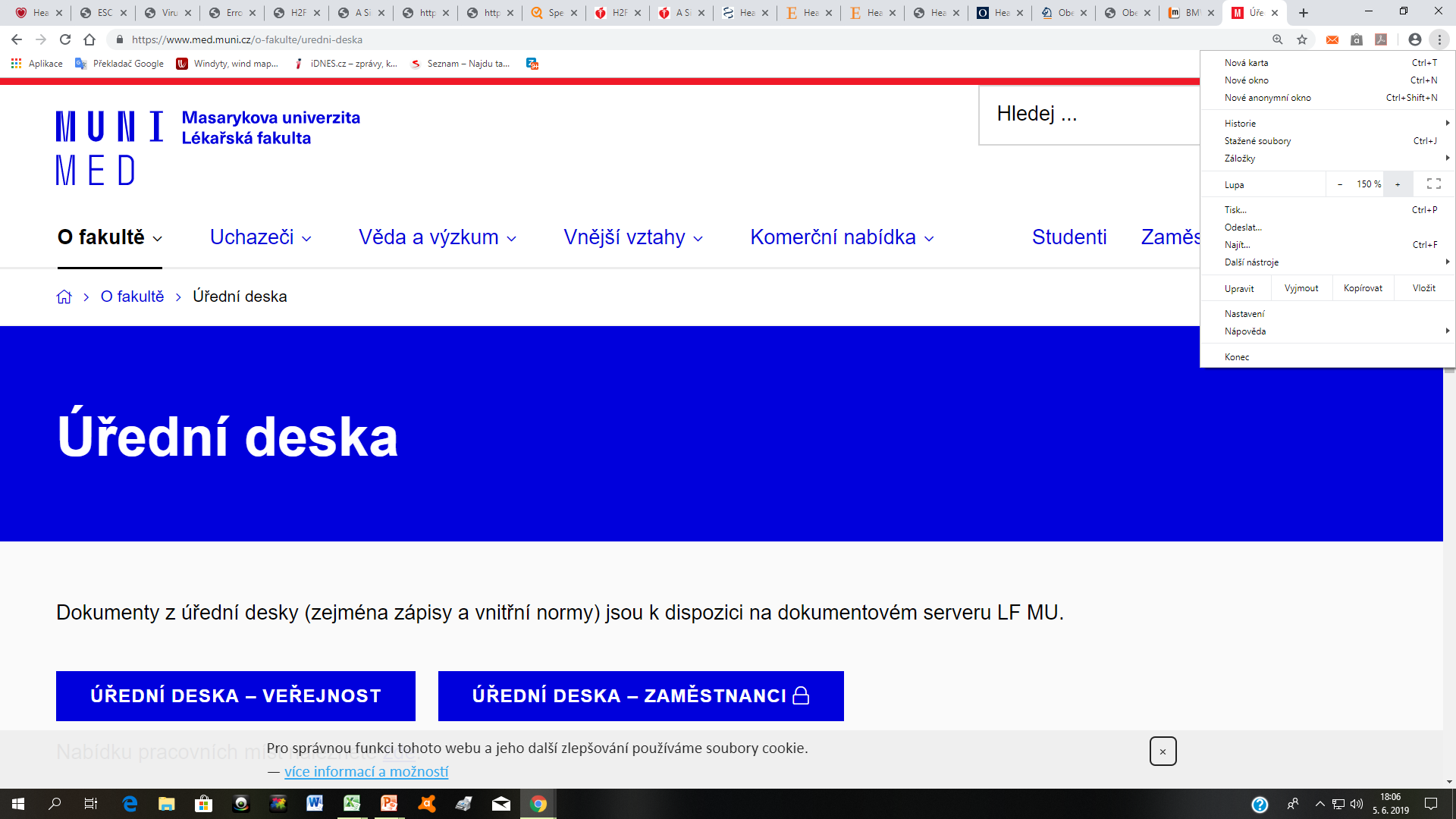 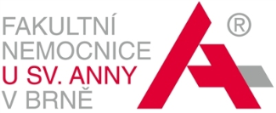 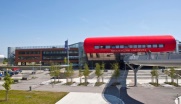 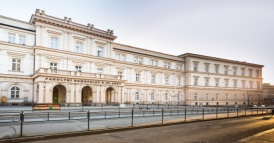 Jaká je dosavadní pozice sacubitril/valsartanu v léčbě HFrEF?
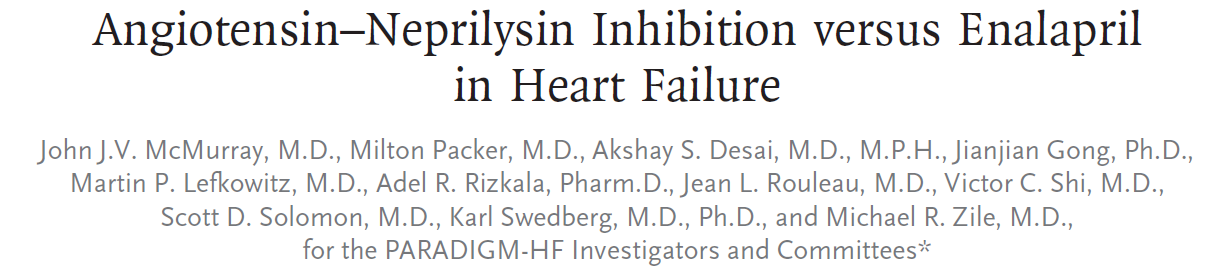 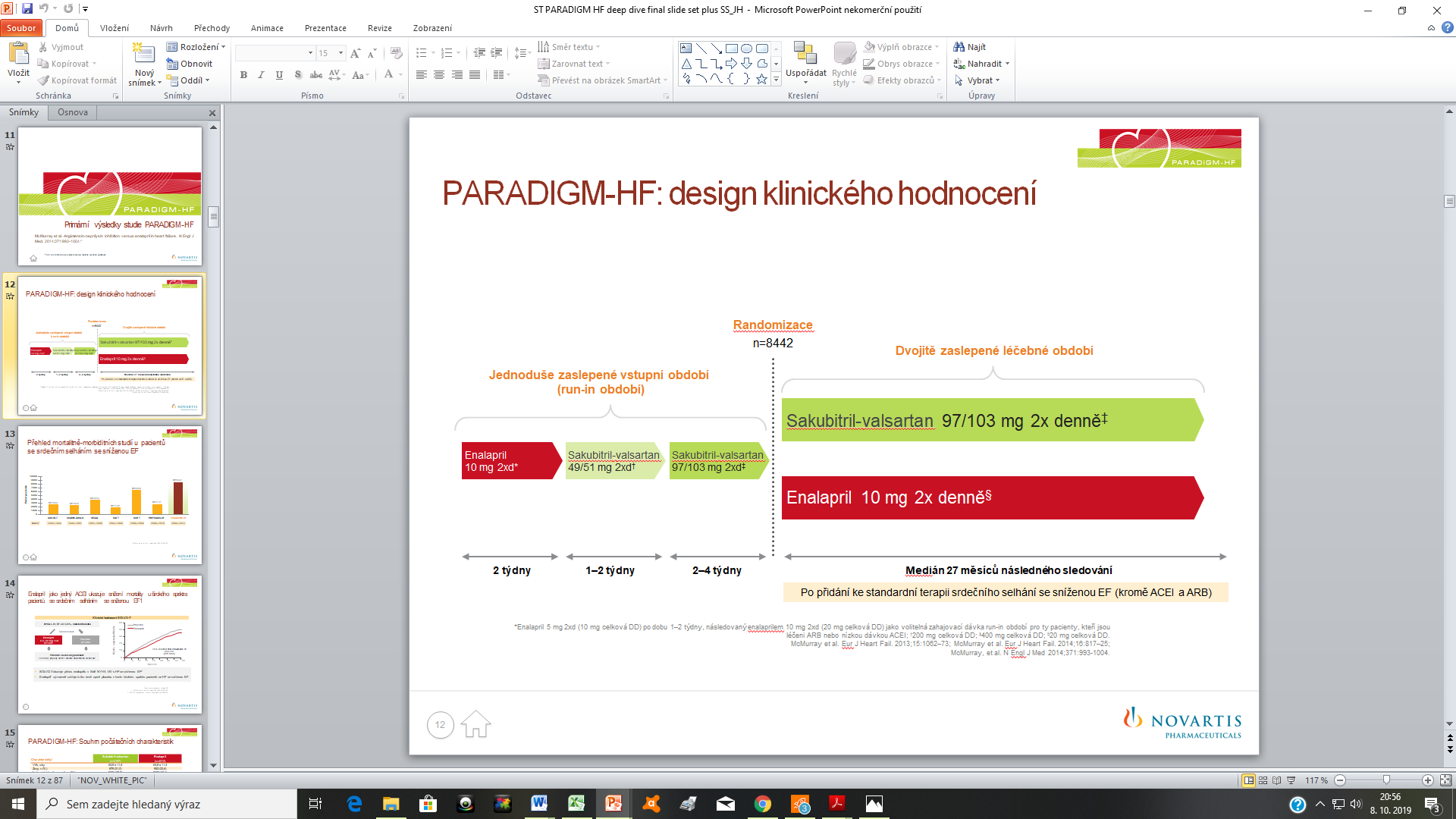 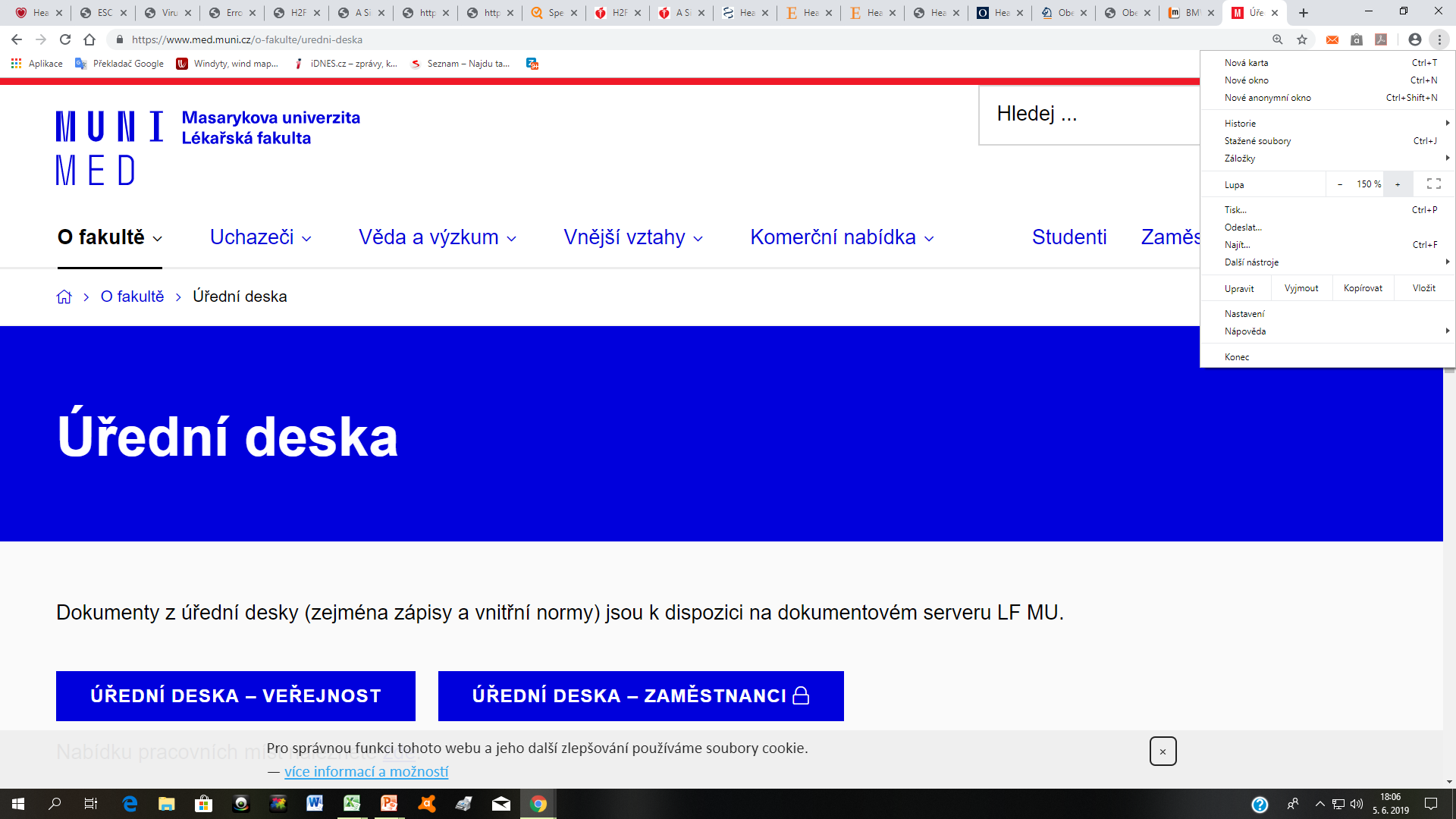 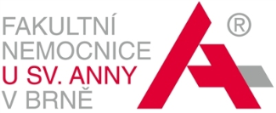 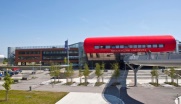 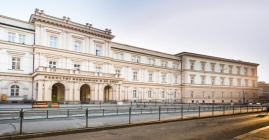 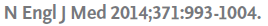 Jaká je dosavadní pozice sacubitril/valsartanu v léčbě HFrEF?
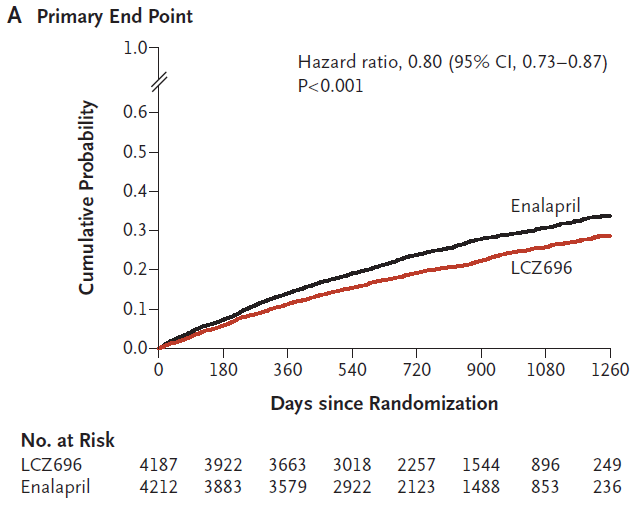 Primární sledovaný cíl 20% redukce rizika
(KV úmrtí nebo první hospitalizace pro srd. selhání)
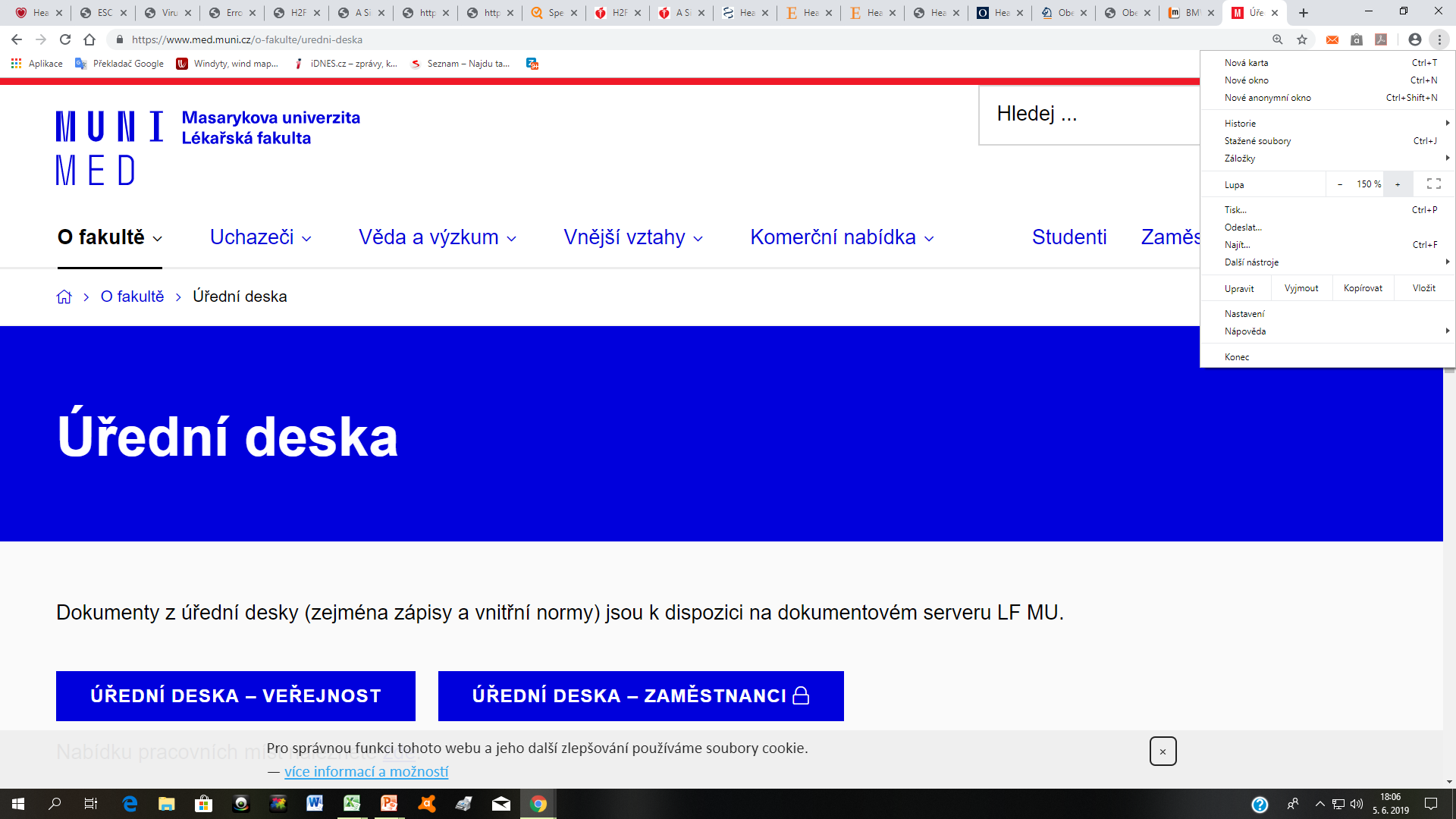 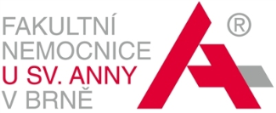 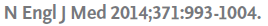 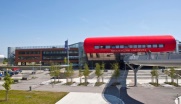 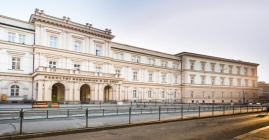 Jaká je dosavadní pozice sacubitril/valsartanu v léčbě HFrEF?
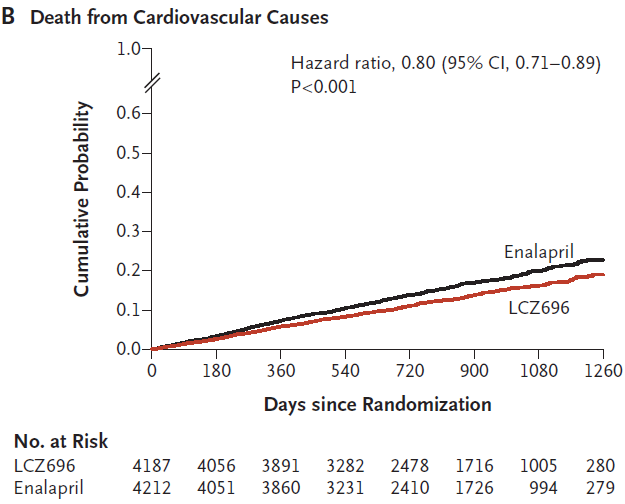 Kardiovaskulární mortalita:  20% redukce rizika
Hospitalizace pro srd. selhání: 21% redukce rizika
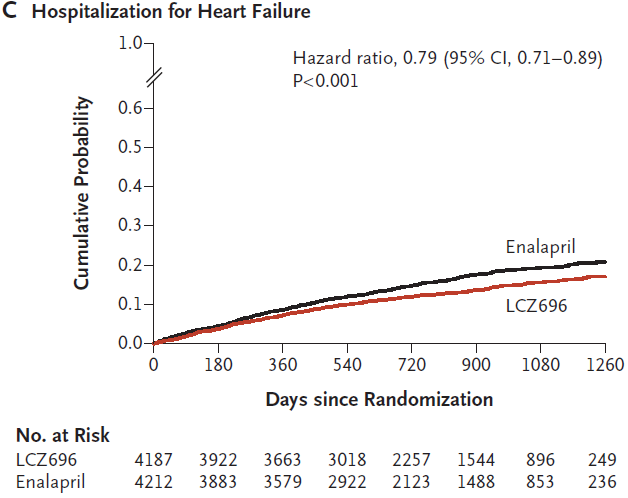 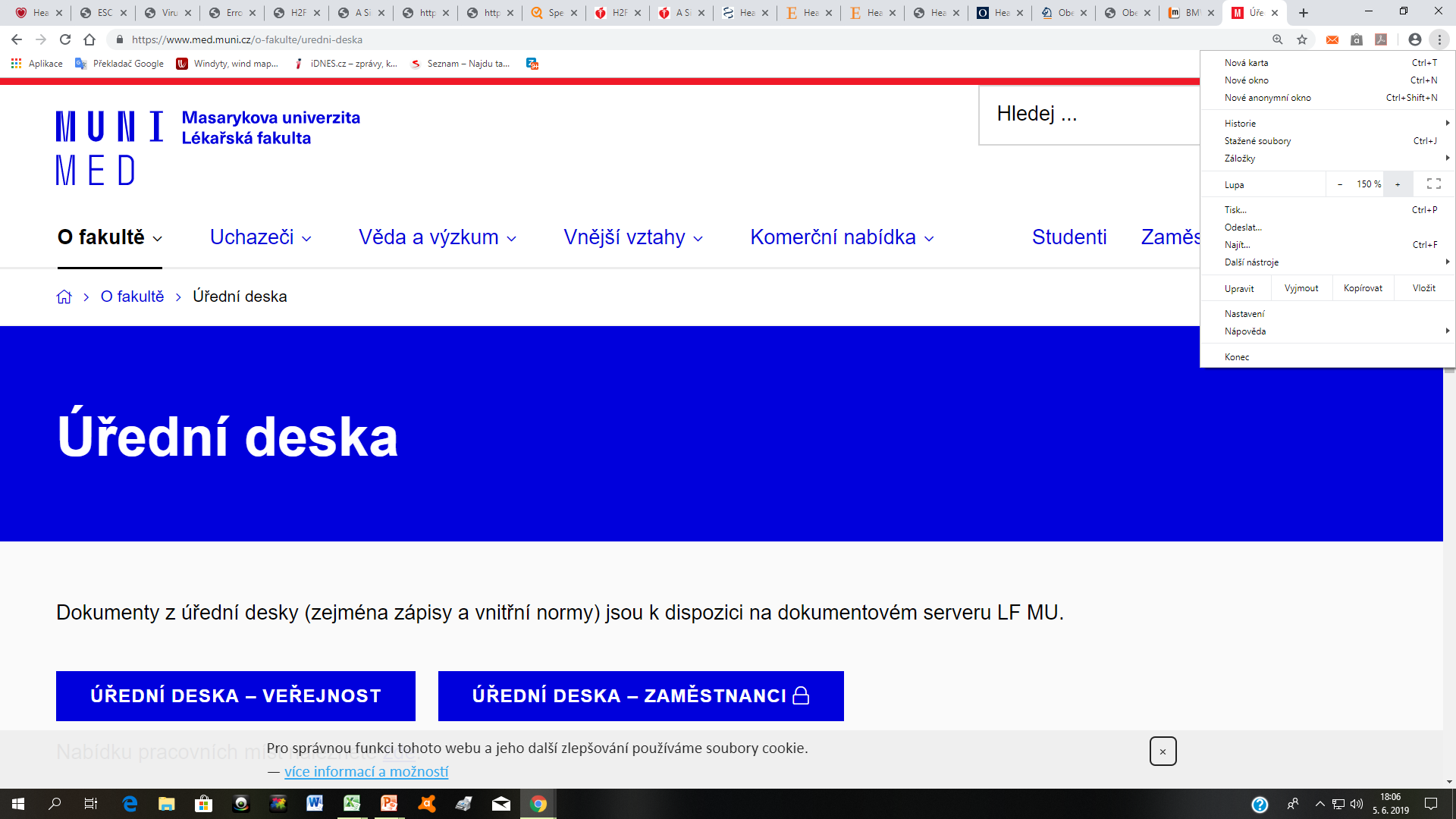 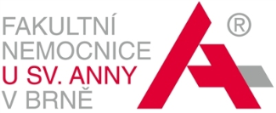 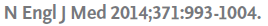 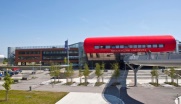 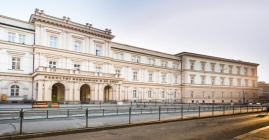 Jaká je dosavadní pozice sacubitril/valsartanu v léčbě HFrEF?
0.10
Enalapril
sakubitril/valsartan
0.08
SCD
0.06
Kumulativní odhad příhody
0.04
HR=0.80 (95% CI: 0.68–0.94) p=0.008
0.02
0
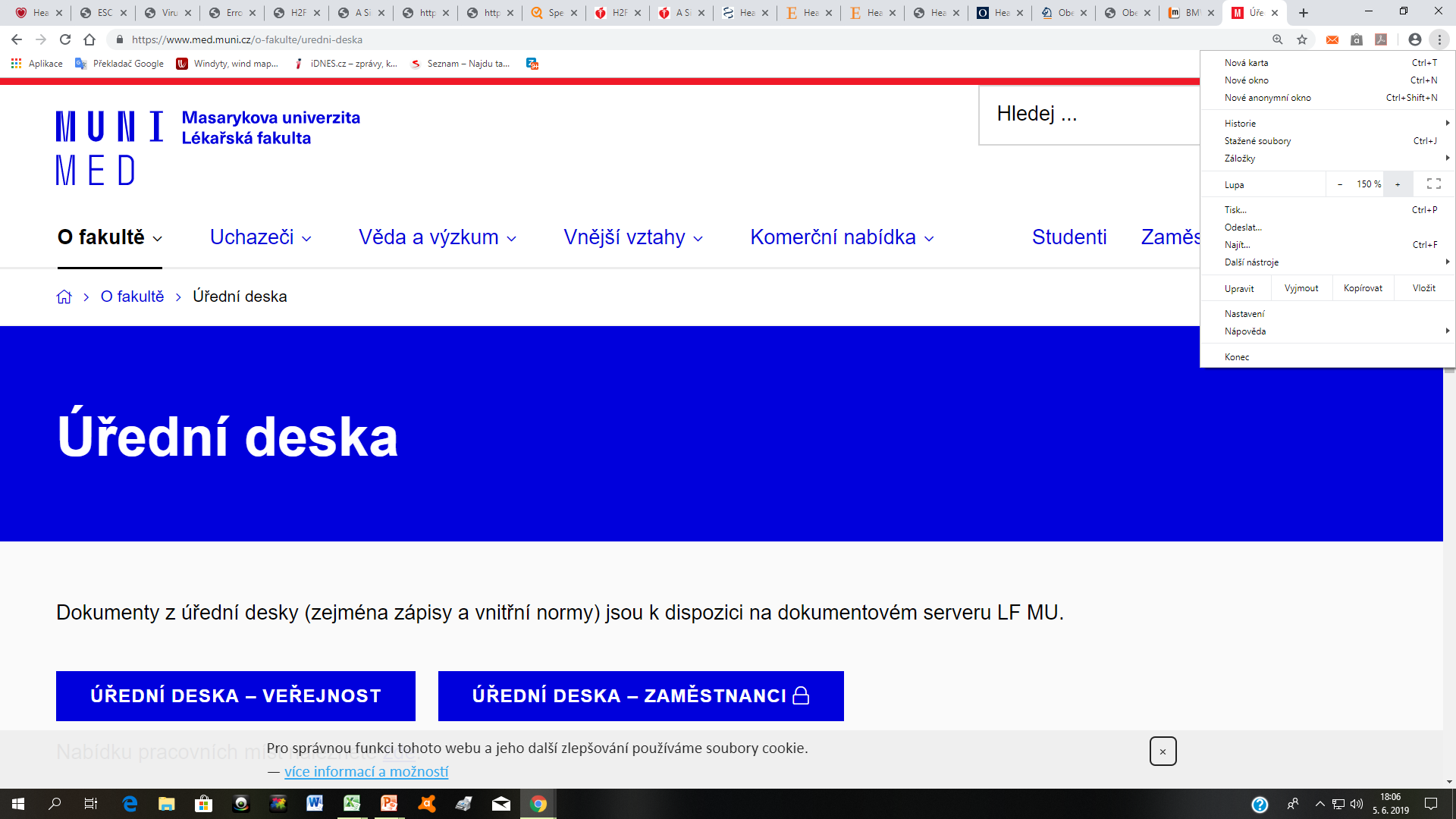 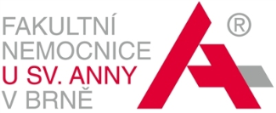 0              180          360	           540	          720	           900	        1,080	       1,260
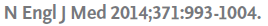 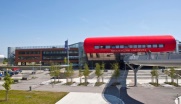 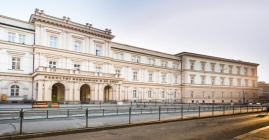 Počet dnů od randomizace
Jaká je dnešní pozice sacubitril/valsartanu v léčbě HFrEF?
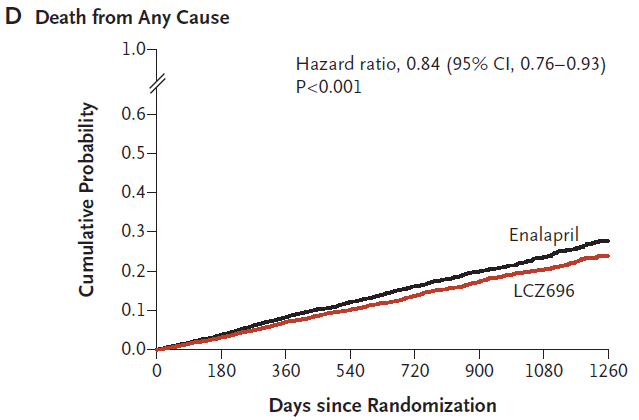 Celková mortalita
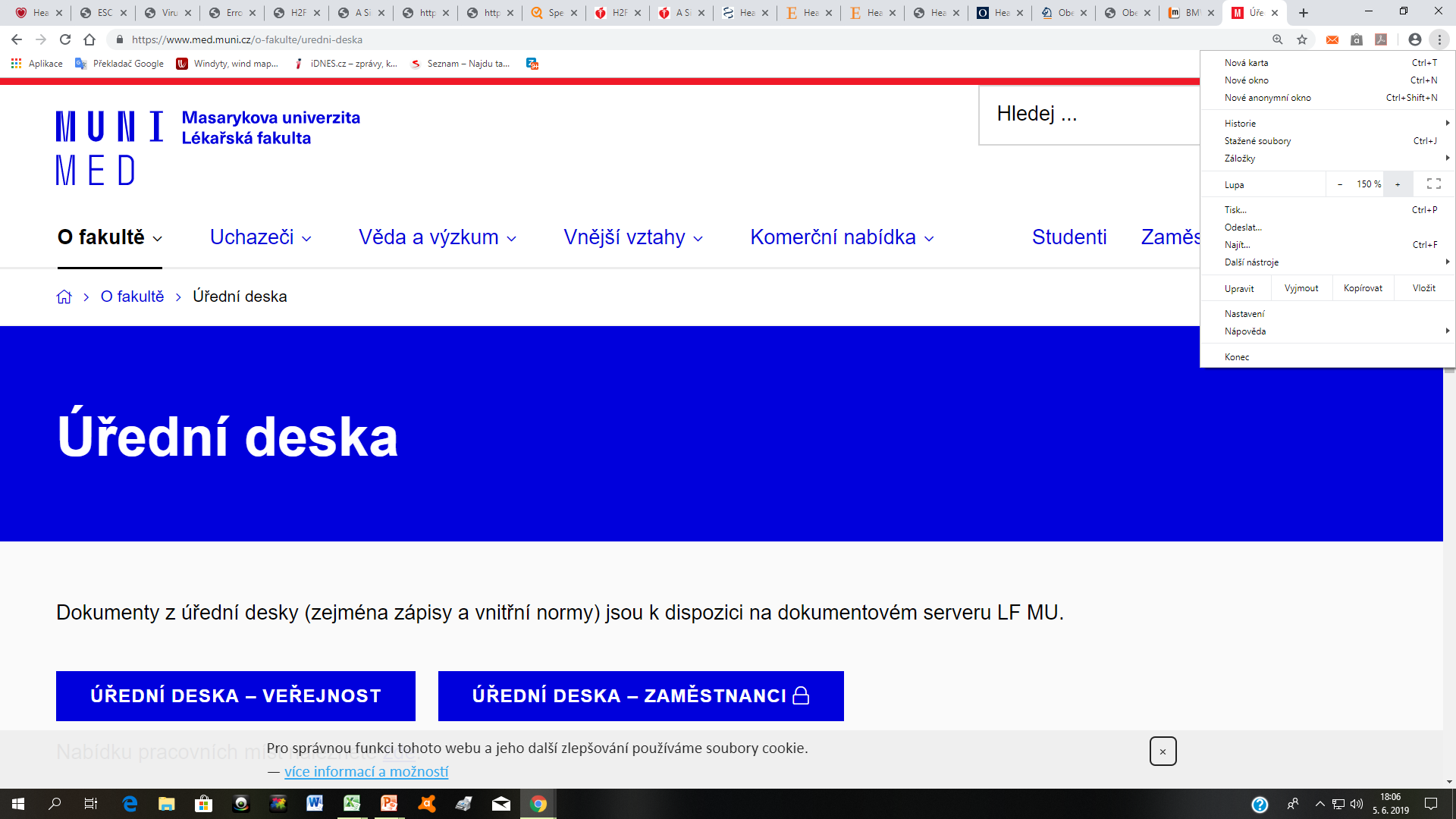 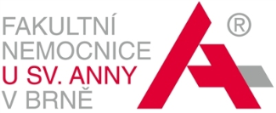 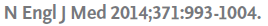 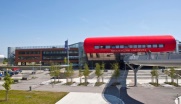 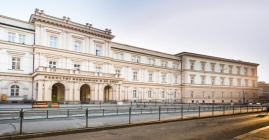 Jaká je dosavadní pozice sacubitril/valsartanu v léčbě HFrEF?
Enalapril (N=4,212)
sakubitril/valsartan (N=4,187)
60
50
Opakované hospitalizace
Rate ratio 0.77 (95% CI: 0.67–0.89)
p<0.001
40
Kumulativní počet hospitalizací pro HF na 100 pacientů
30
20
10
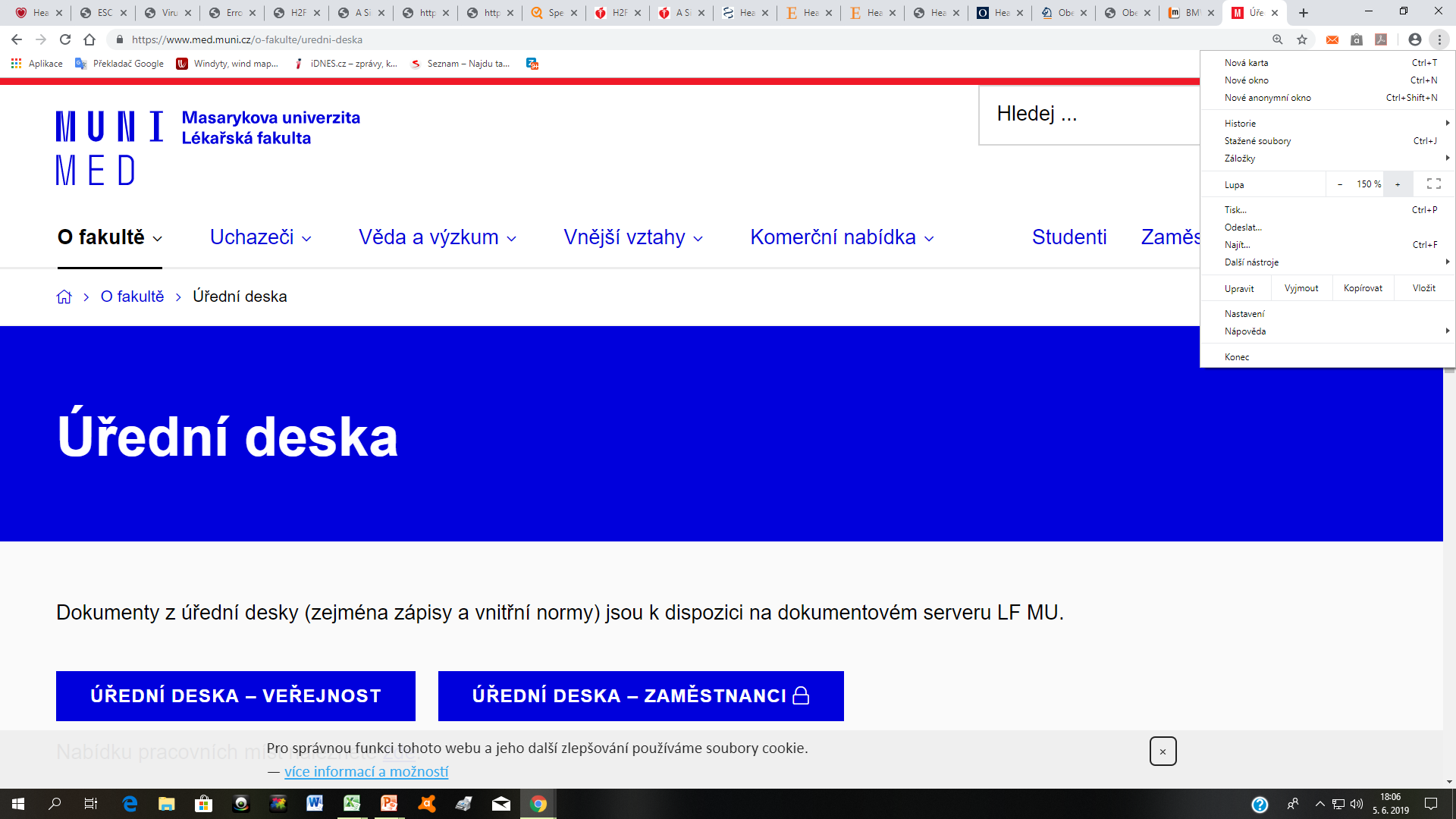 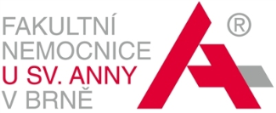 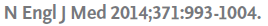 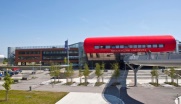 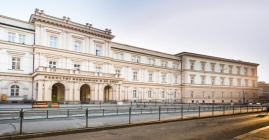 0
0
180
360
540
720
900
1,080
1,260
1,440
Jaká je dosavadní pozice sacubitril/valsartanu v léčbě HFrEF?
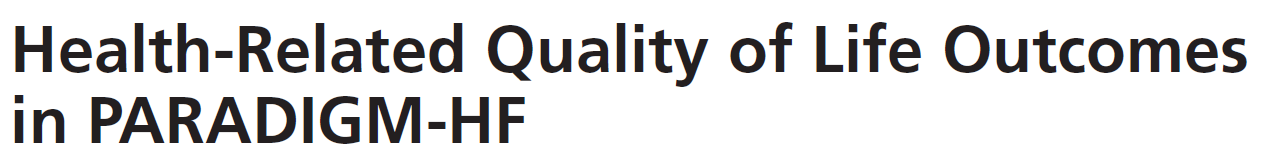 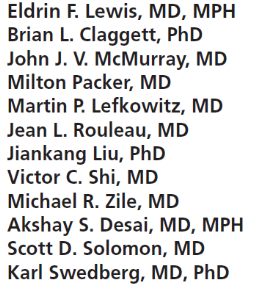 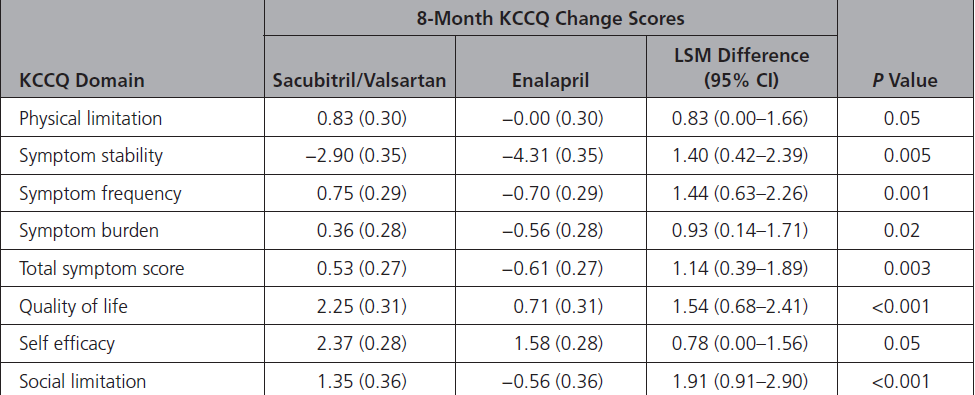 Kvalita života
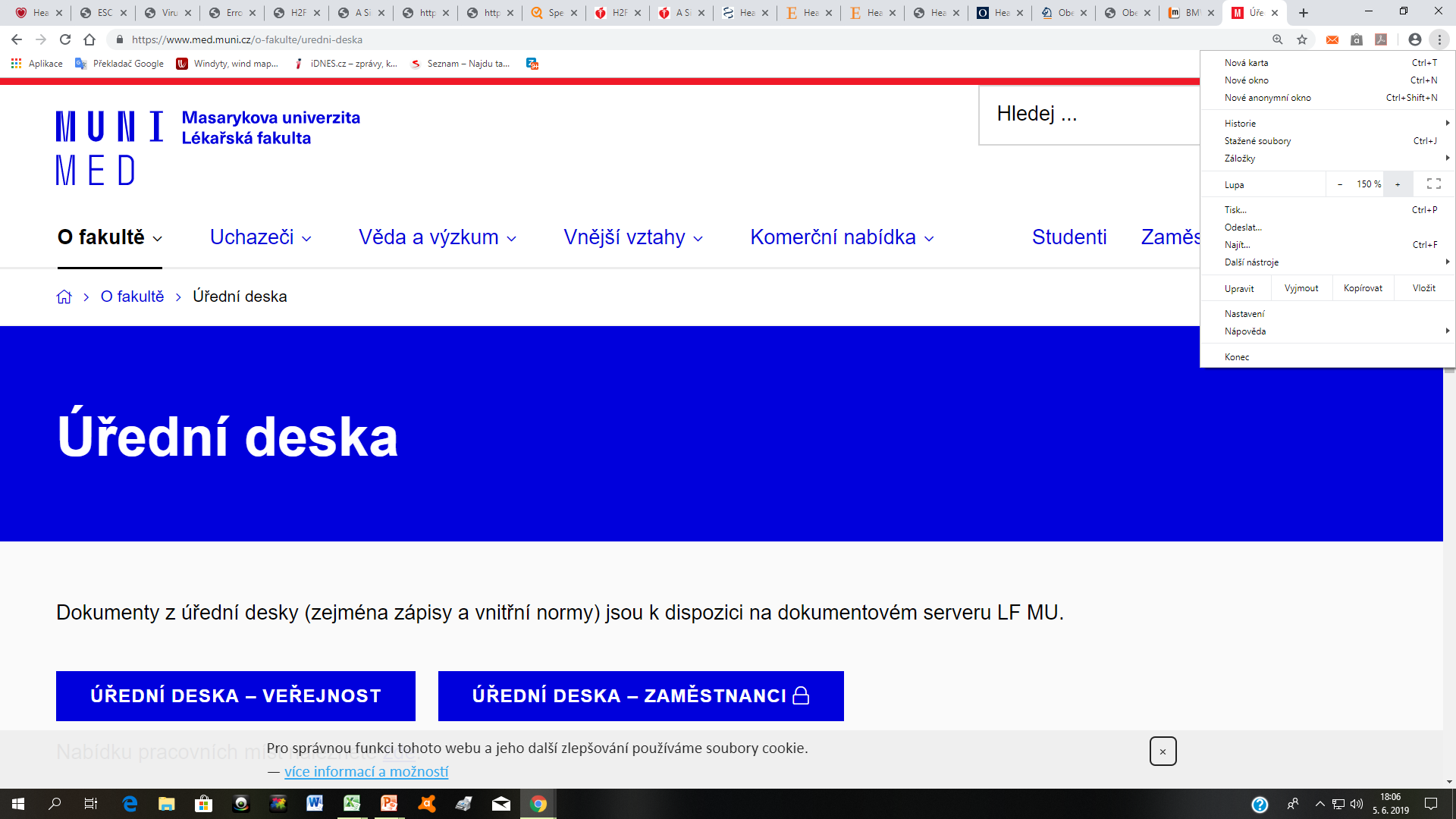 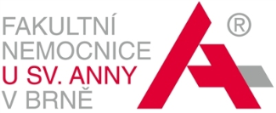 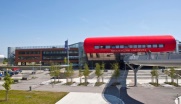 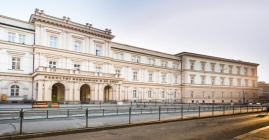 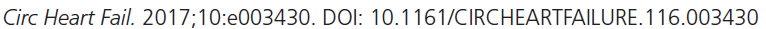 Jaká je dosavadní pozice sacubitril/valsartanu v léčbě HFrEF?
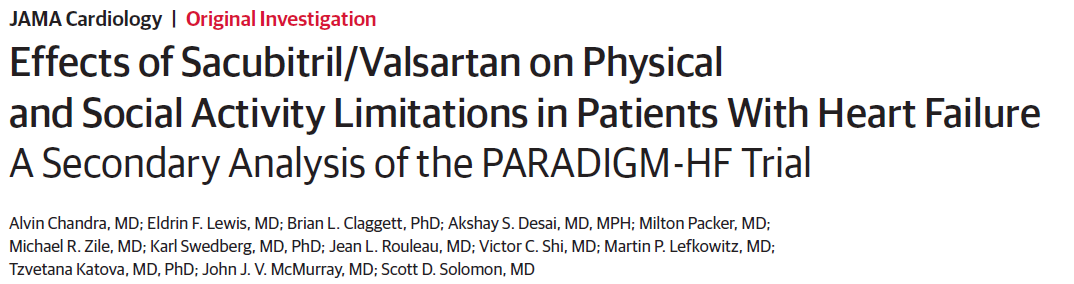 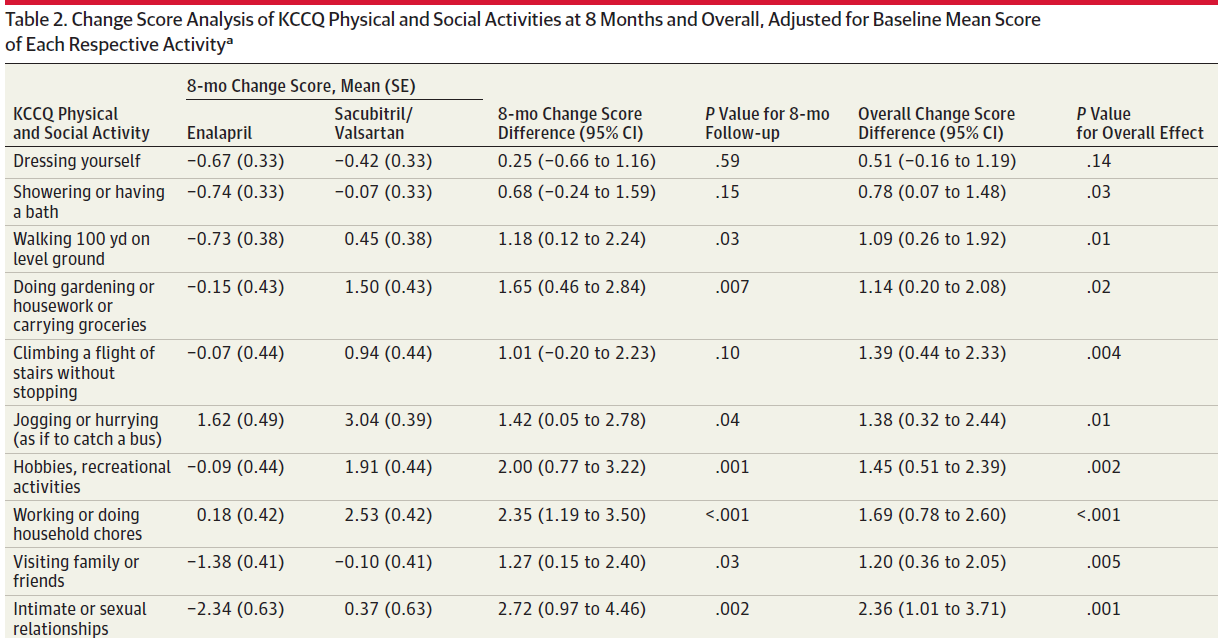 Kvalita života
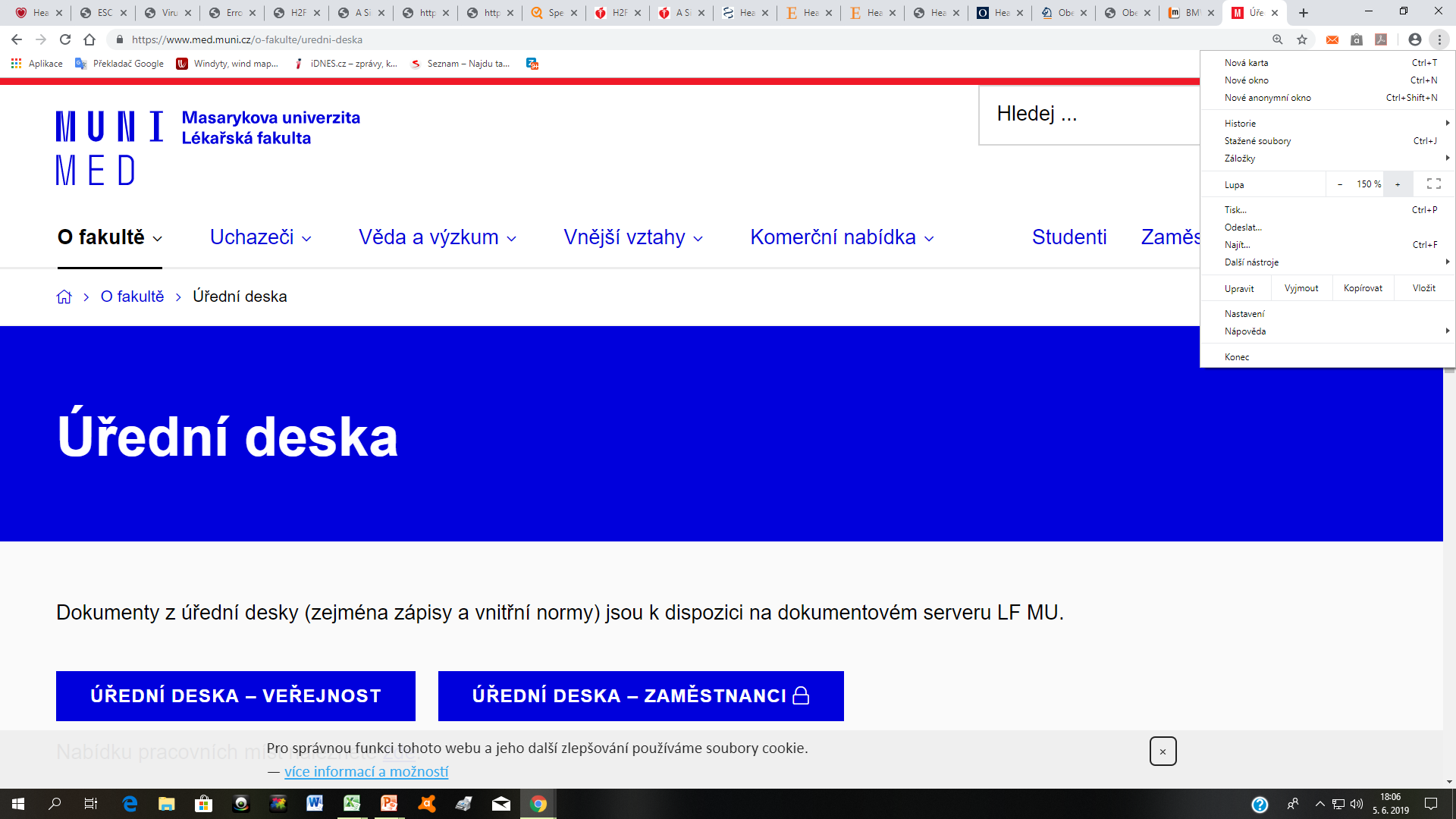 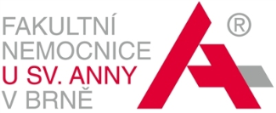 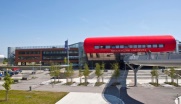 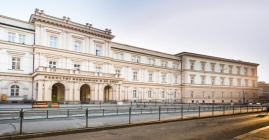 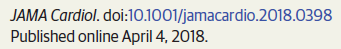 Jaká je dosavadní pozice sacubitril/valsartanu v léčbě HFrEF?
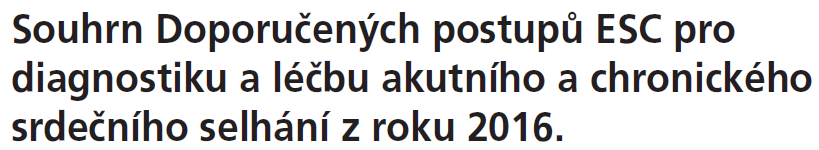 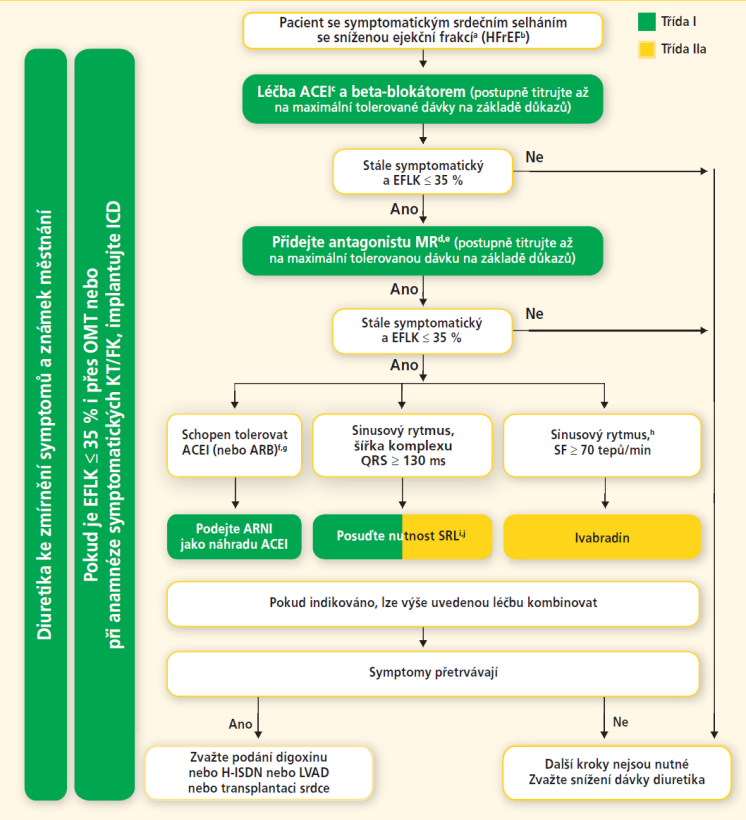 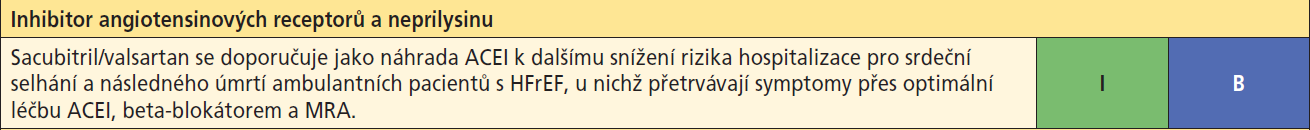 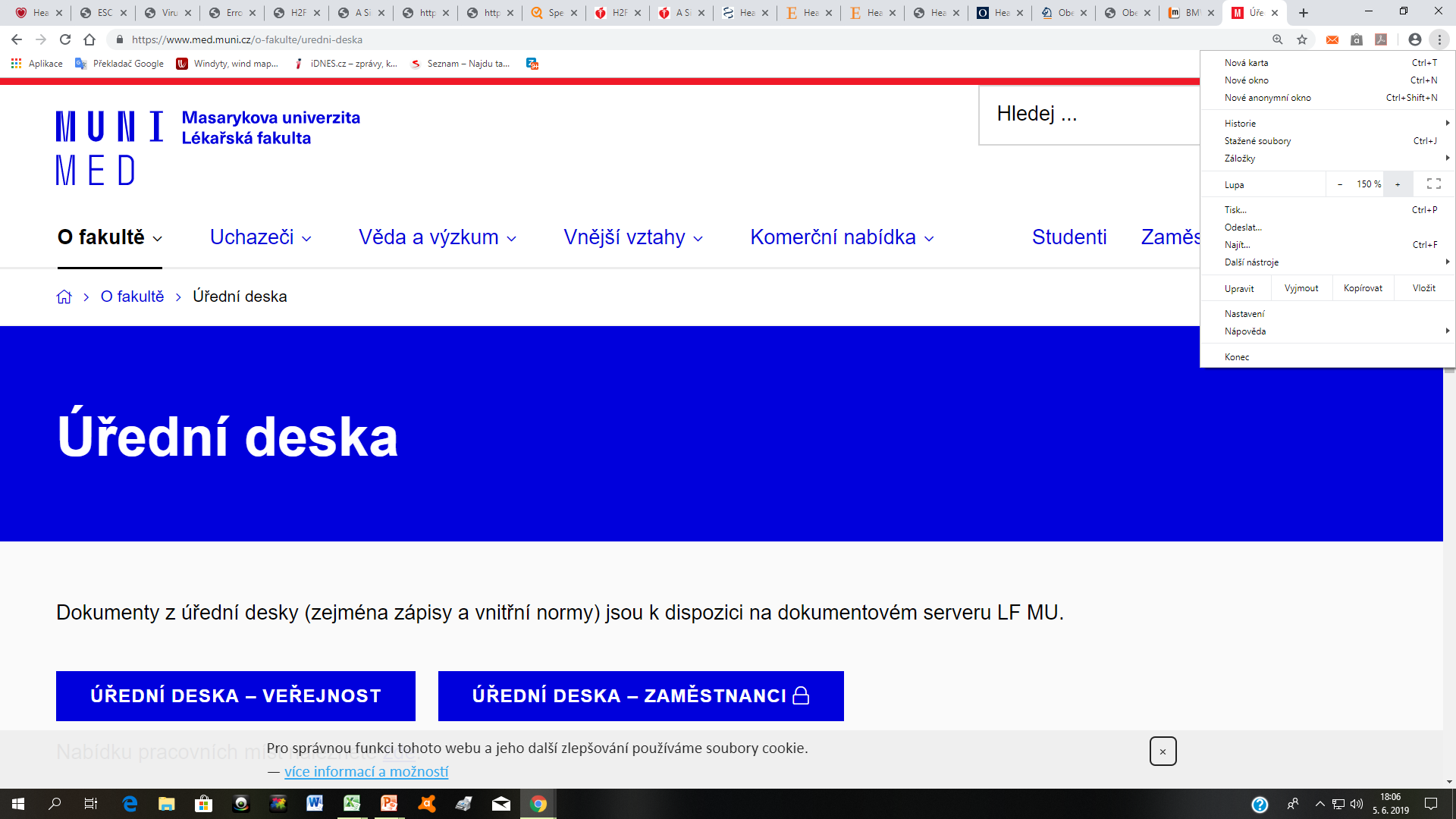 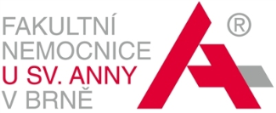 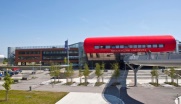 Špinar et al. Cor et Vasa 2016;58:e530-e568
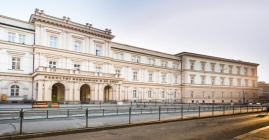 Je tedy nějaký důvod ke změně stávajícího postavení sacubitril/valsartanu u HFrEF?
ANO !
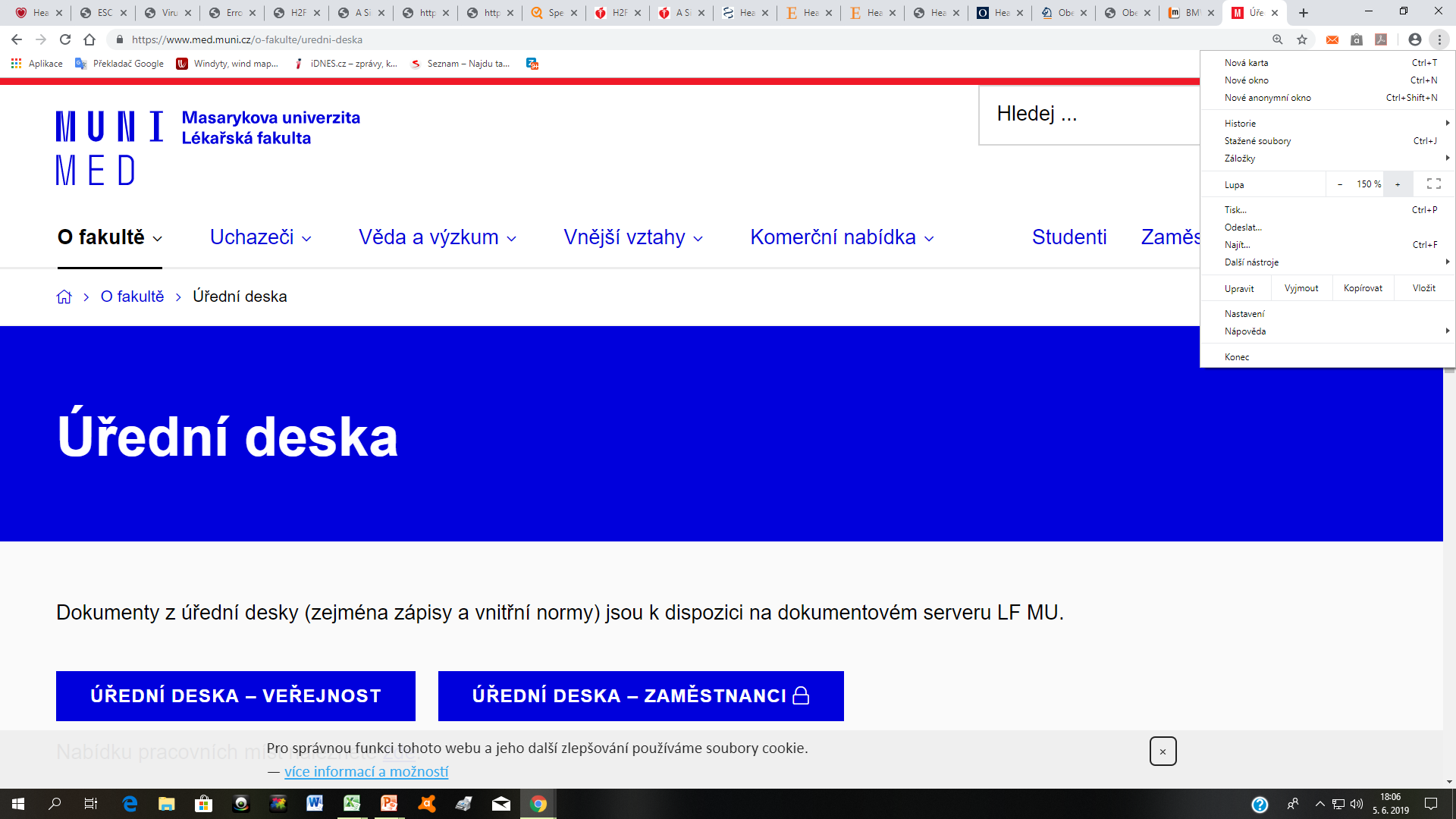 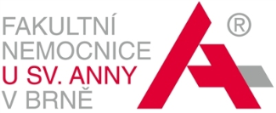 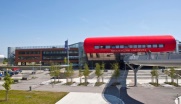 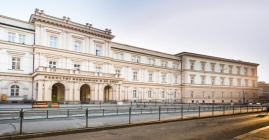 Je tedy nějaký důvod ke změně stávajícího postavení sacubitril/valsartanu u HFrEF?
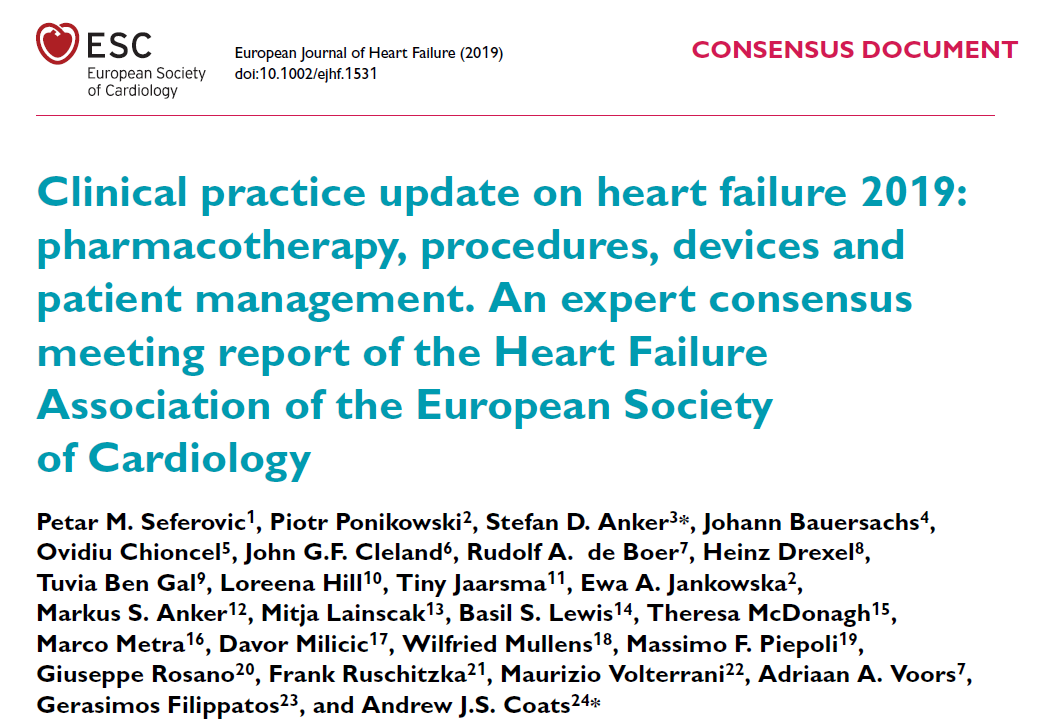 ANO !
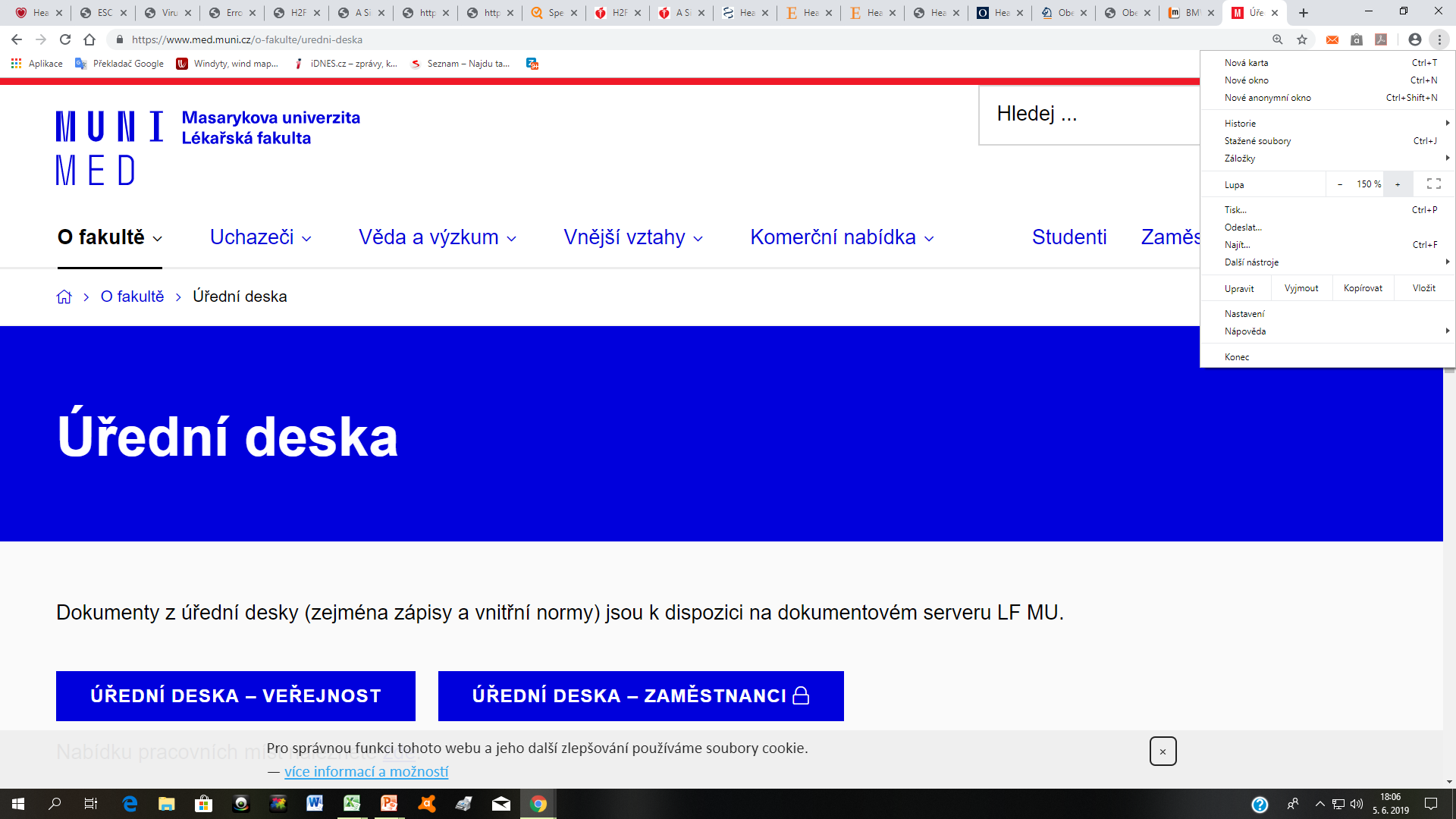 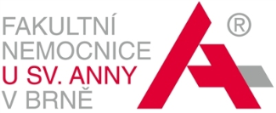 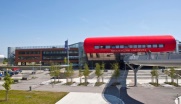 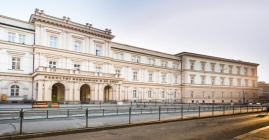 Je tedy nějaký důvod ke změně stávajícího postavení sacubitril/valsartanu u HFrEF?
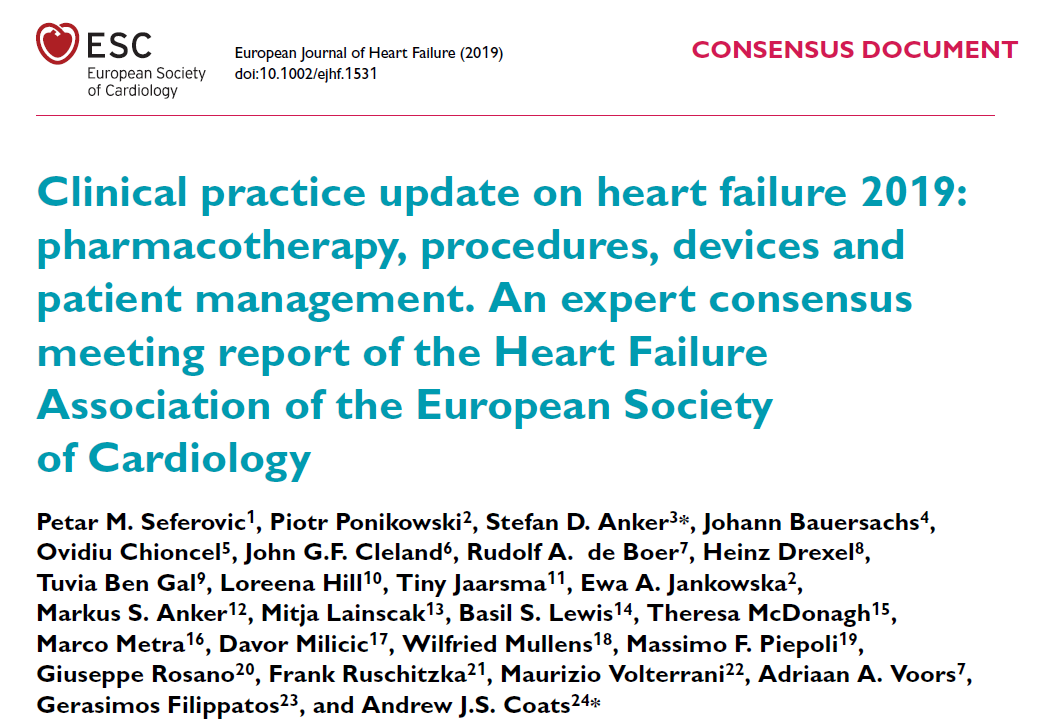 ANO !
PROČ ?
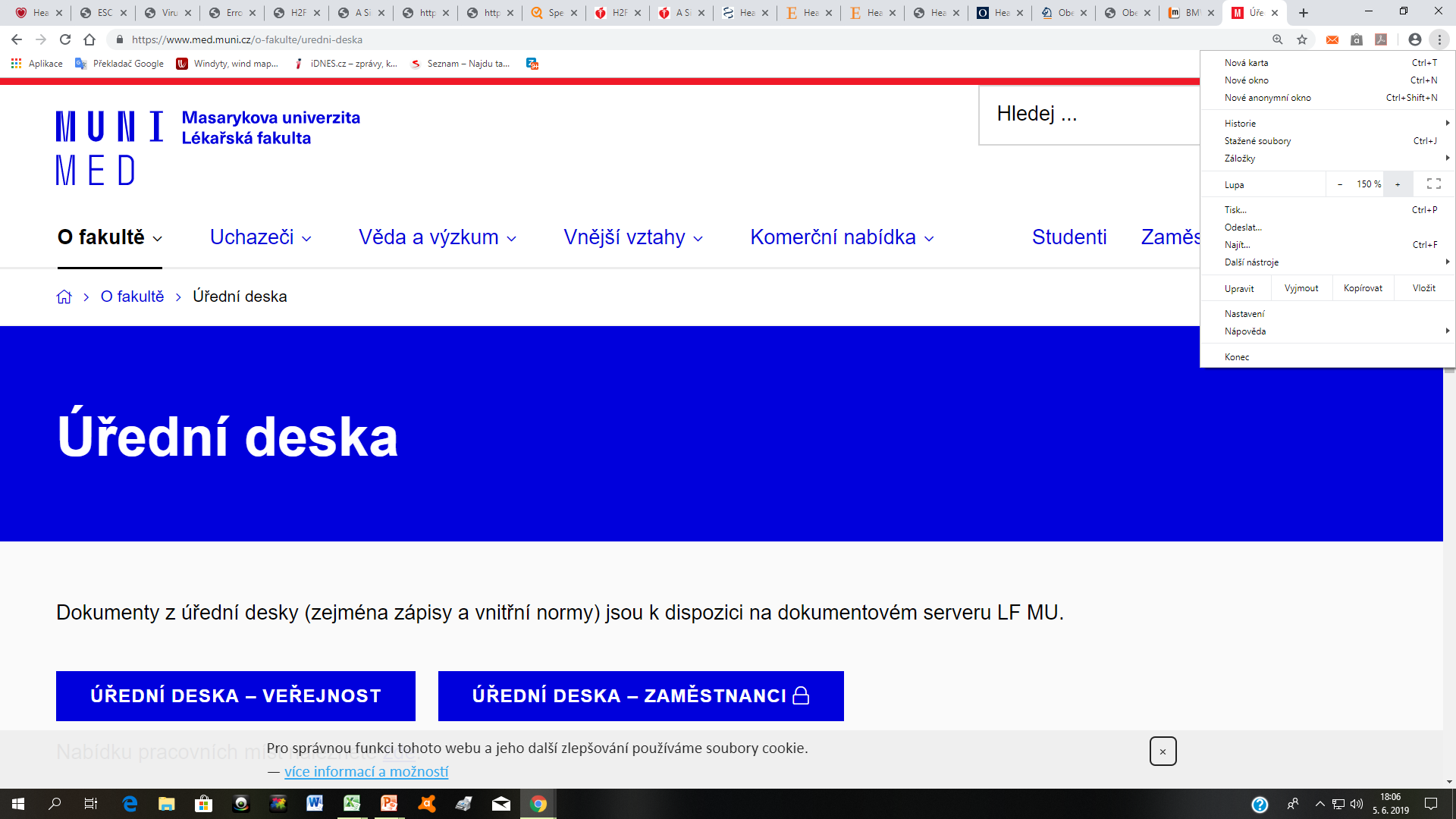 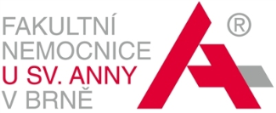 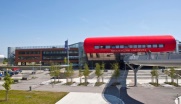 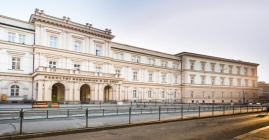 Je tedy nějaký důvod ke změně stávajícího postavení sacubitril/valsartanu u HFrEF?
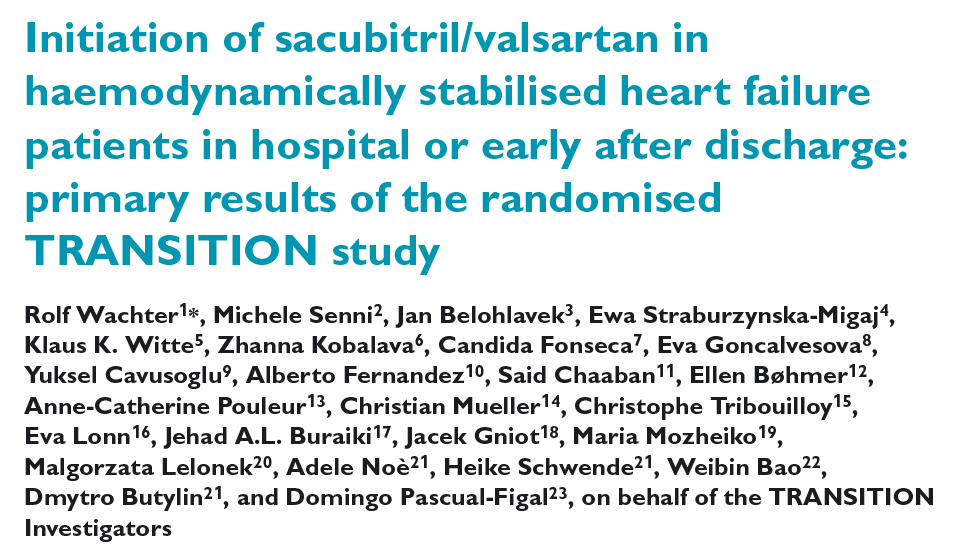 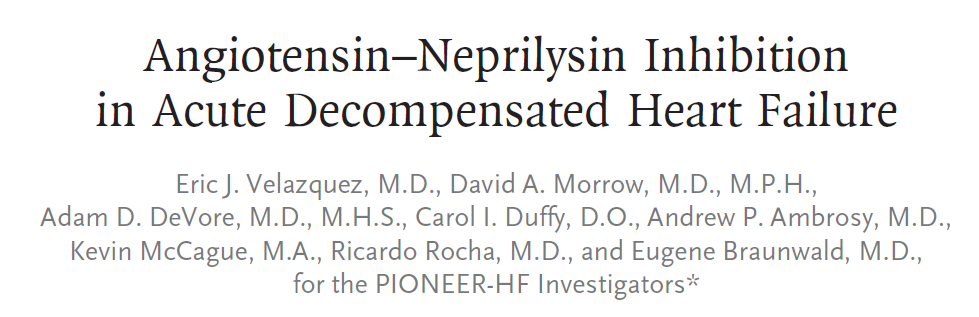 Eur J Heart Fail 2019 Aug;21(8):998-1007
N Engl J Med 2019; 380:539-548
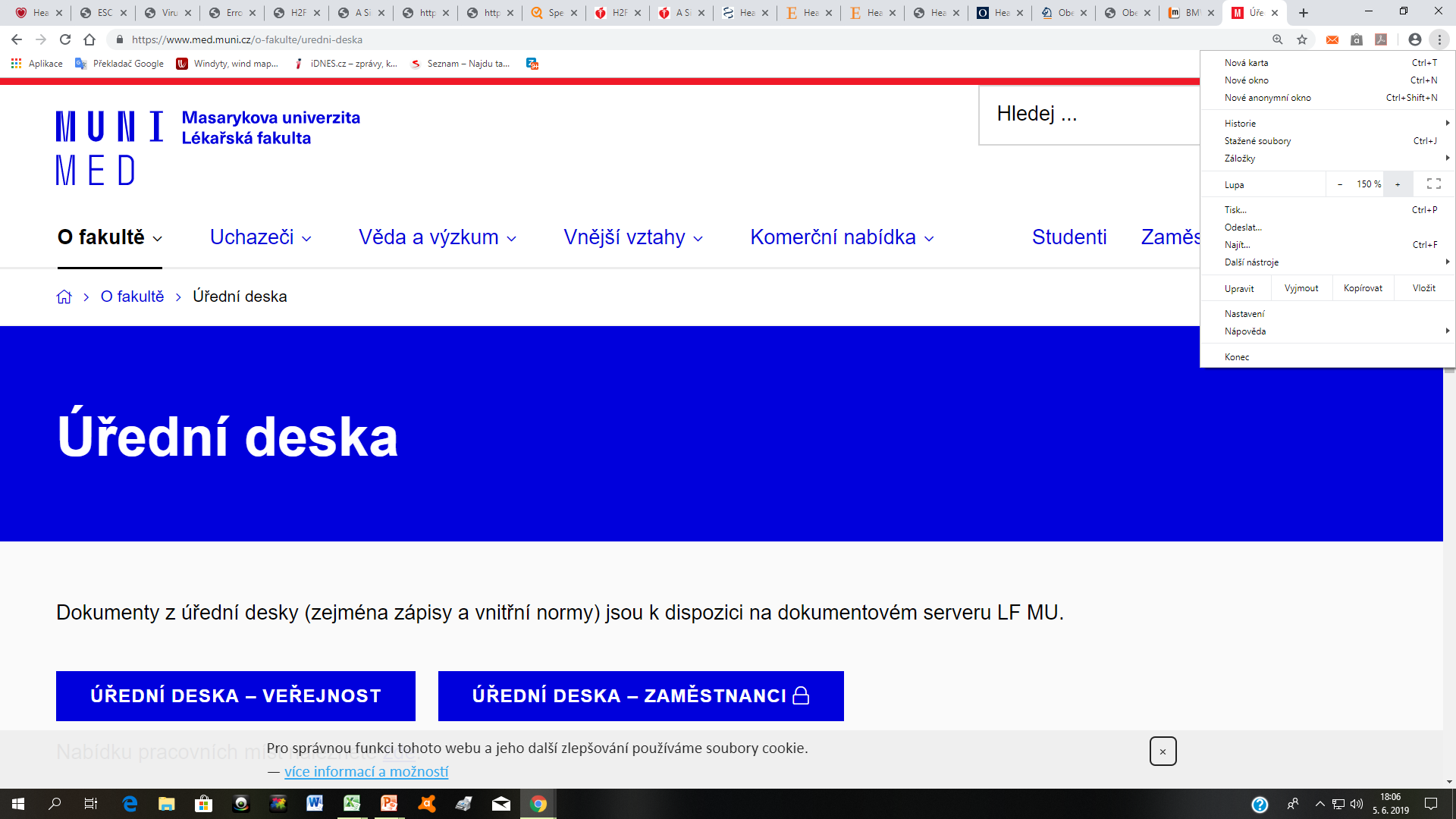 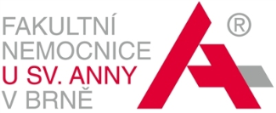 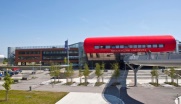 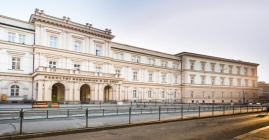 PIONEER-HF
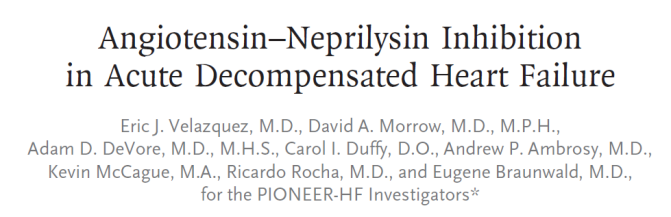 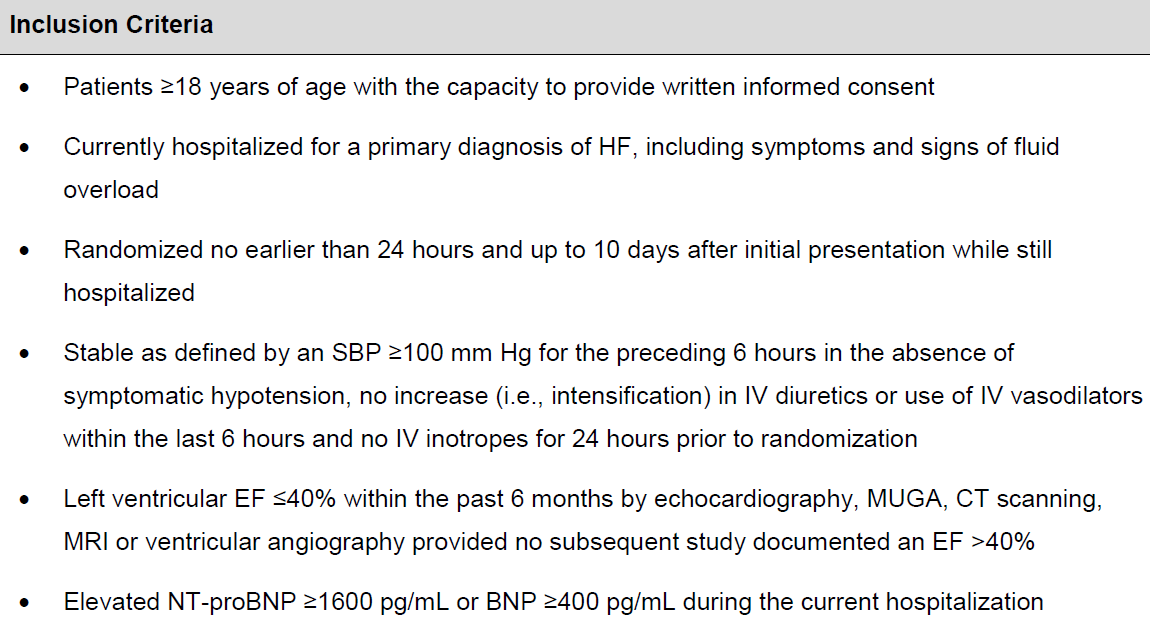 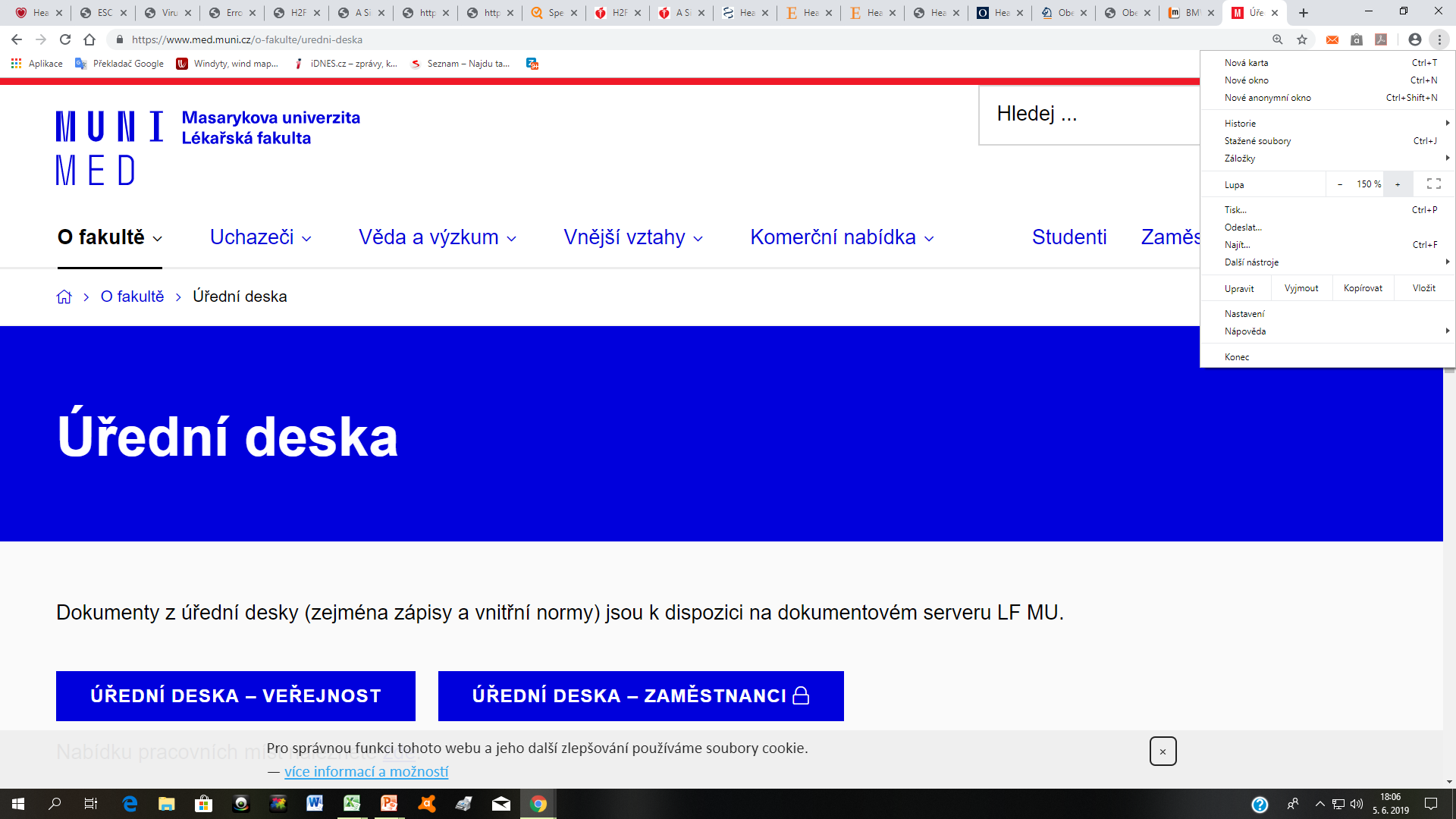 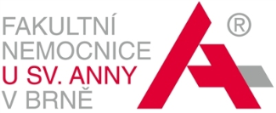 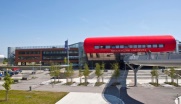 N Engl J Med 2019; 380:539-548
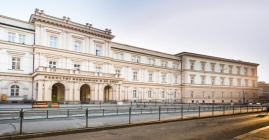 PIONEER-HF
129 center v USA, 881 pacientů
medián randomizace 68hodin po přijetí pro akutní dekompenzaci HF
34% de novo HF
52% ACEI/ARB naivních 
NTproBNP 4812pg/ml
sTK 118mmHg
23% mělo sTK ˂ 110mmHg
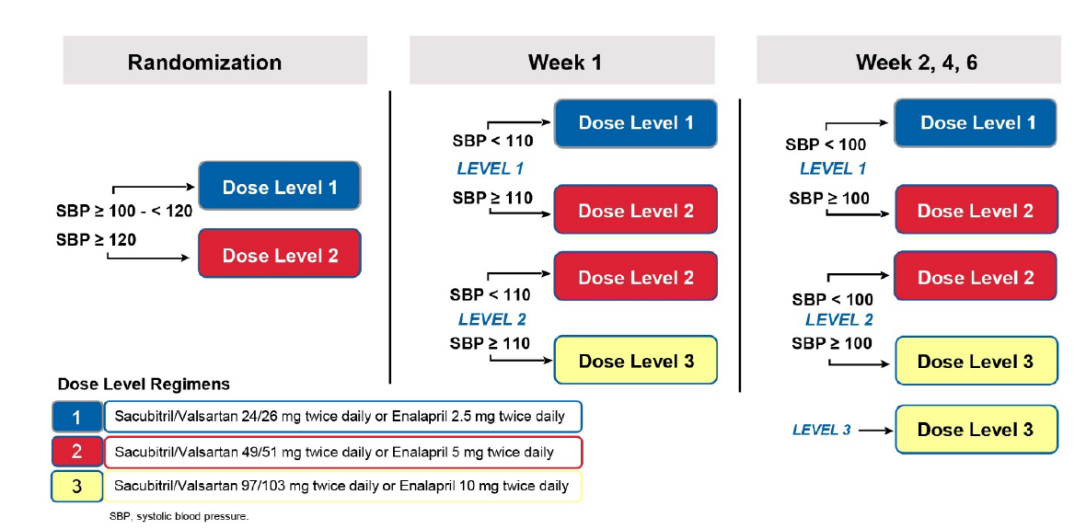 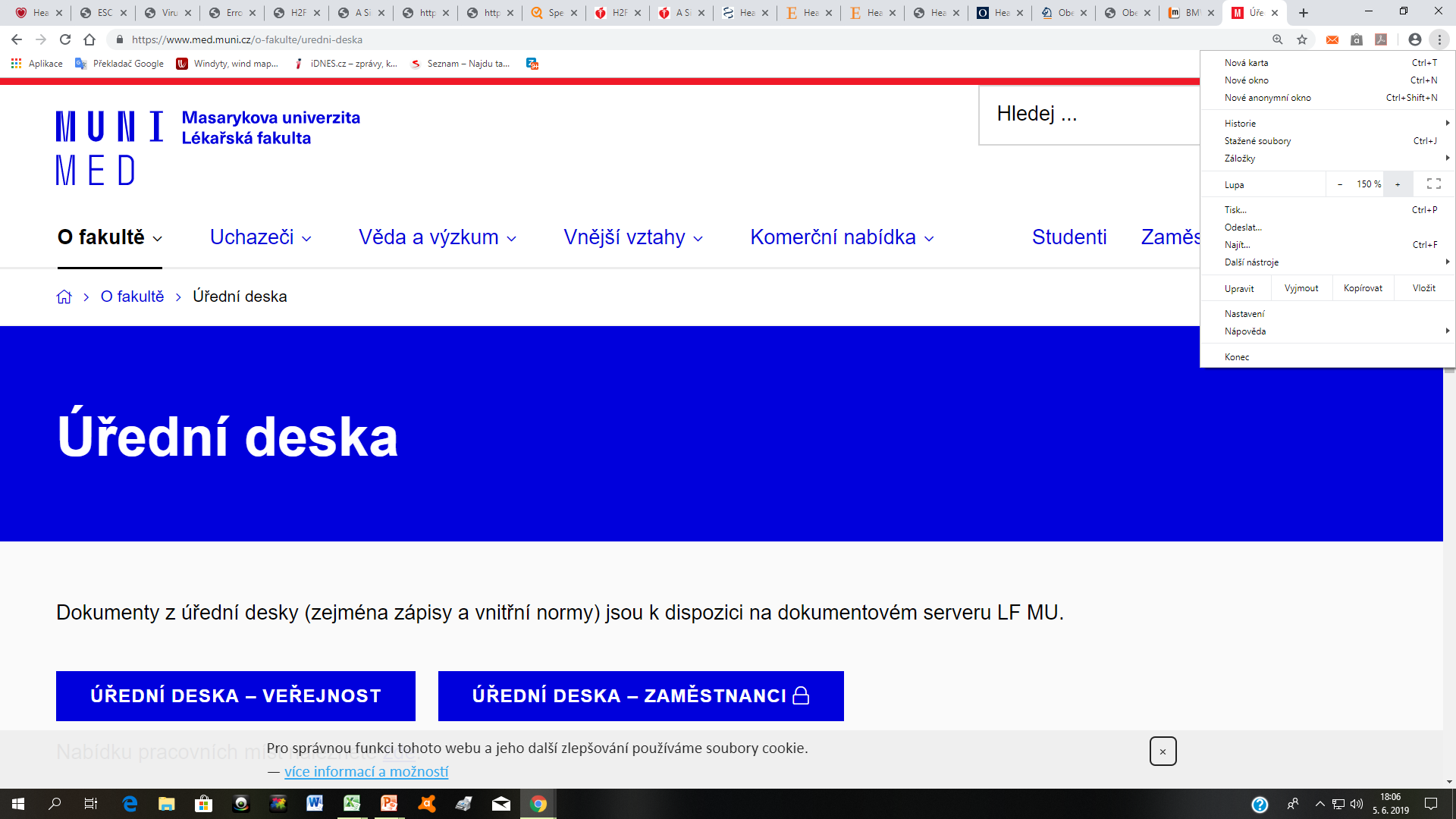 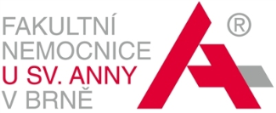 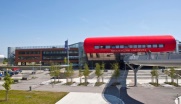 N Engl J Med 2019; 380:539-548
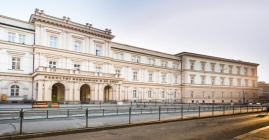 PIONEER-HF
Primárním endpointem byla změna hladin NTproBNP ve 4. a 8. týdnu

Bezpečnostmími endpointy bylo zhoršení renálních funkcí, hyperkalemie, symptomatická hypotenze a angioedém
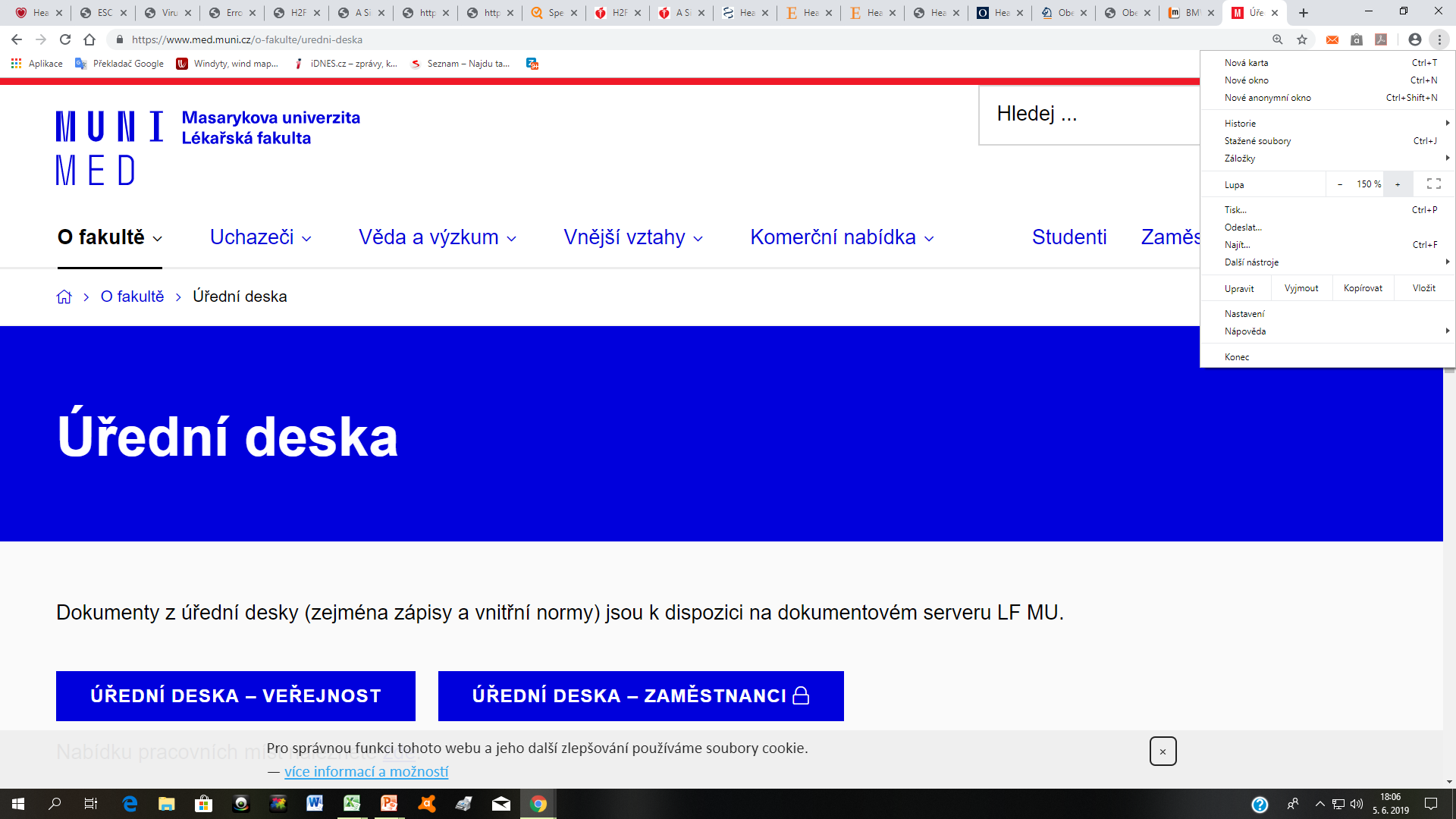 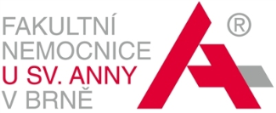 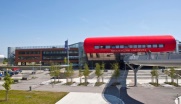 N Engl J Med 2019; 380:539-548
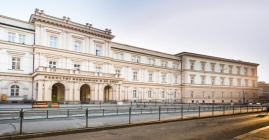 PIONEER-HF - výsledky
Primárním endpointem byla změna hladin NTproBNP ve 4. a 8. týdnu

- 46,7% u S/V   vs   - 25,3% u E
      	       (p < 0.001)
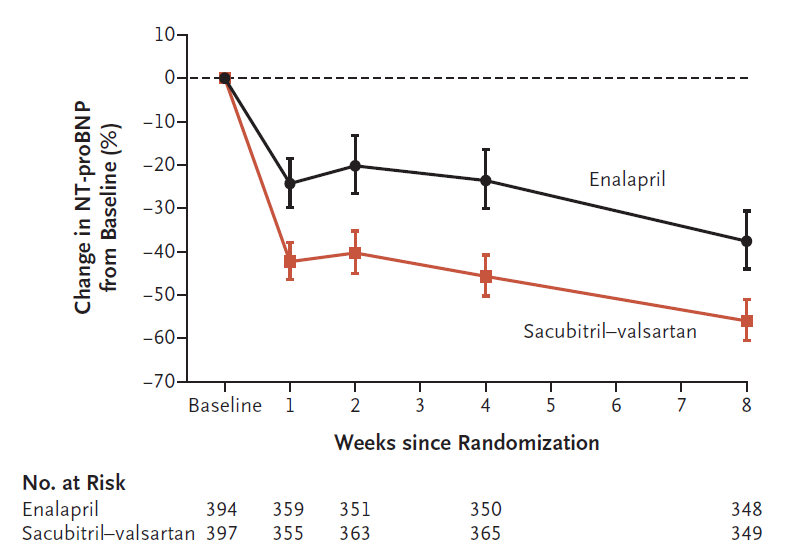 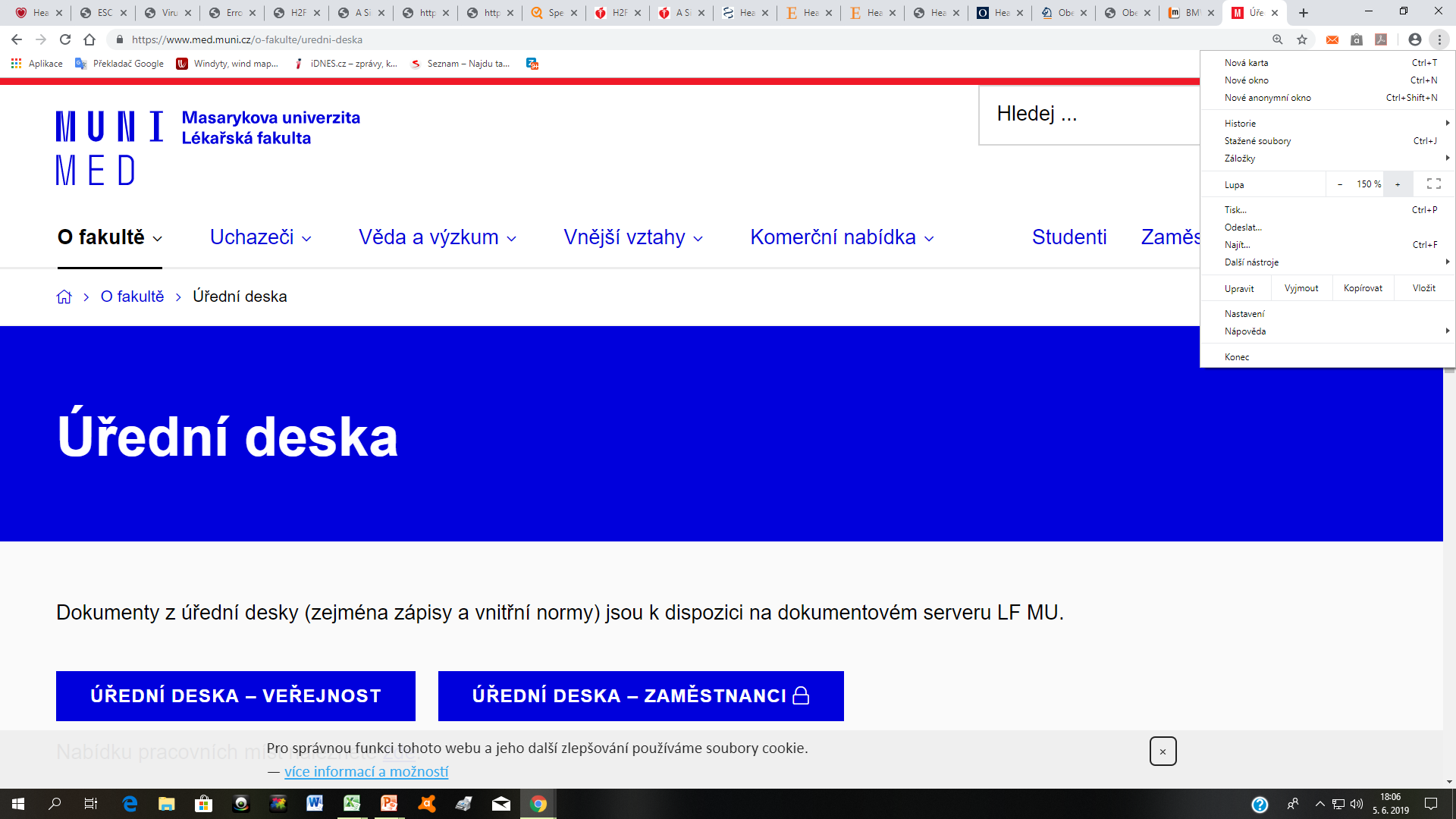 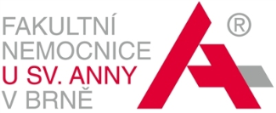 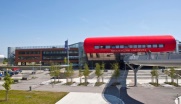 N Engl J Med 2019; 380:539-548
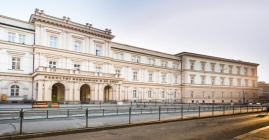 PIONEER-HF - výsledky
Bezpečnostními endpointy bylo zhoršení renálních funkcí, hyperkalemie, symptomatická hypotenze a angioedém
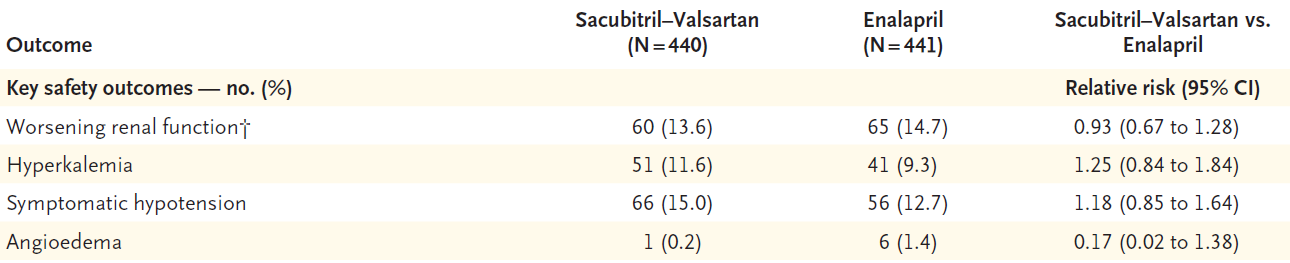 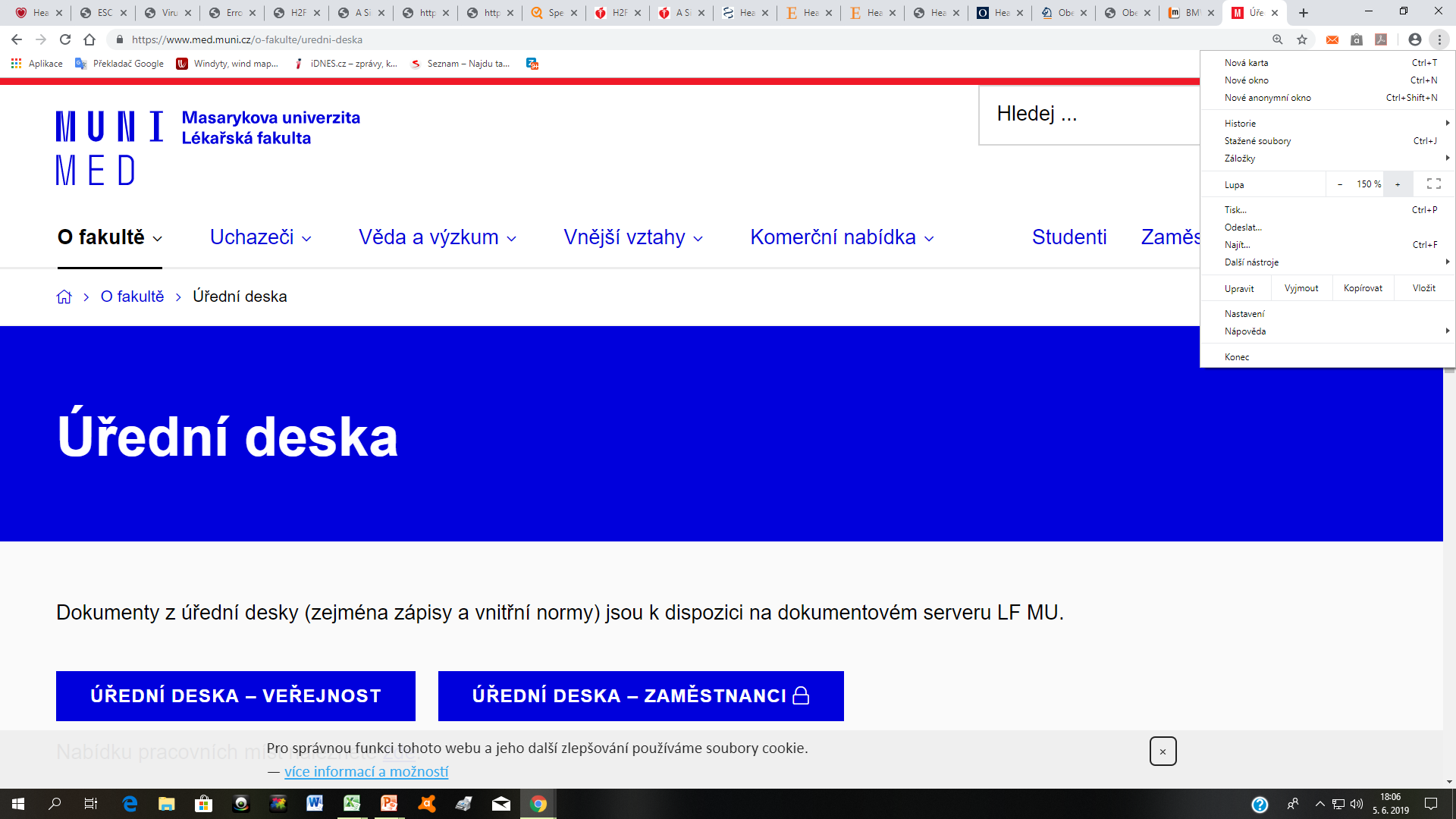 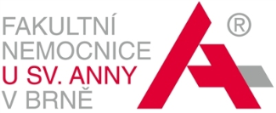 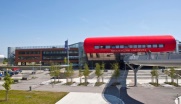 N Engl J Med 2019; 380:539-548
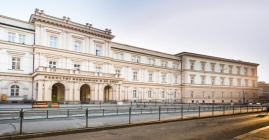 PIONEER-HF - vývoj hodnot sTK
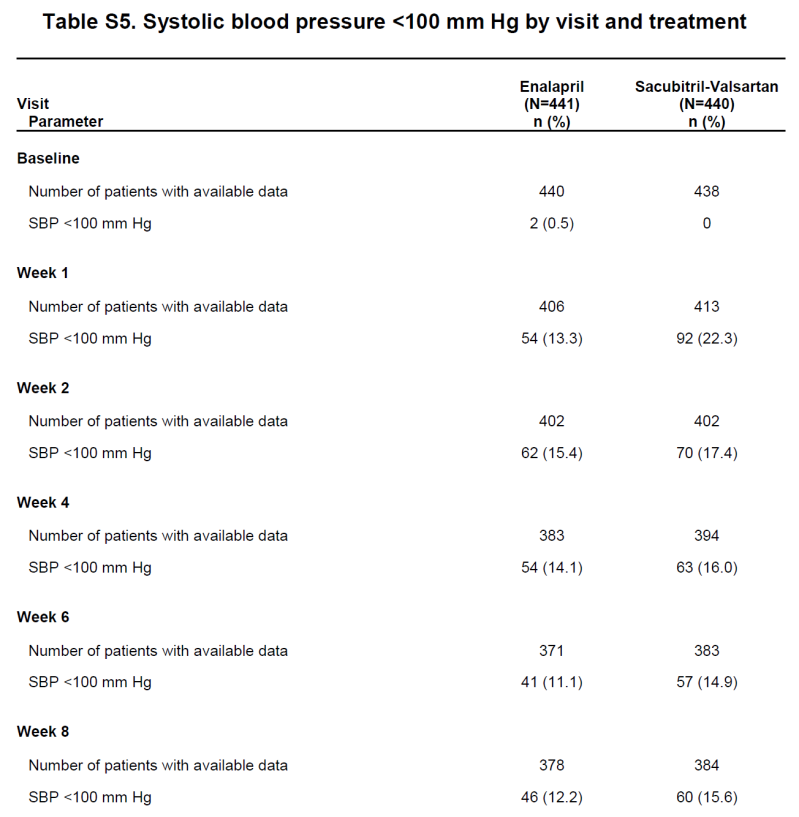 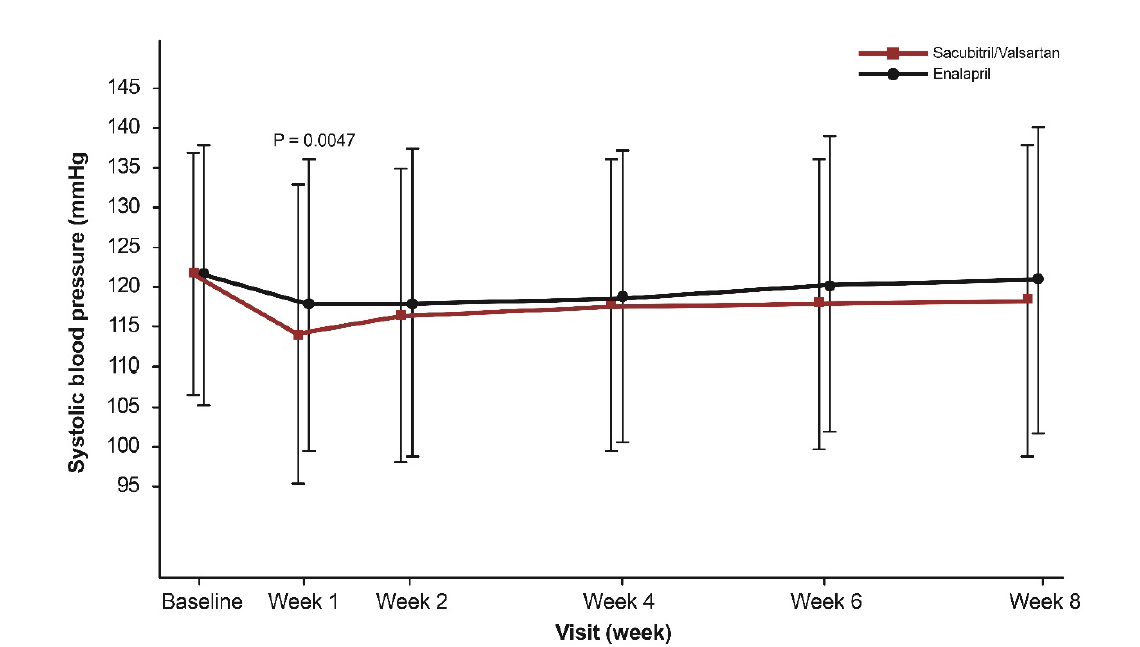 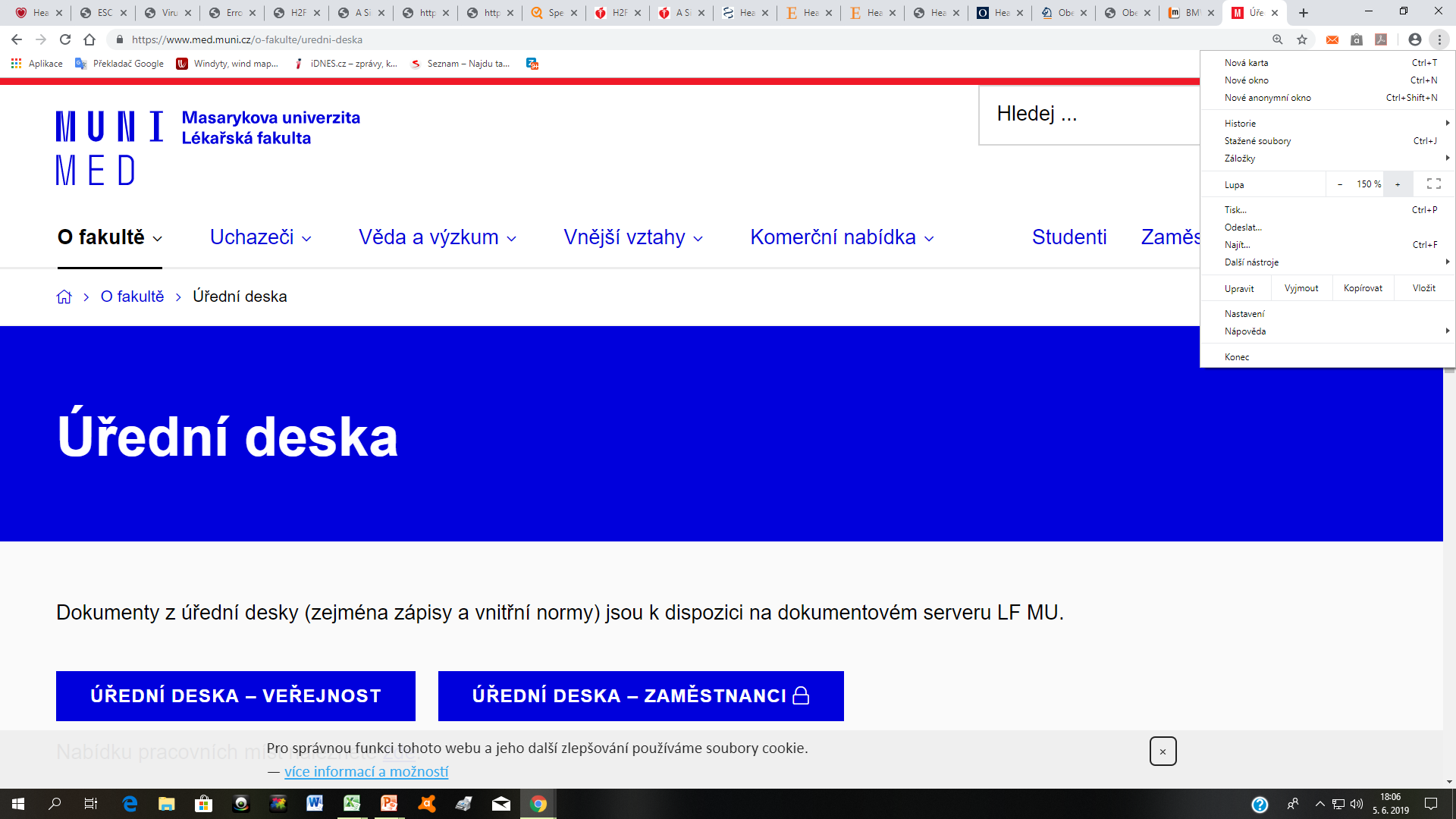 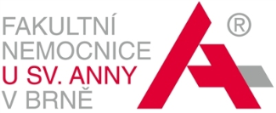 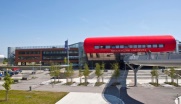 N Engl J Med 2019; 380:539-548
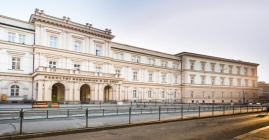 PIONEER-HF – závěry:
Zahájení terapie sacubitril/valsartanem u nemocných s HFrEF hospitalizovaných pro akutní dekompenzaci srdečního selhání vedlo signifikantně větší redukci hladin NTproBNP ve srovnání s enalaprilem.

Výskyt sledovaných nežádoucích účinků se mezi oběma skupinami významně nelišil, cca 20% nemocných v obou skupinách ukončilo do 8. týdne pro NÚ léčbu .
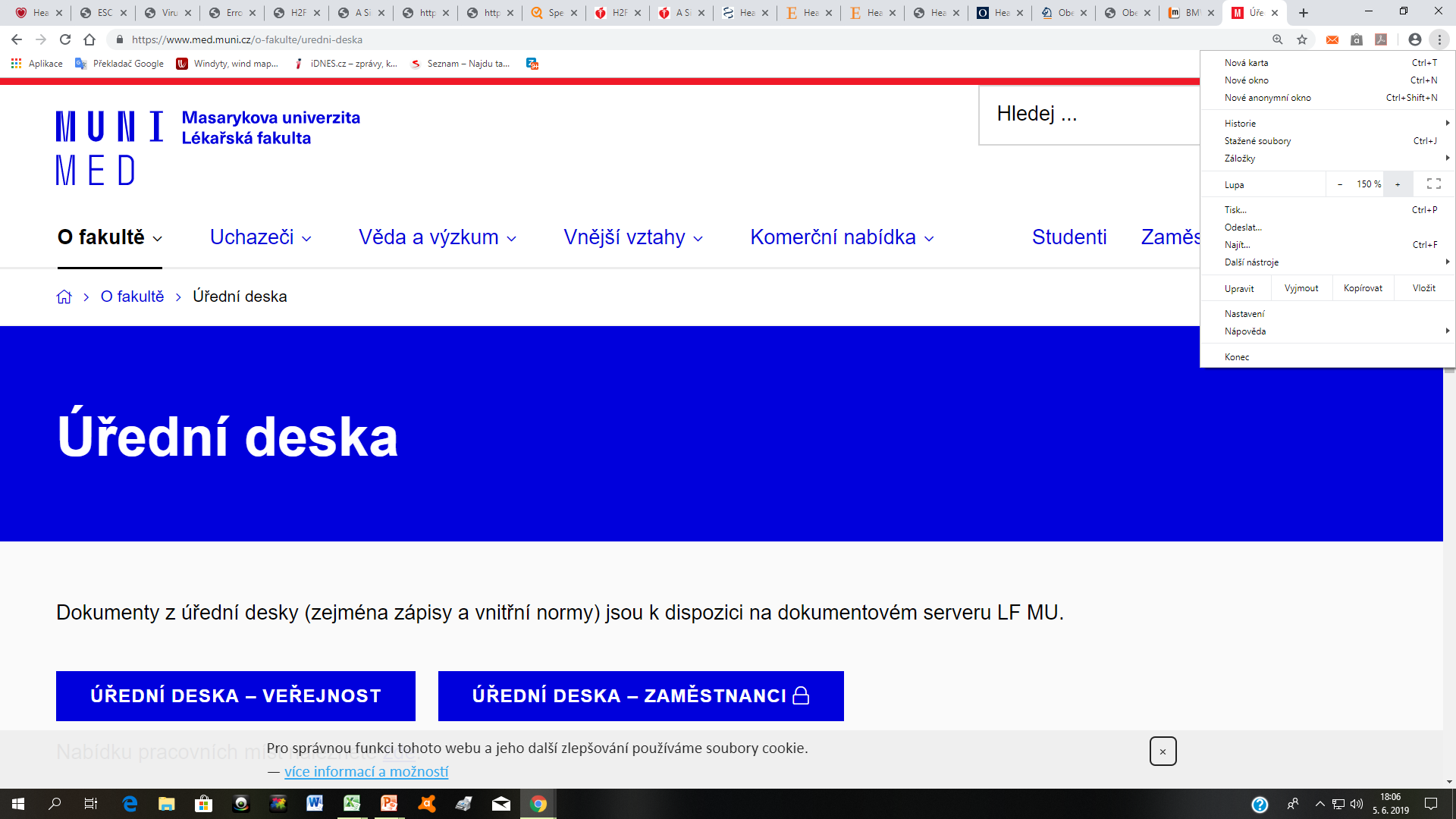 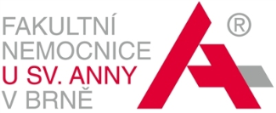 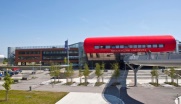 N Engl J Med 2019; 380:539-548
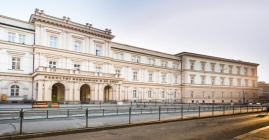 TRANSITION
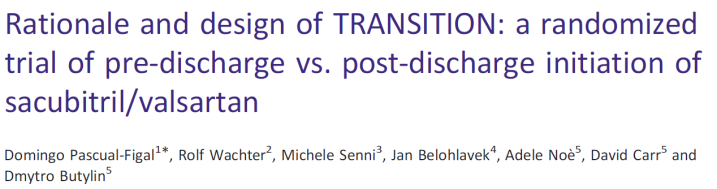 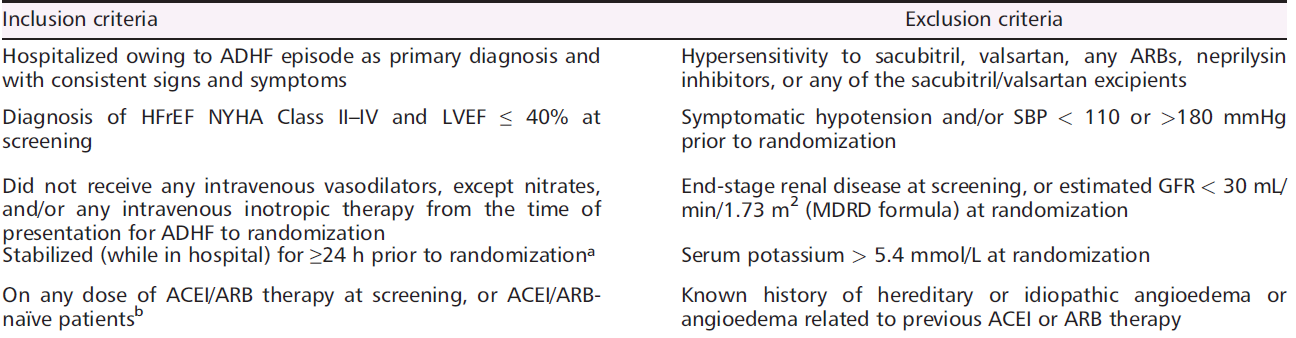 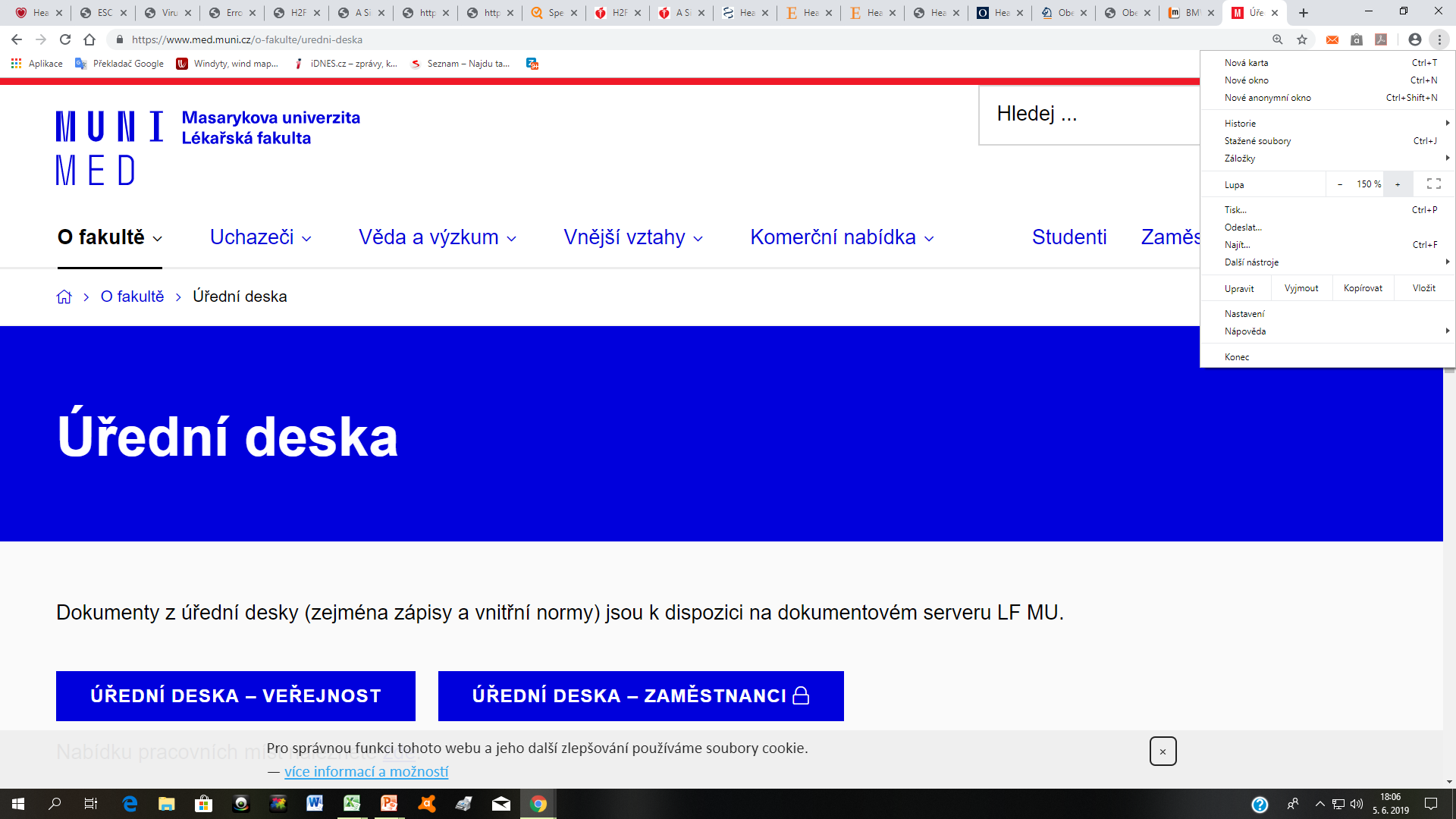 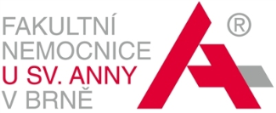 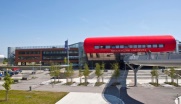 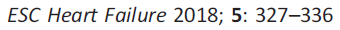 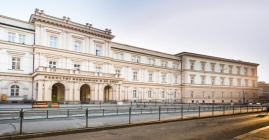 TRANSITION
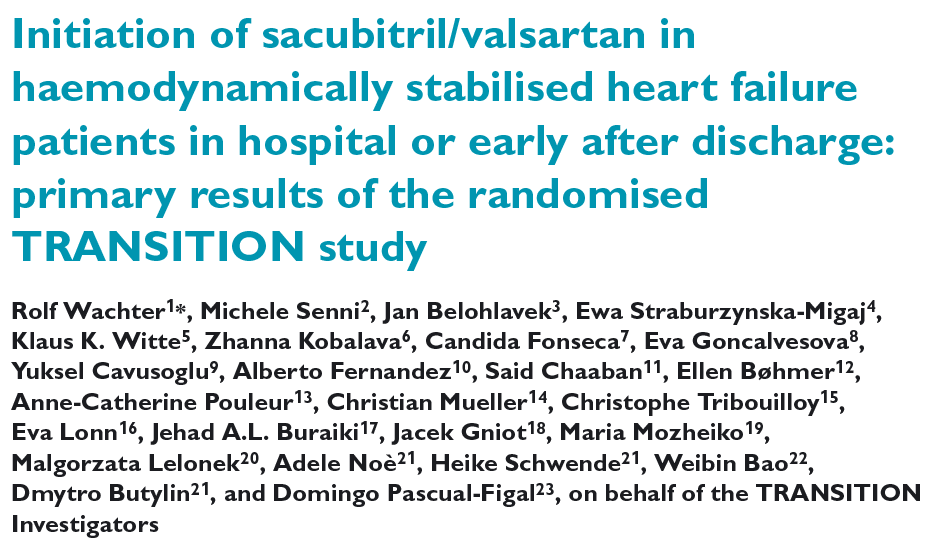 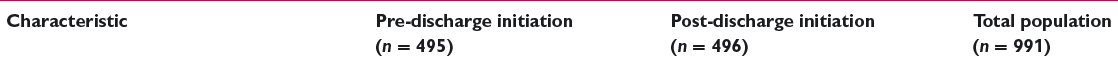 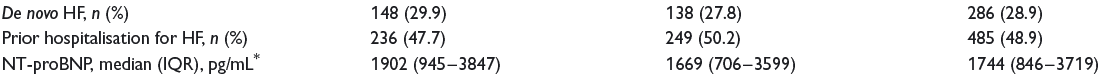 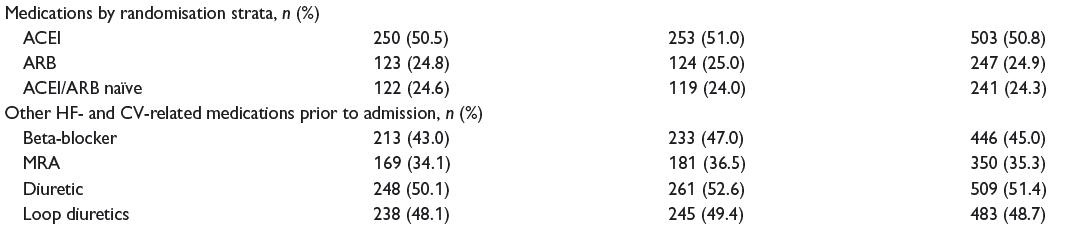 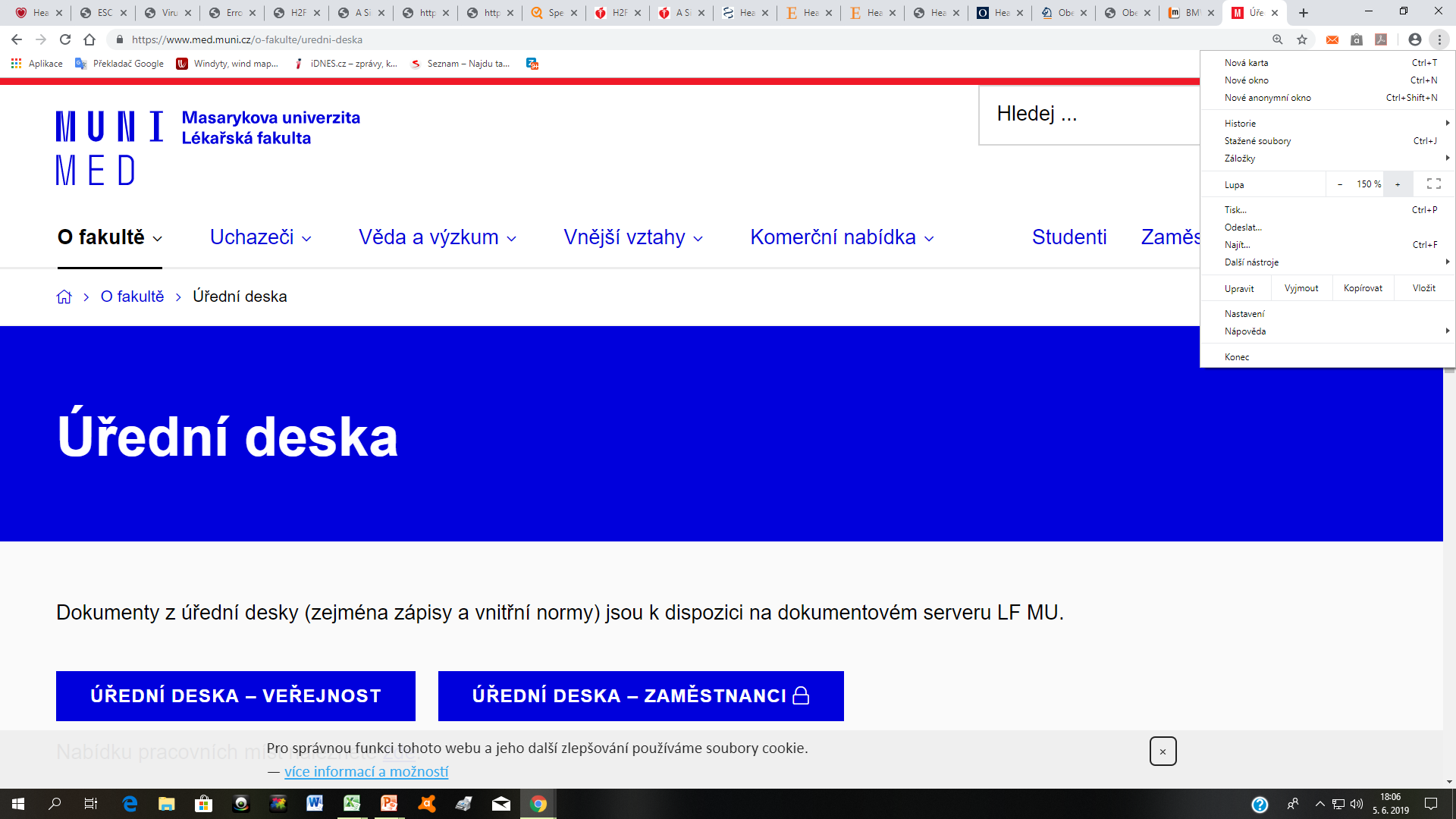 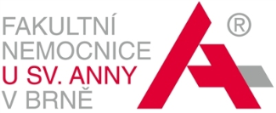 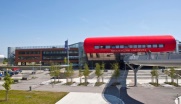 Eur J Heart Fail 2019 Aug;21(8):998-1007
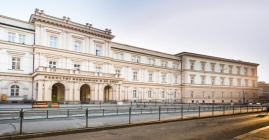 TRANSITION
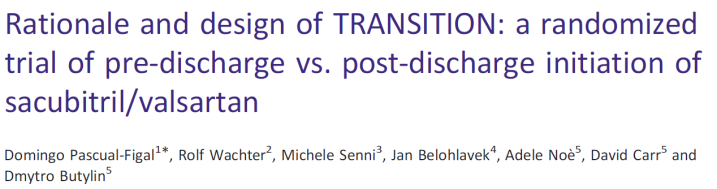 Primárním endpointem bylo zhodnocení rozdílu mezi skupinami se zahájením léčby před propuštěním a po propuštění v dosažení cílové dávky S/V  200mg BID na konci desátého týdne.
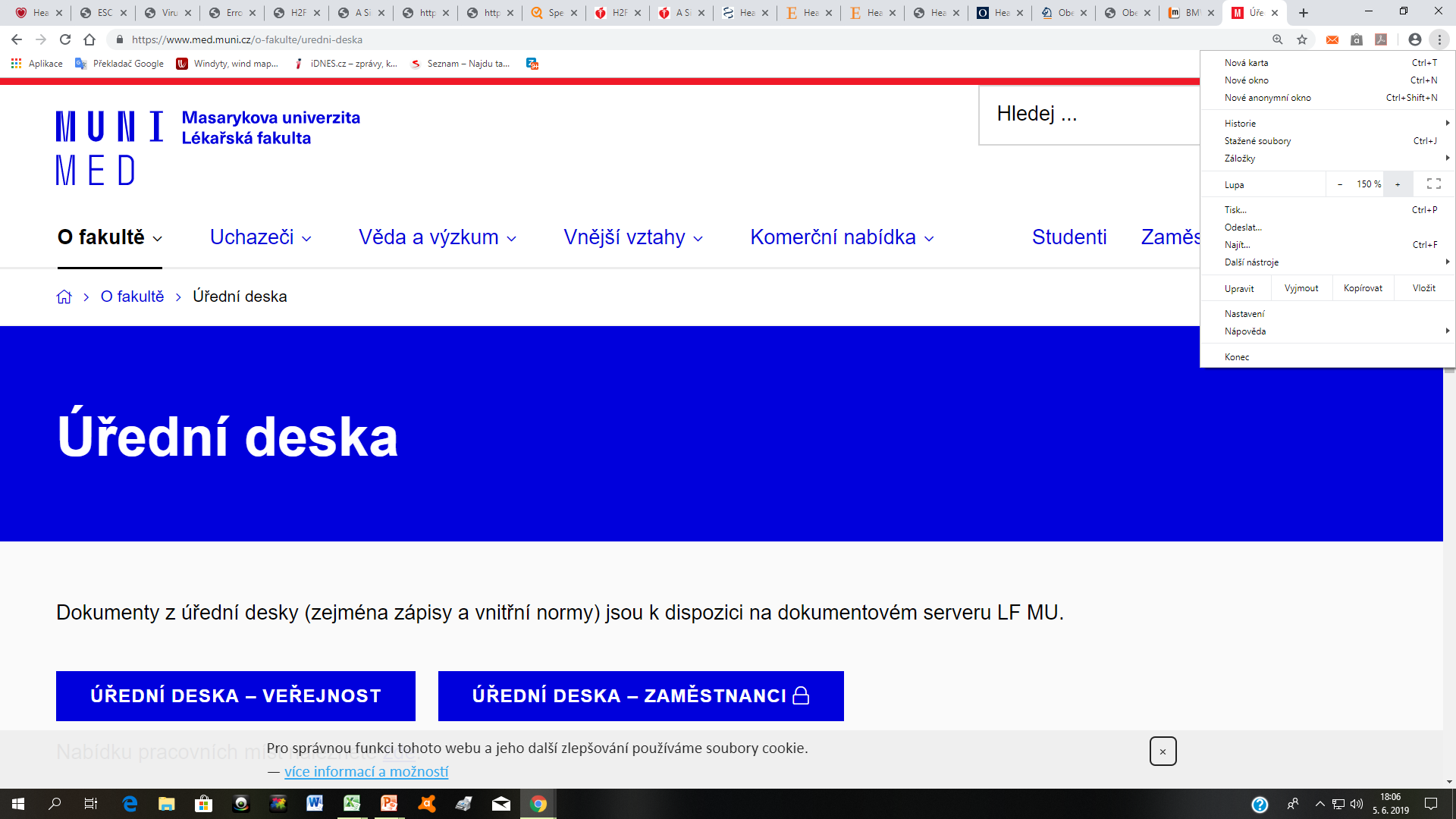 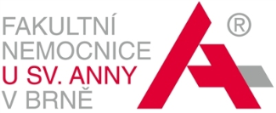 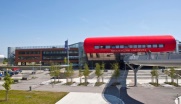 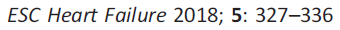 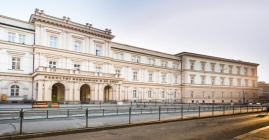 TRANSITION
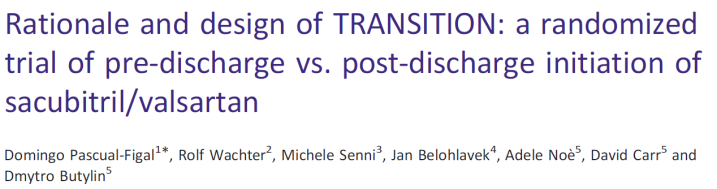 Sekundární endpointy byly zhodnocení rozdílu mezi oběma skupinami
     1/ dosažení a udržení dávky 100mg nebo 200mg S/V BID po dobu alespoň 2 	týdnů do 10. týdne
     2/  nasazení a udržení jakékoliv dávky S/V po dobu alespoň 2 týdnů do 10. t 
     3/ nutnost trvalého vysazení medikace kvůli nežádoucím účinkům během 10 	týdnů
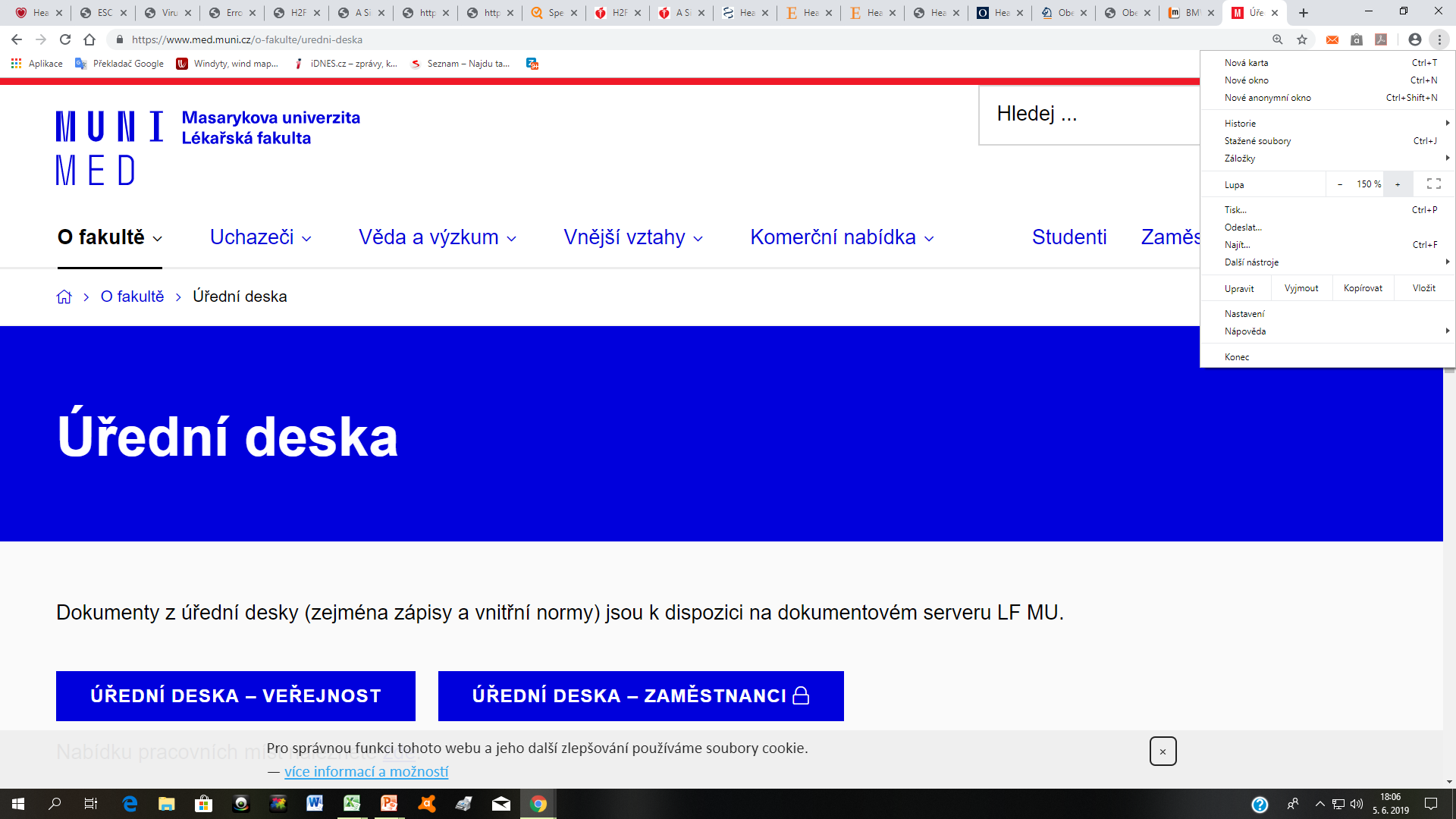 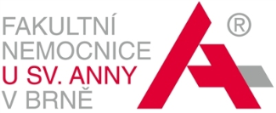 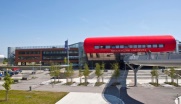 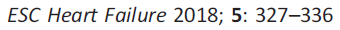 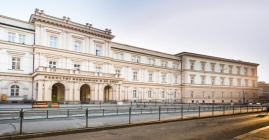 TRANSITION
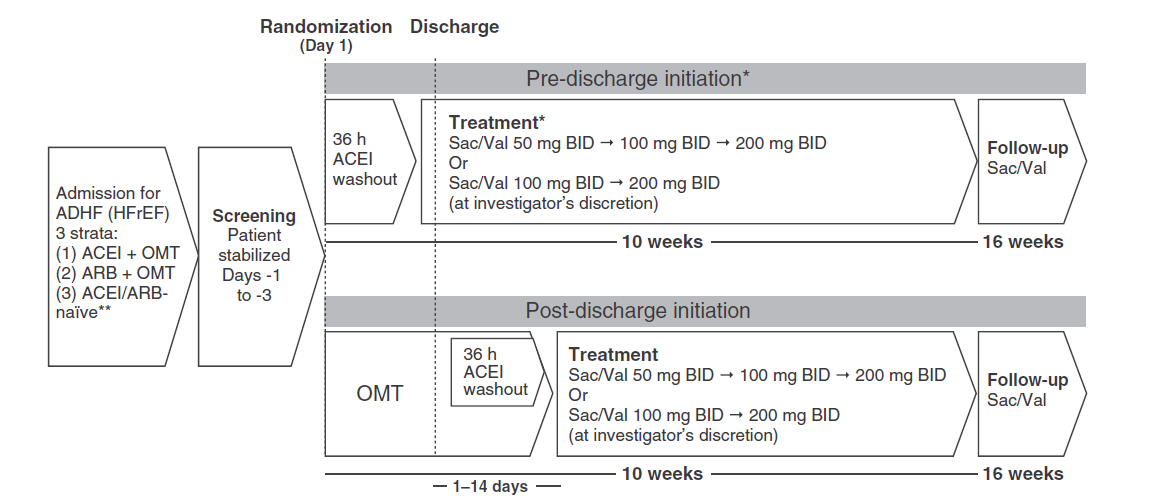 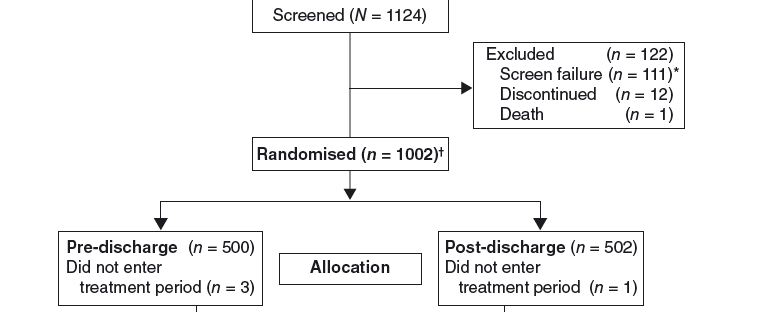 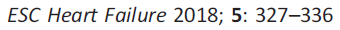 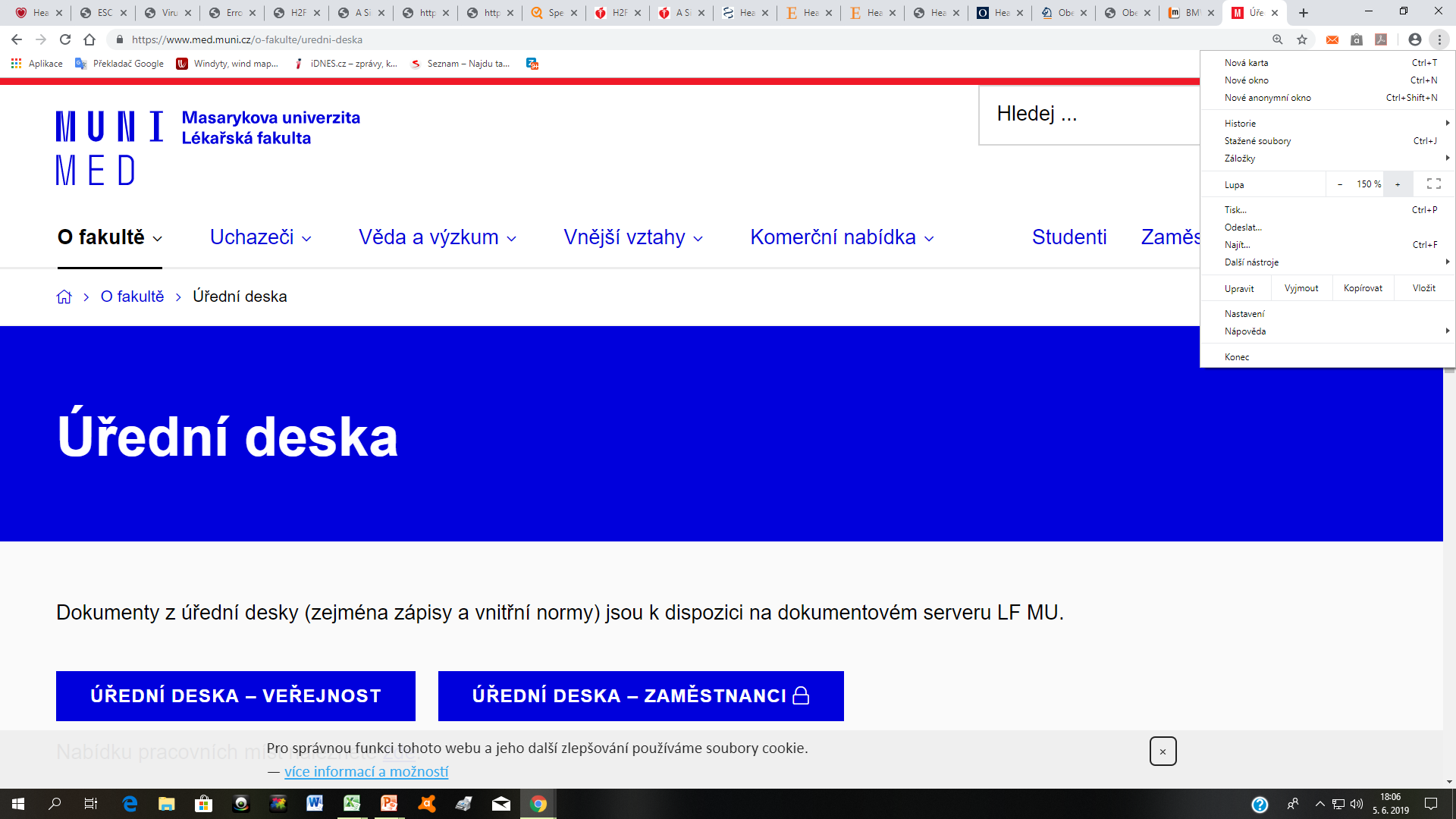 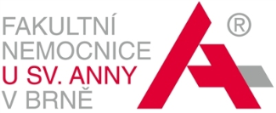 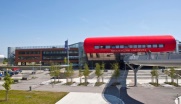 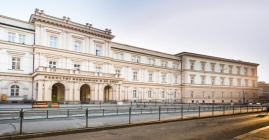 Eur J Heart Fail 2019 Aug;21(8):998-1007
TRANSITION – nasazení léčby
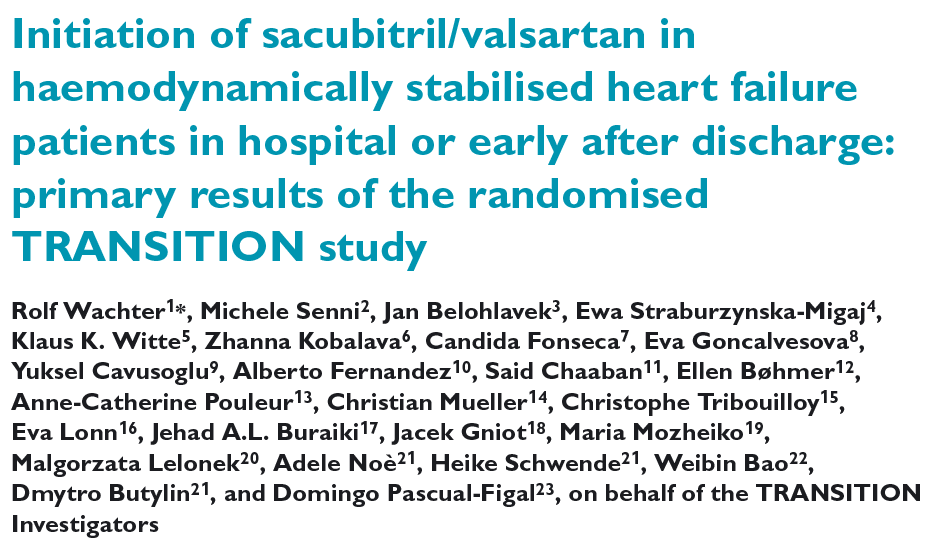 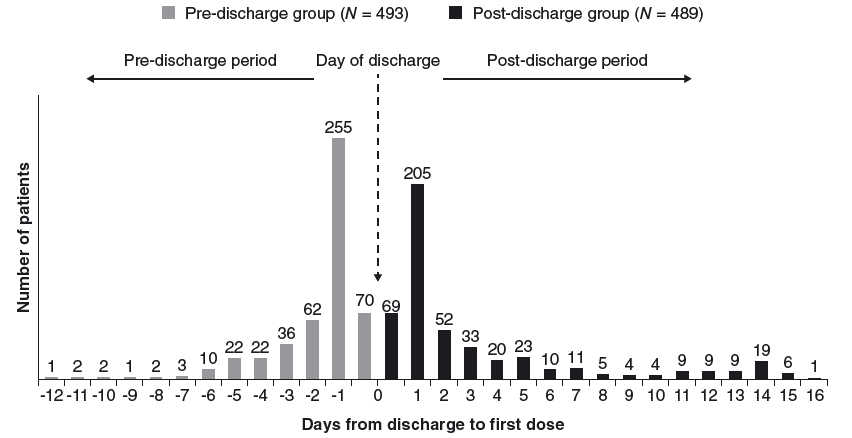 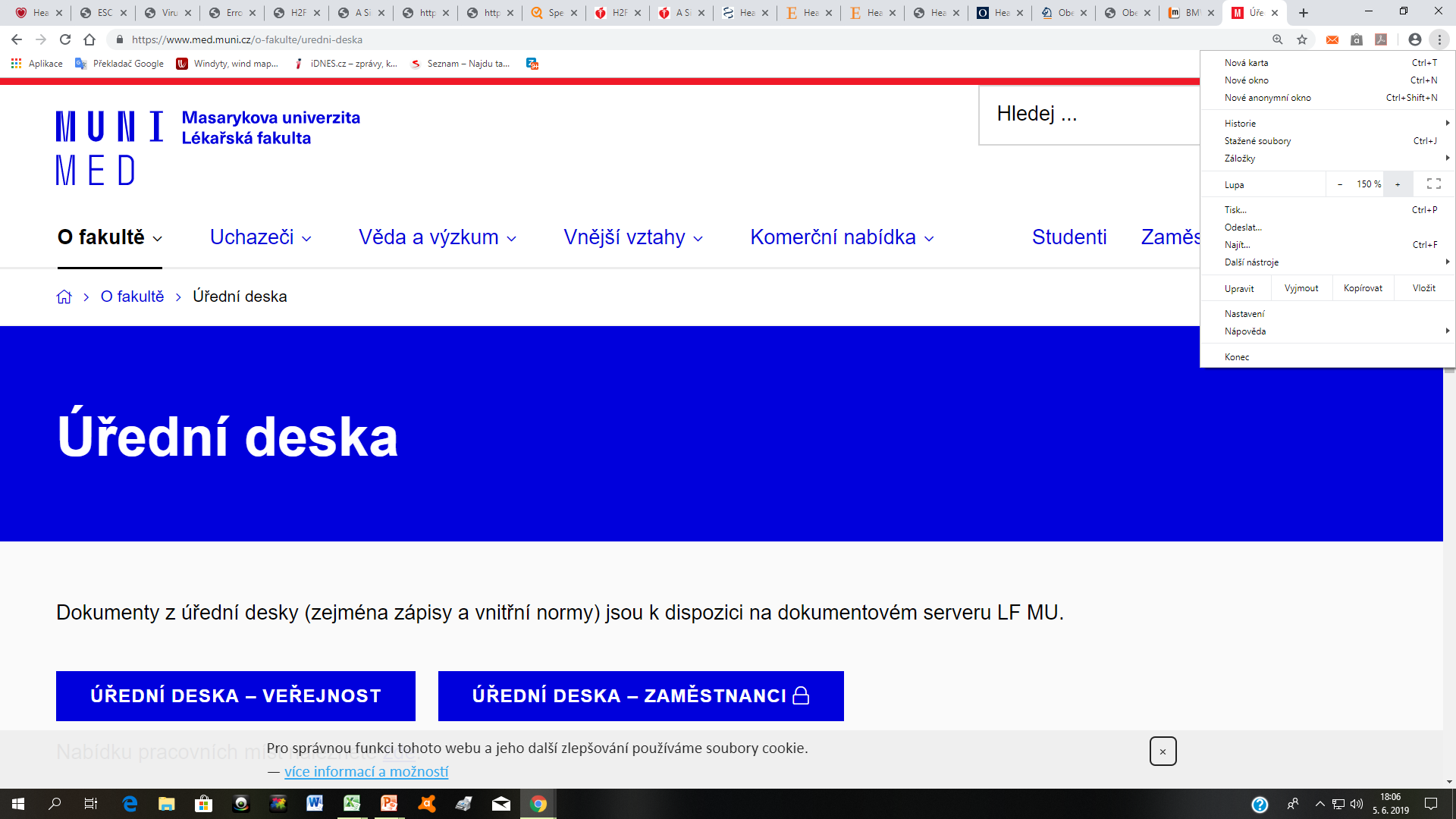 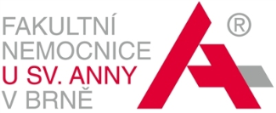 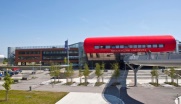 Eur J Heart Fail 2019 Aug;21(8):998-1007
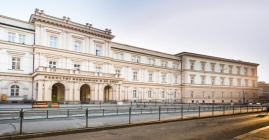 TRANSITION – výsledky
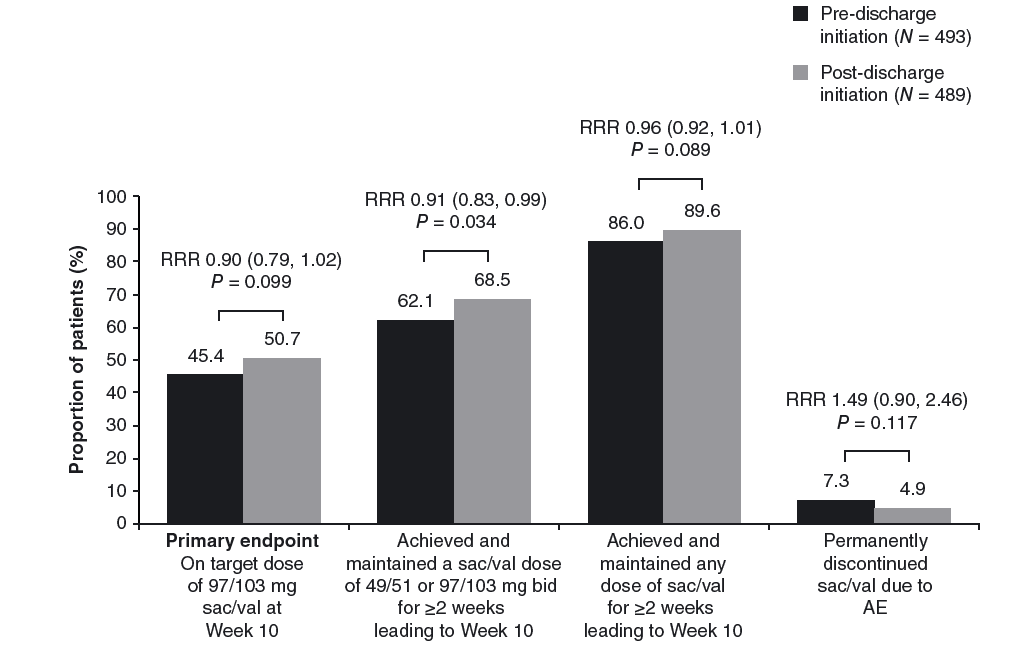 Primárním endpointem bylo zhodnocení rozdílu mezi skupinami se zahájením léčby před propuštěním a po propuštění v dosažení cílové dávky S/V  200mg BID na konci desátého týdne
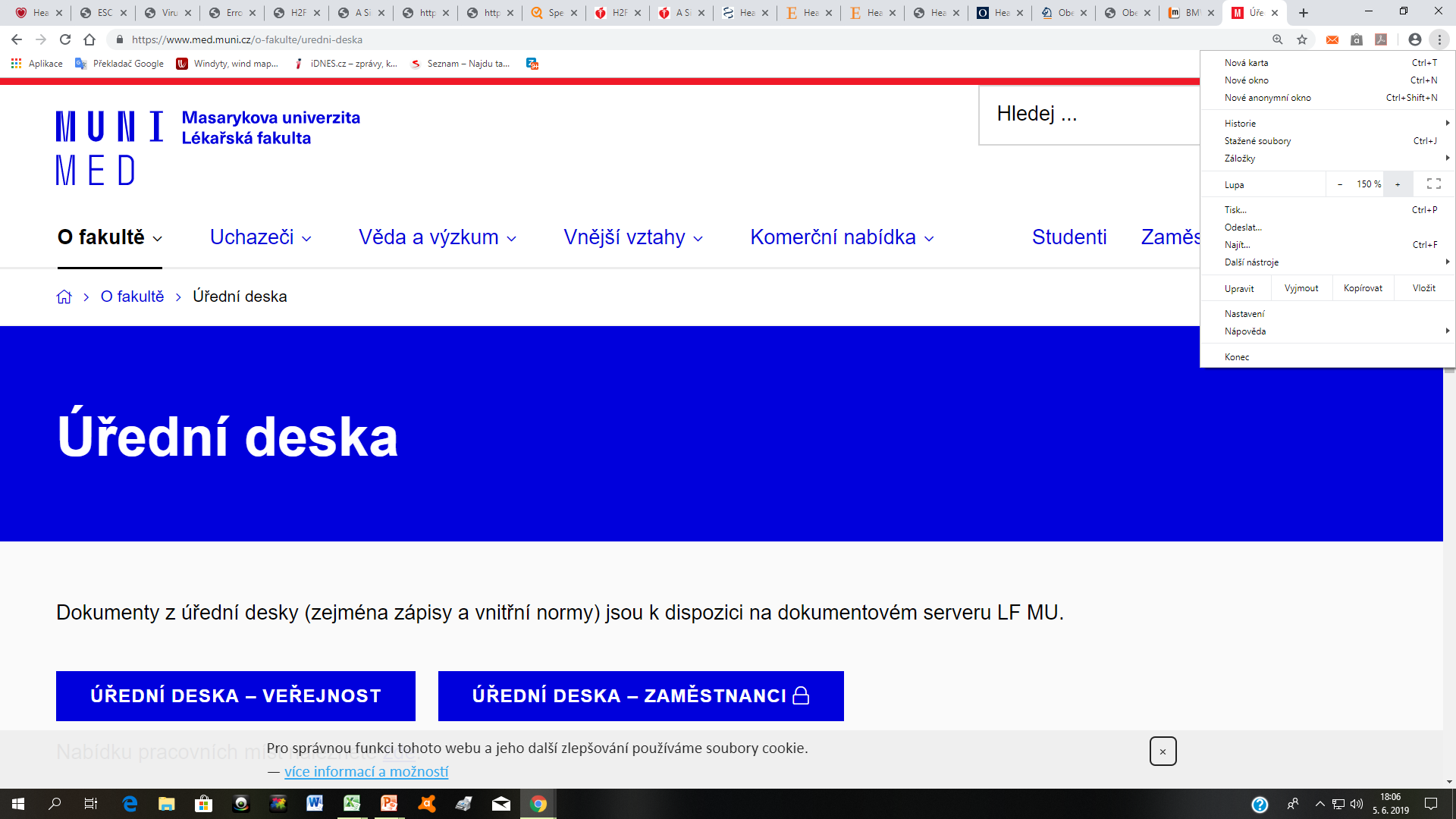 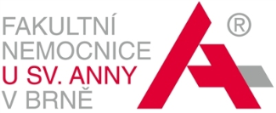 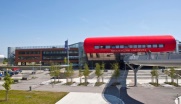 Eur J Heart Fail 2019 Aug;21(8):998-1007
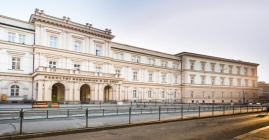 TRANSITION – výsledky
Sekundární endpointy 
     1/ dosažení a udržení dávky 100mg 	nebo 200mg S/V BID po dobu 	alespoň 2 týdnů do 10. týdne
     2/  nasazení a udržení jakékoliv dávky 	S/V po dobu alespoň 2 týdnů 	do 10. t 
     3/ nutnost trvalého vysazení medikace 	kvůli nežádoucím účinkům 	během 10 	týdnů
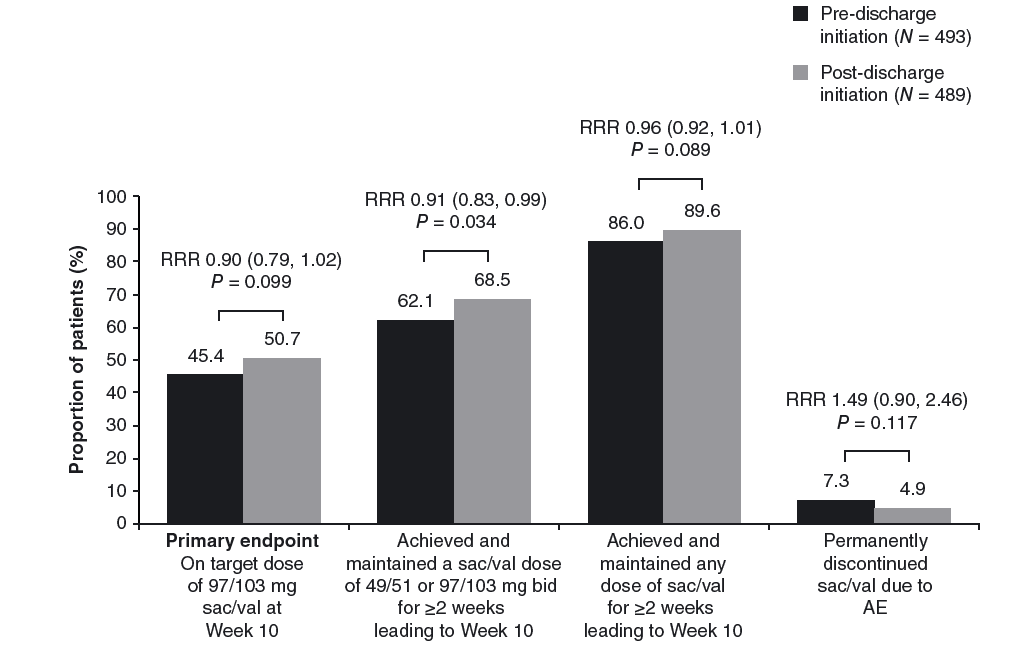 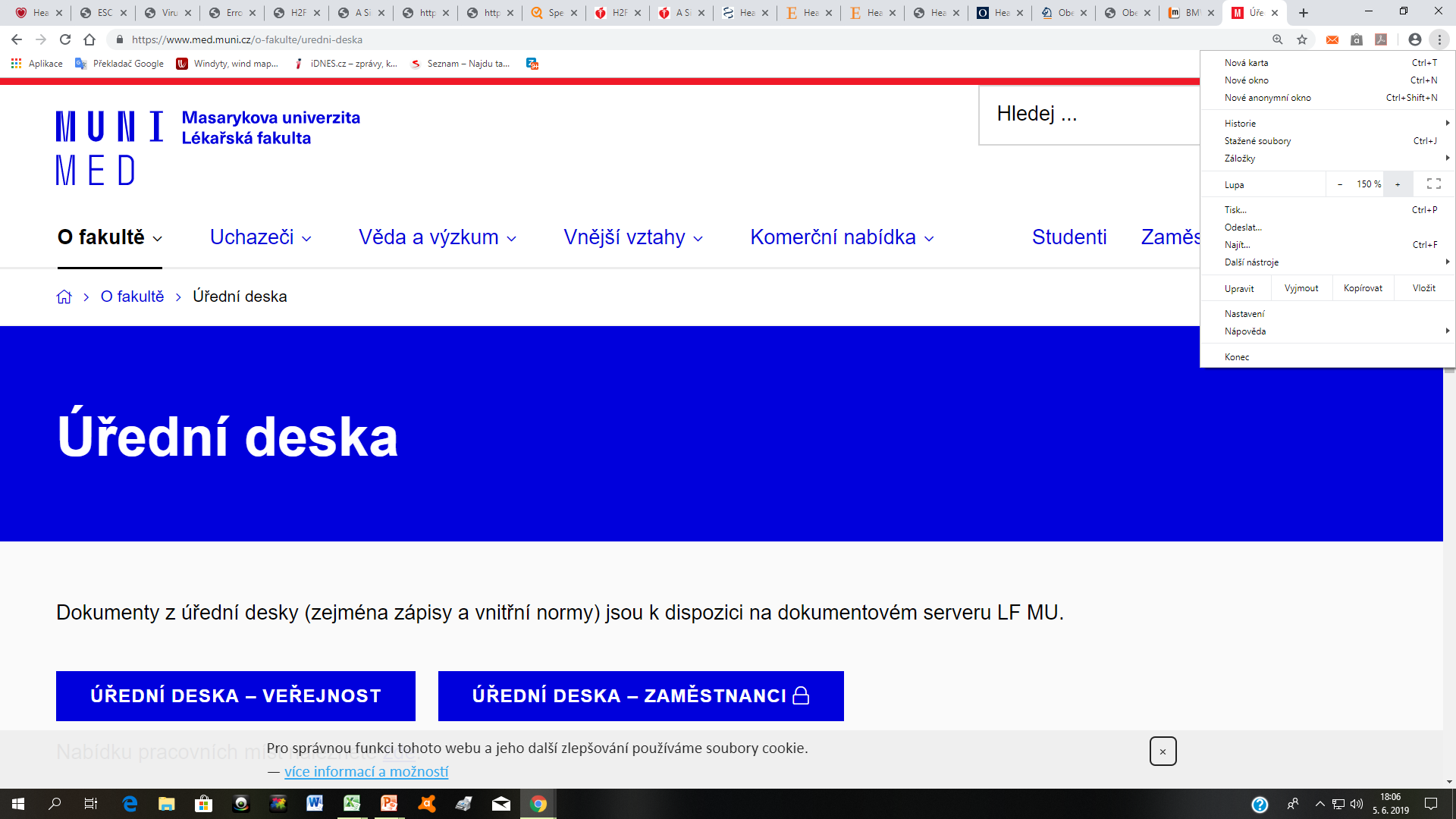 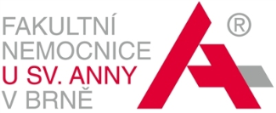 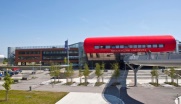 Eur J Heart Fail 2019 Aug;21(8):998-1007
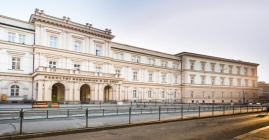 TRANSITION – prediktory dosažení cílové dávky
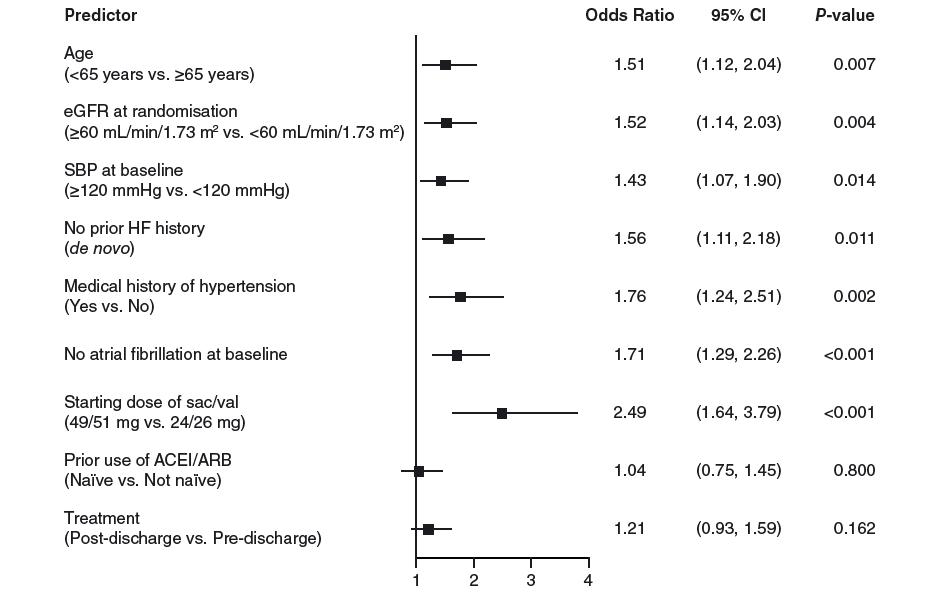 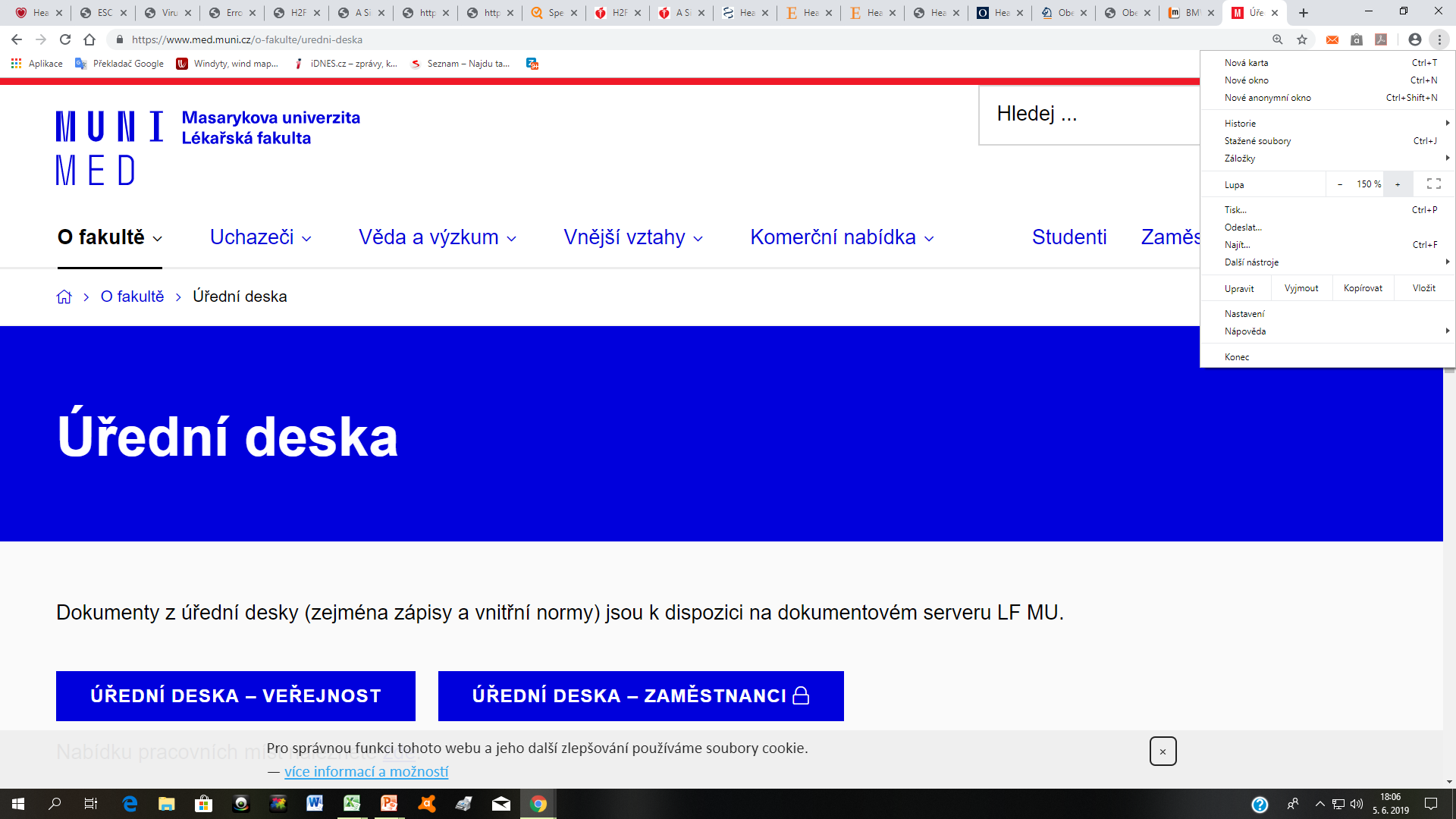 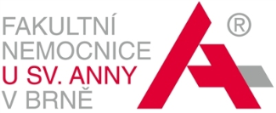 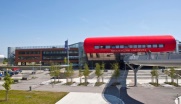 Eur J Heart Fail 2019 Aug;21(8):998-1007
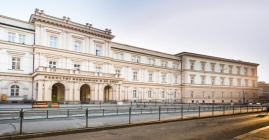 TRANSITION – závěry
Zahájení terapie sacubitril/valsartanem u nemocných s HFrEF hospitalizovaných pro akutní dekompenzaci srdečního selhání po stabilizaci stavu, ať už za hospitalizace či krátce po propuštění,  je bezpečné a vedlo k dosažení cílové dávky v desátém týdnu zhruba u poloviny nemocných.
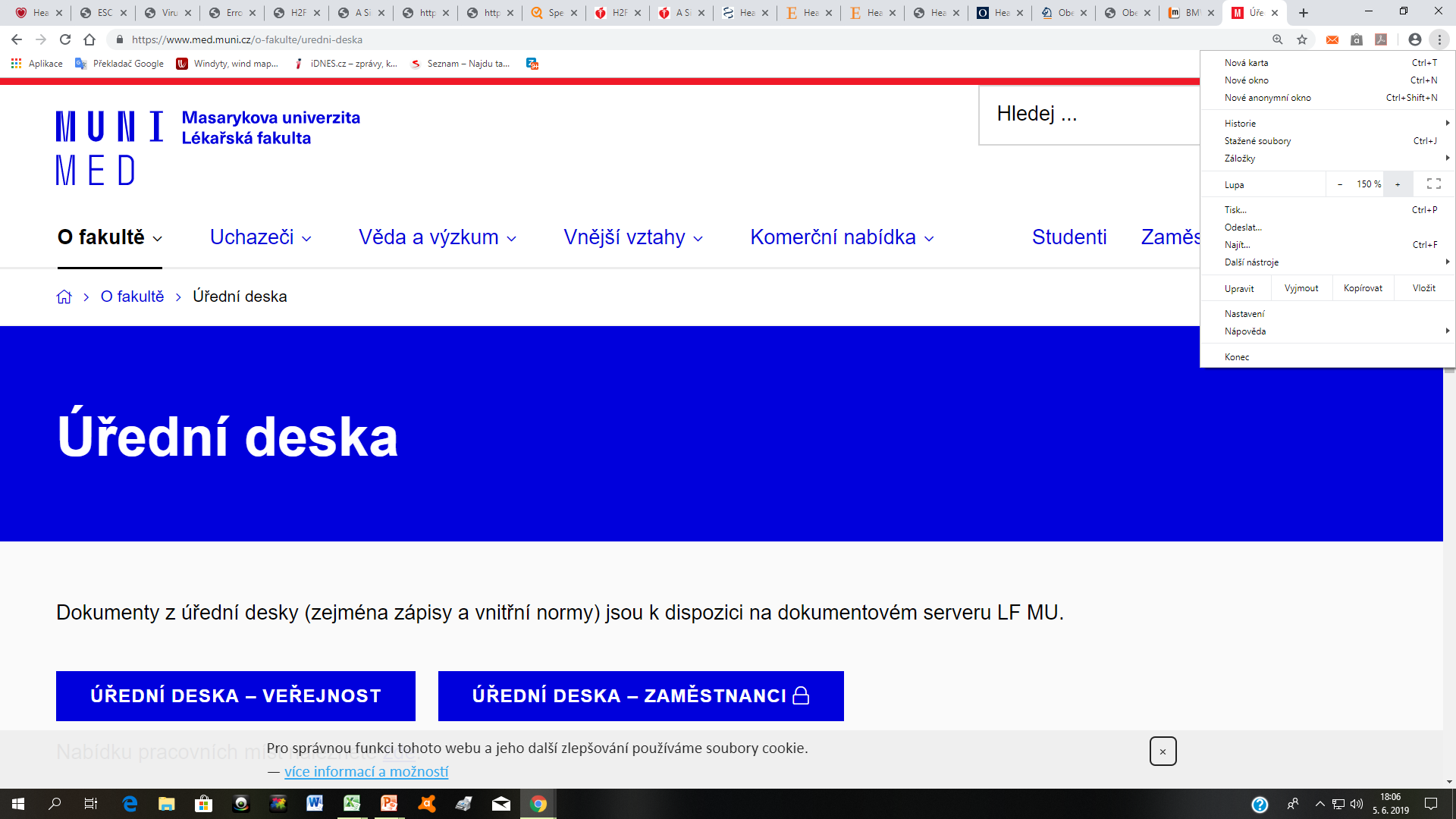 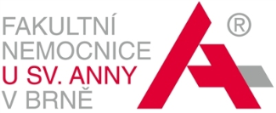 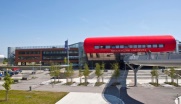 Eur J Heart Fail 2019 Aug;21(8):998-1007
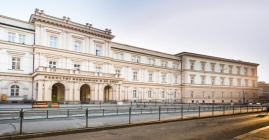 PROVE-HF
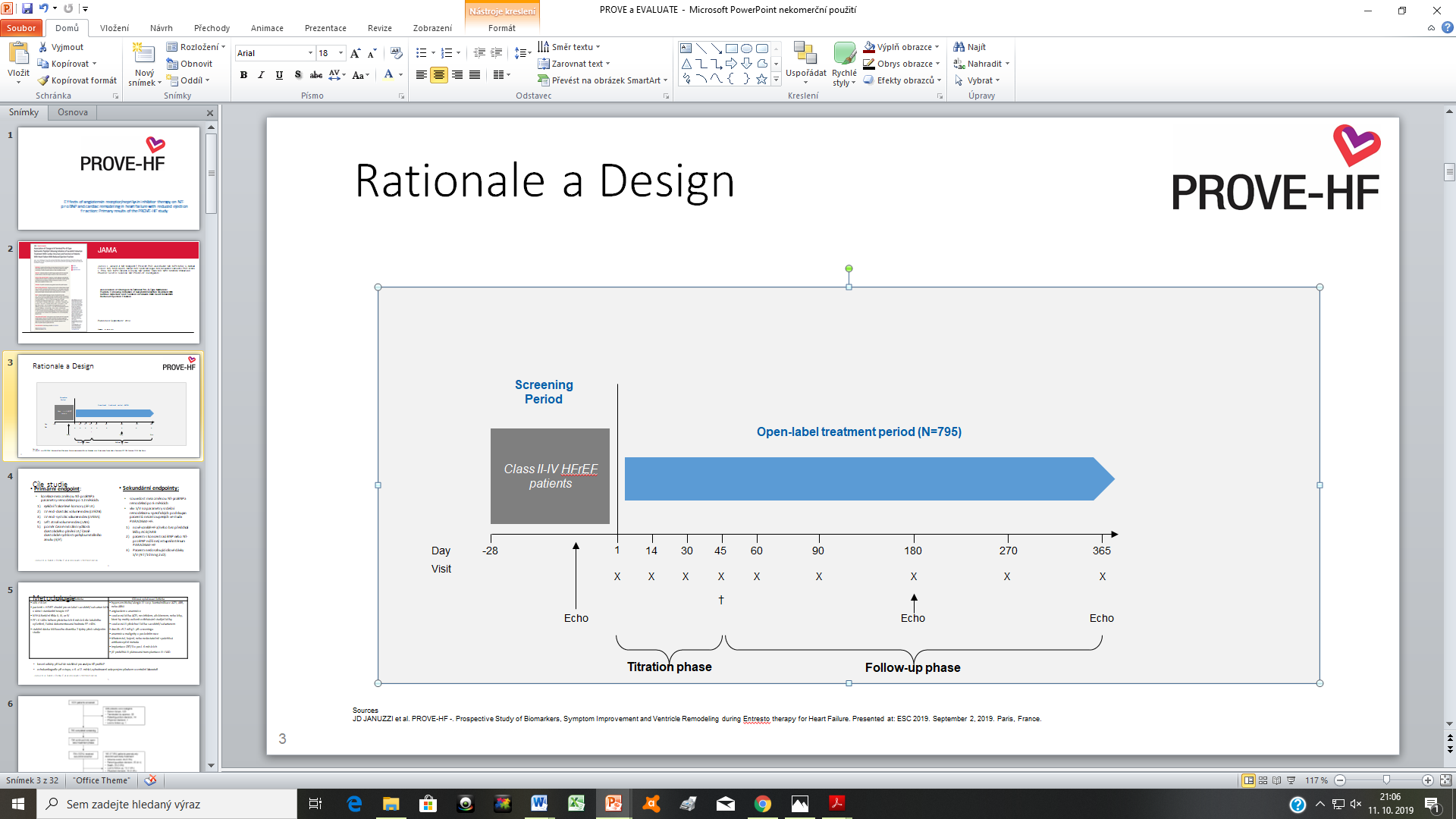 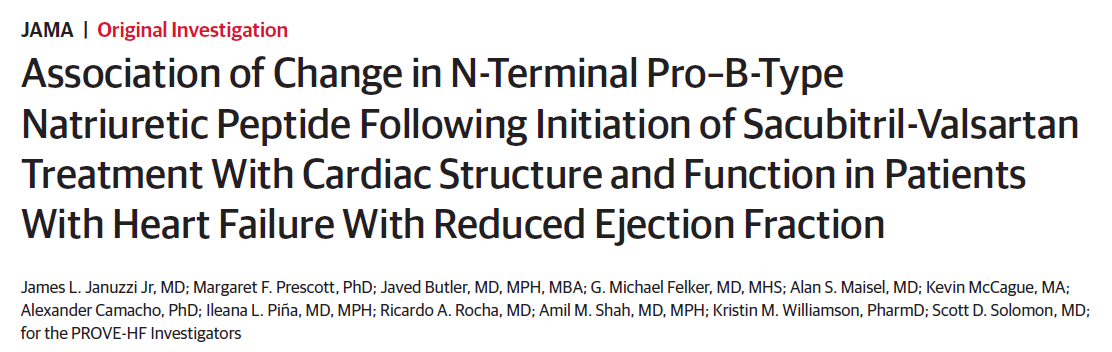 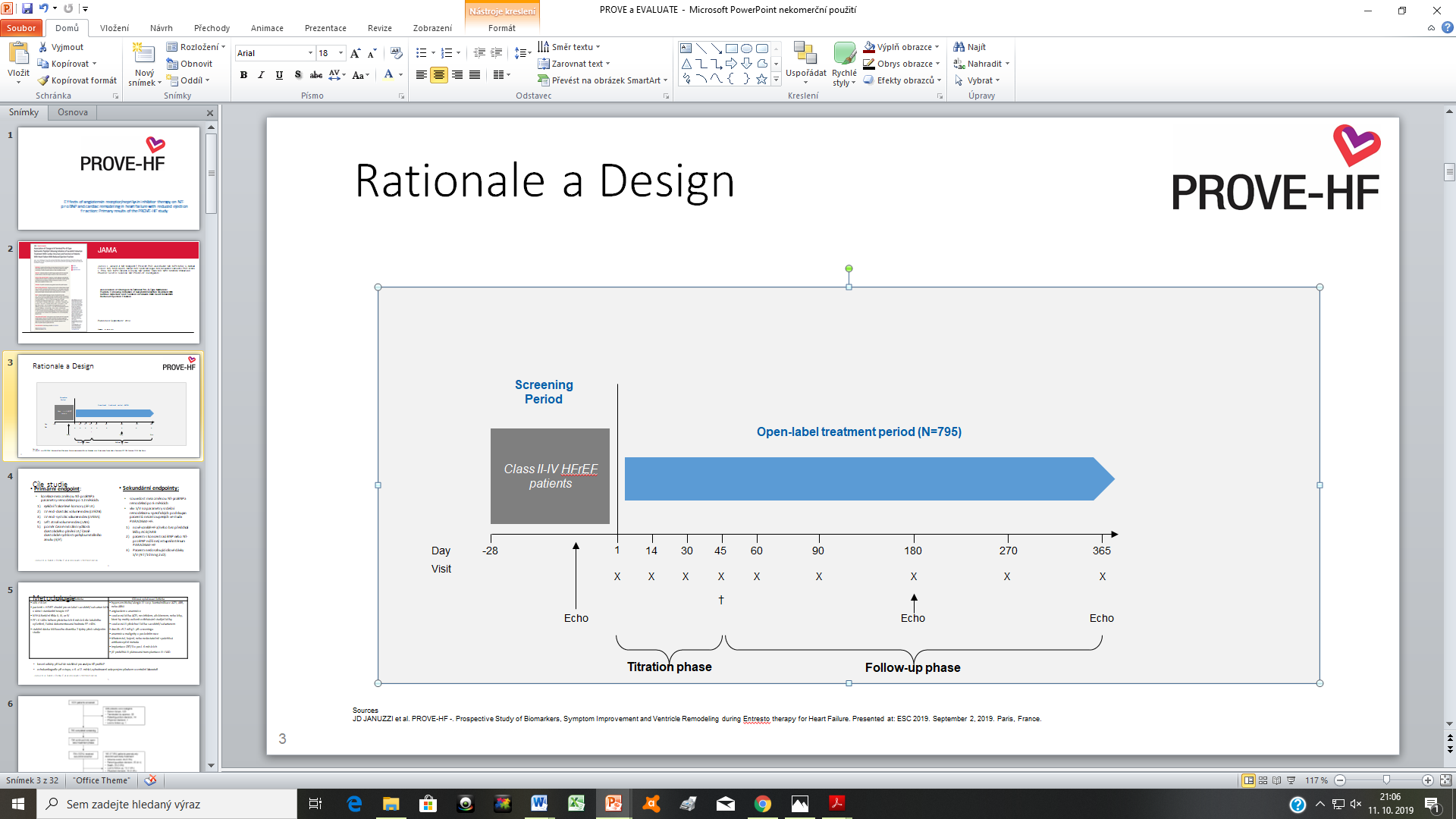 Prospektivní studie, 12-měsíců, single-group, open-label studie
korelace změn NT-proBNP a dlouhodobých parametrů srdeční remodelace
zařazeno 794 HFrEF pacientů (LVEF ≤ 40%) vhodných k S/V, symptomatických (NYHA II-IV) na stabilní dávce diuretik
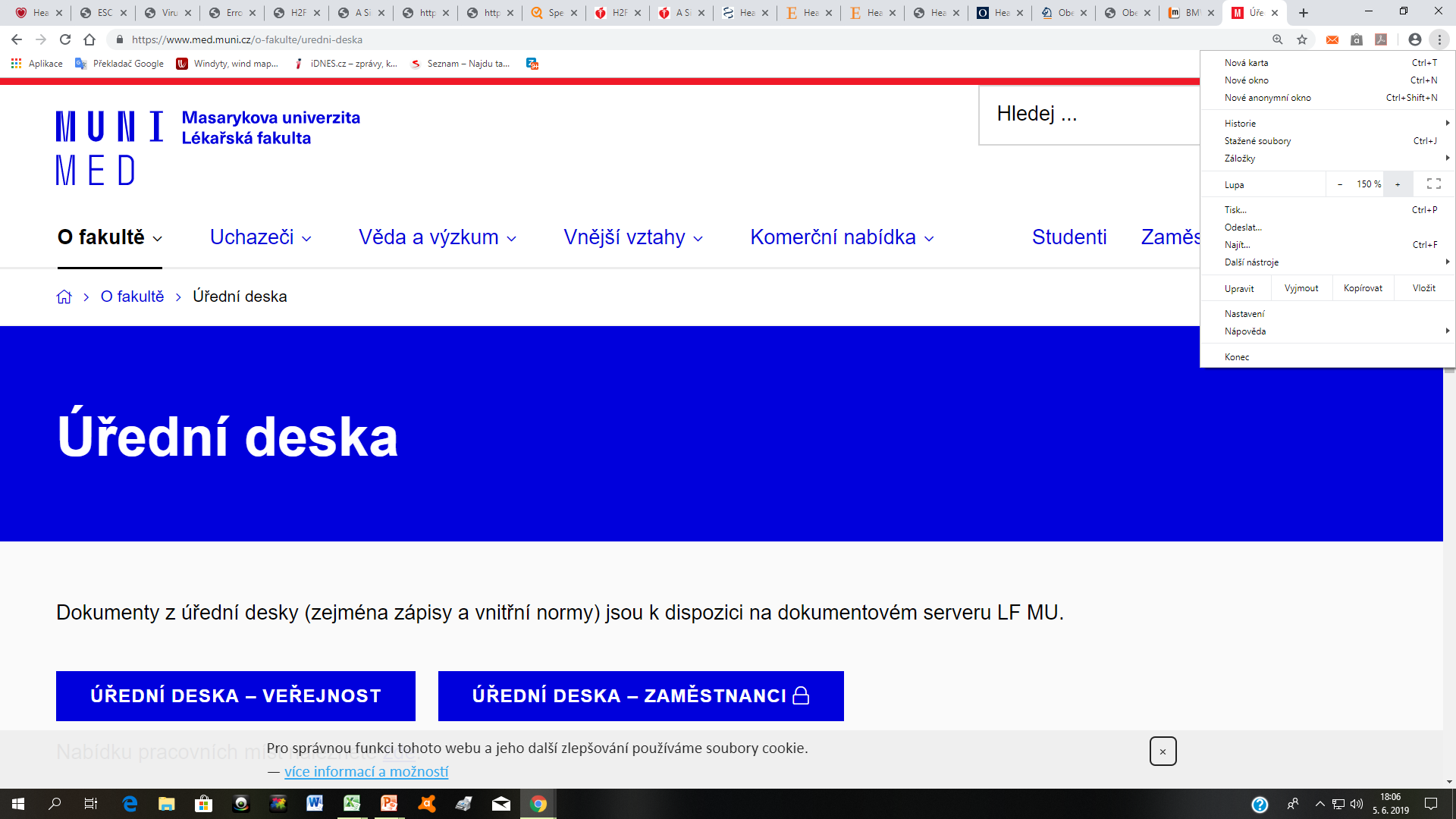 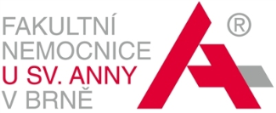 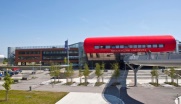 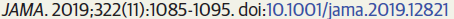 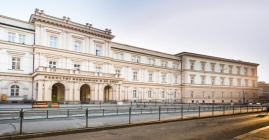 PROVE-HF - výsledky NTproBNP
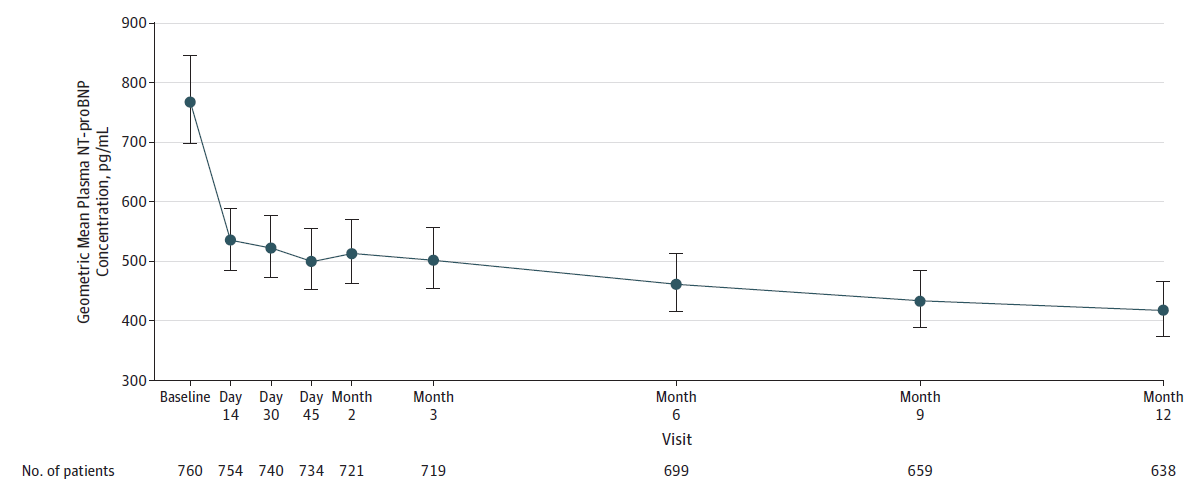 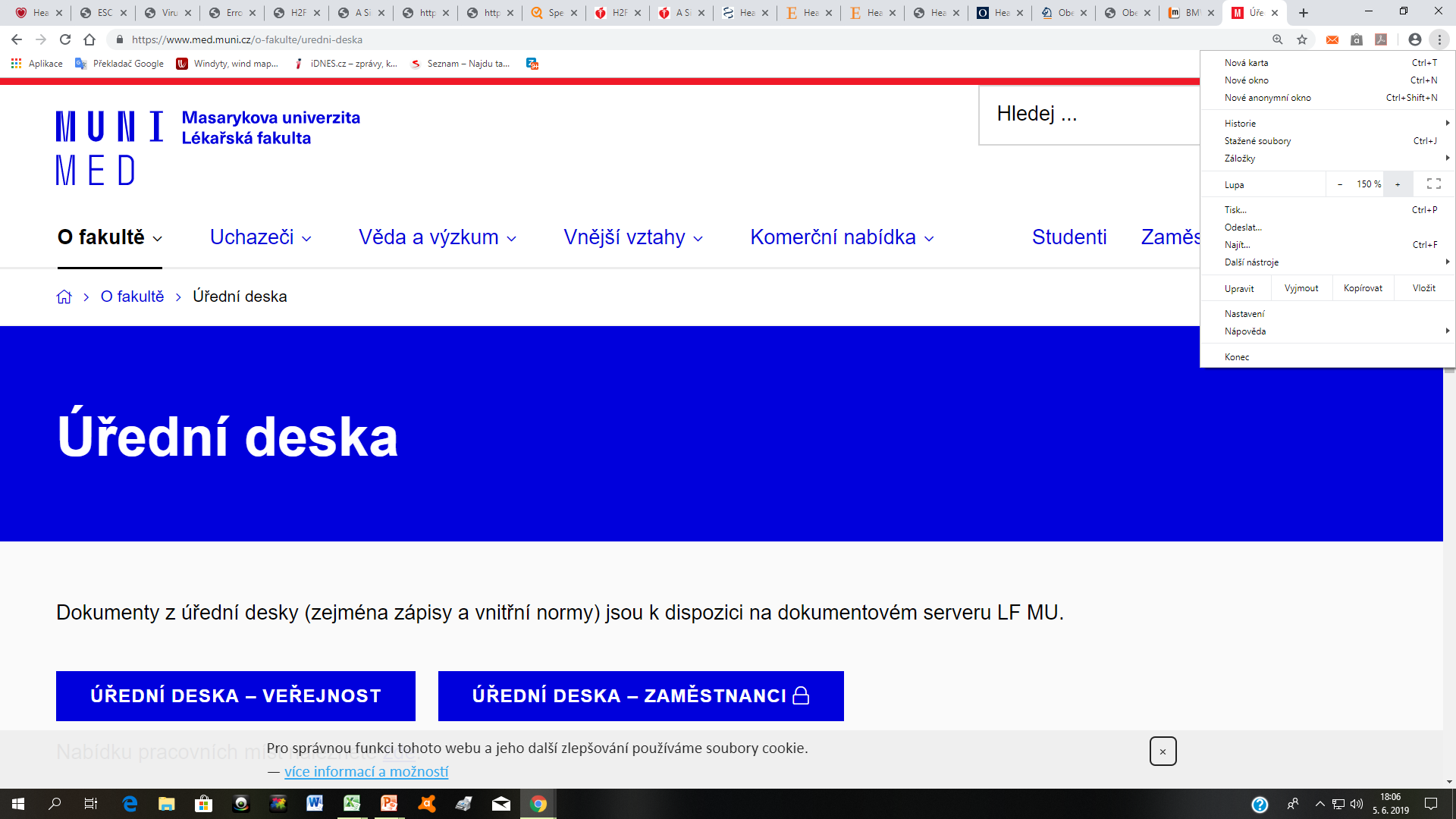 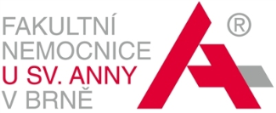 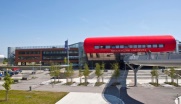 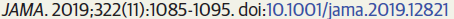 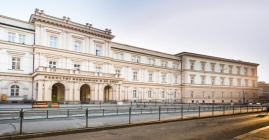 PROVE-HF - výsledky ECHO
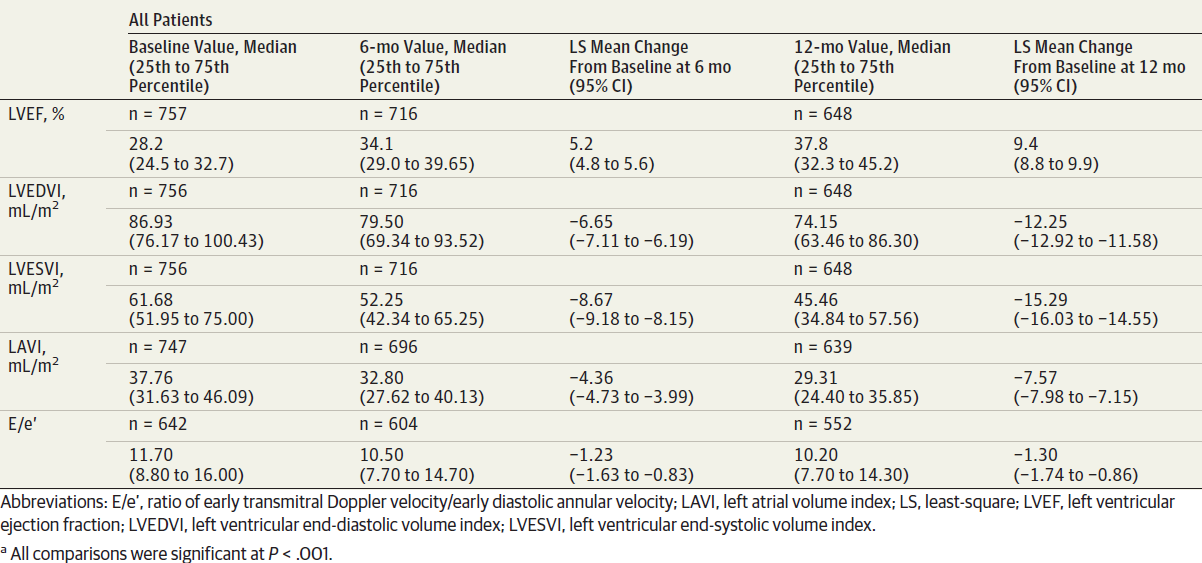 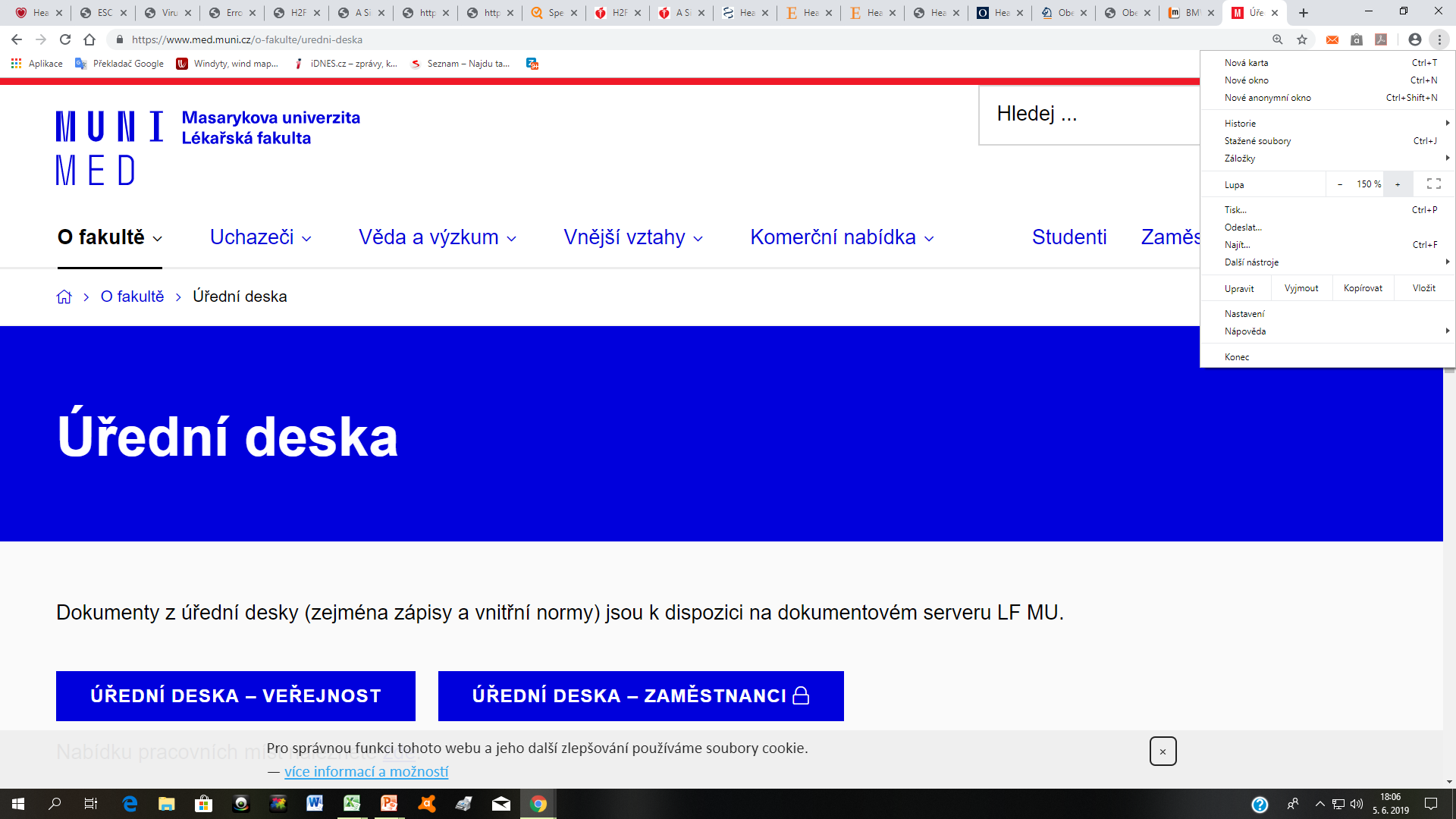 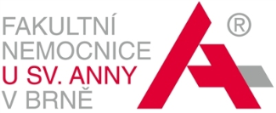 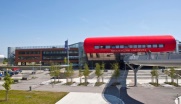 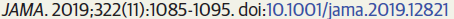 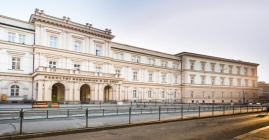 PROVE-HF - výsledky ECHO de novo HF
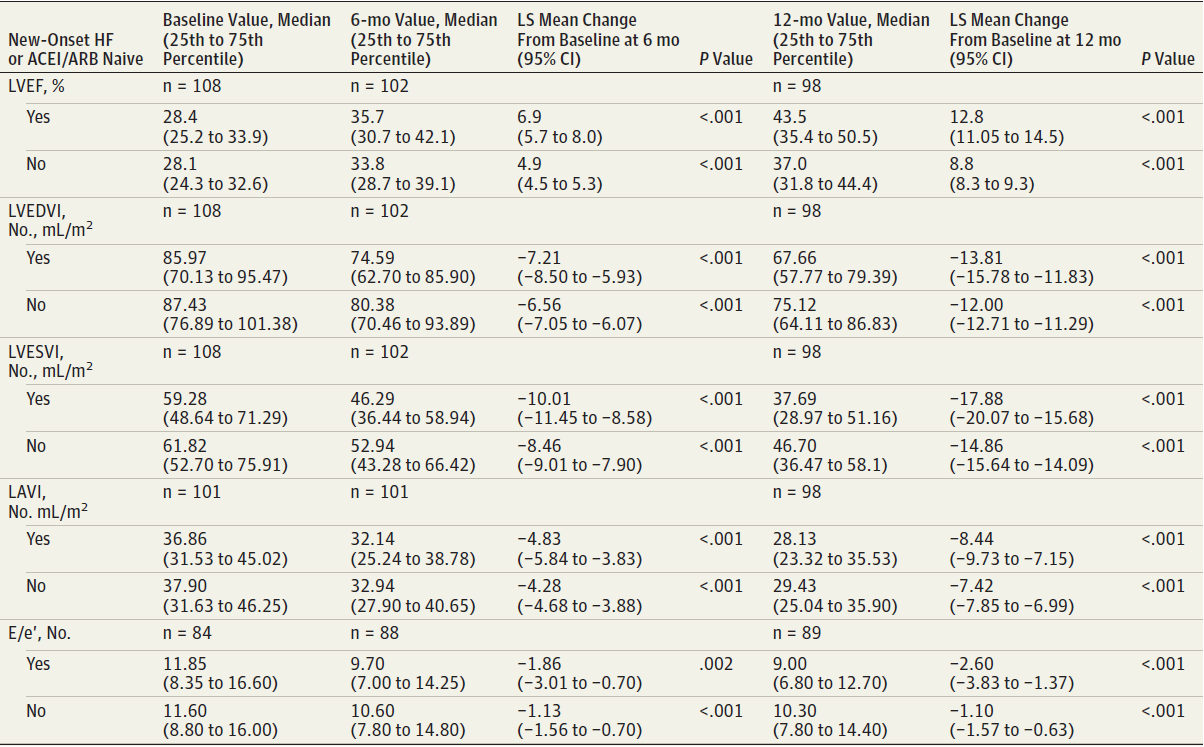 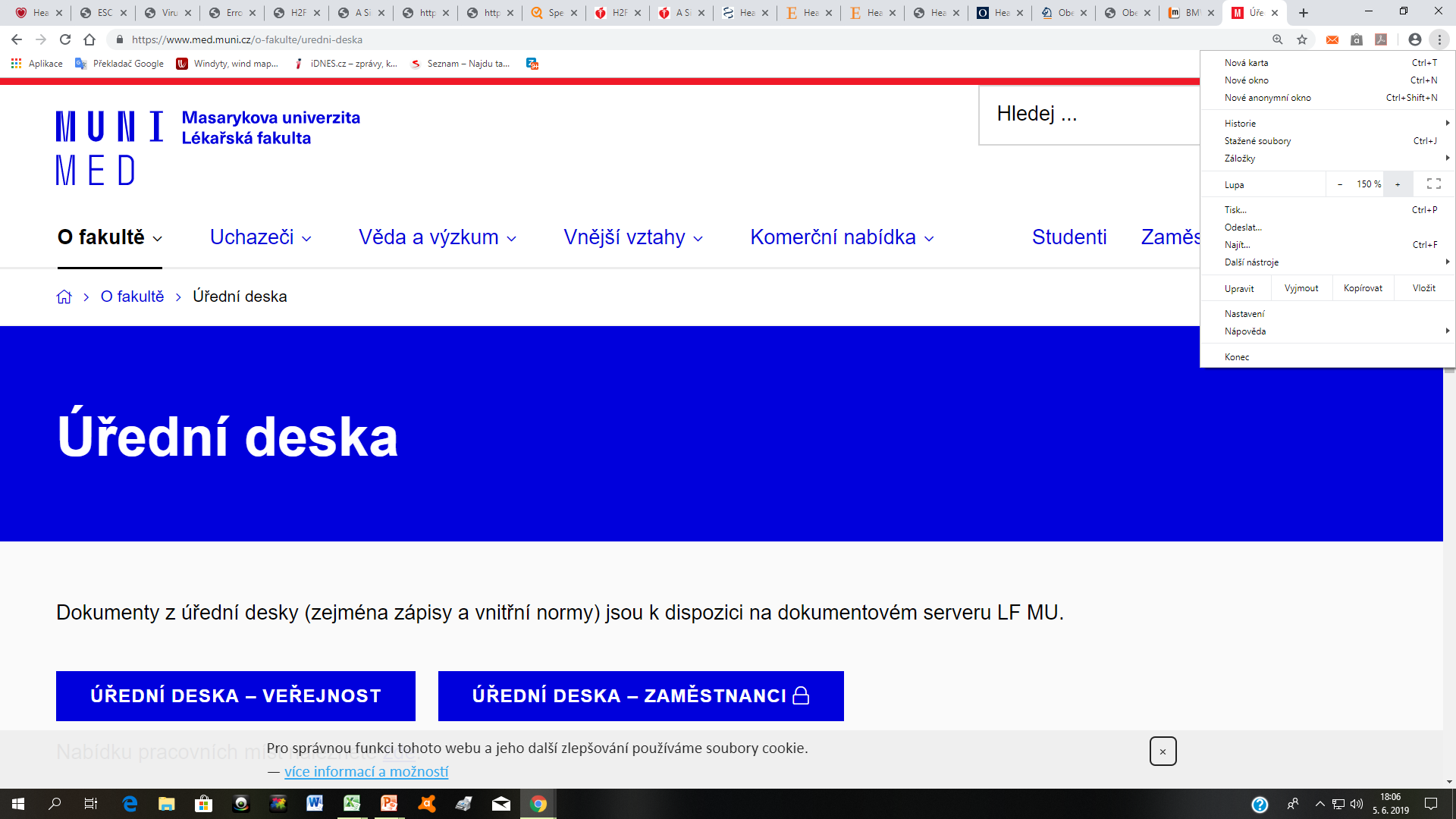 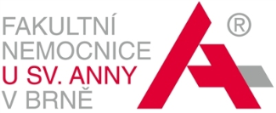 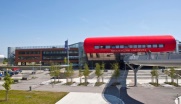 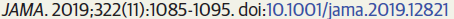 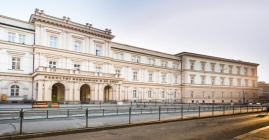 PROVE-HF - korelace a závěry
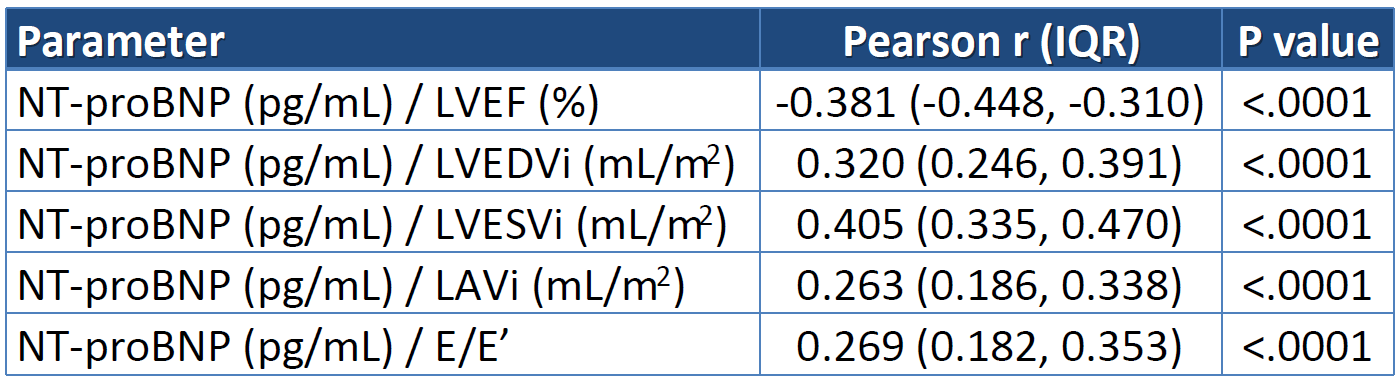 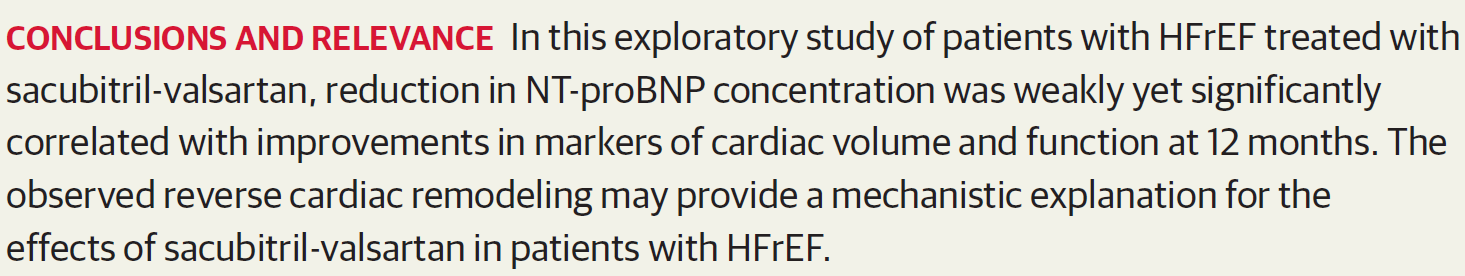 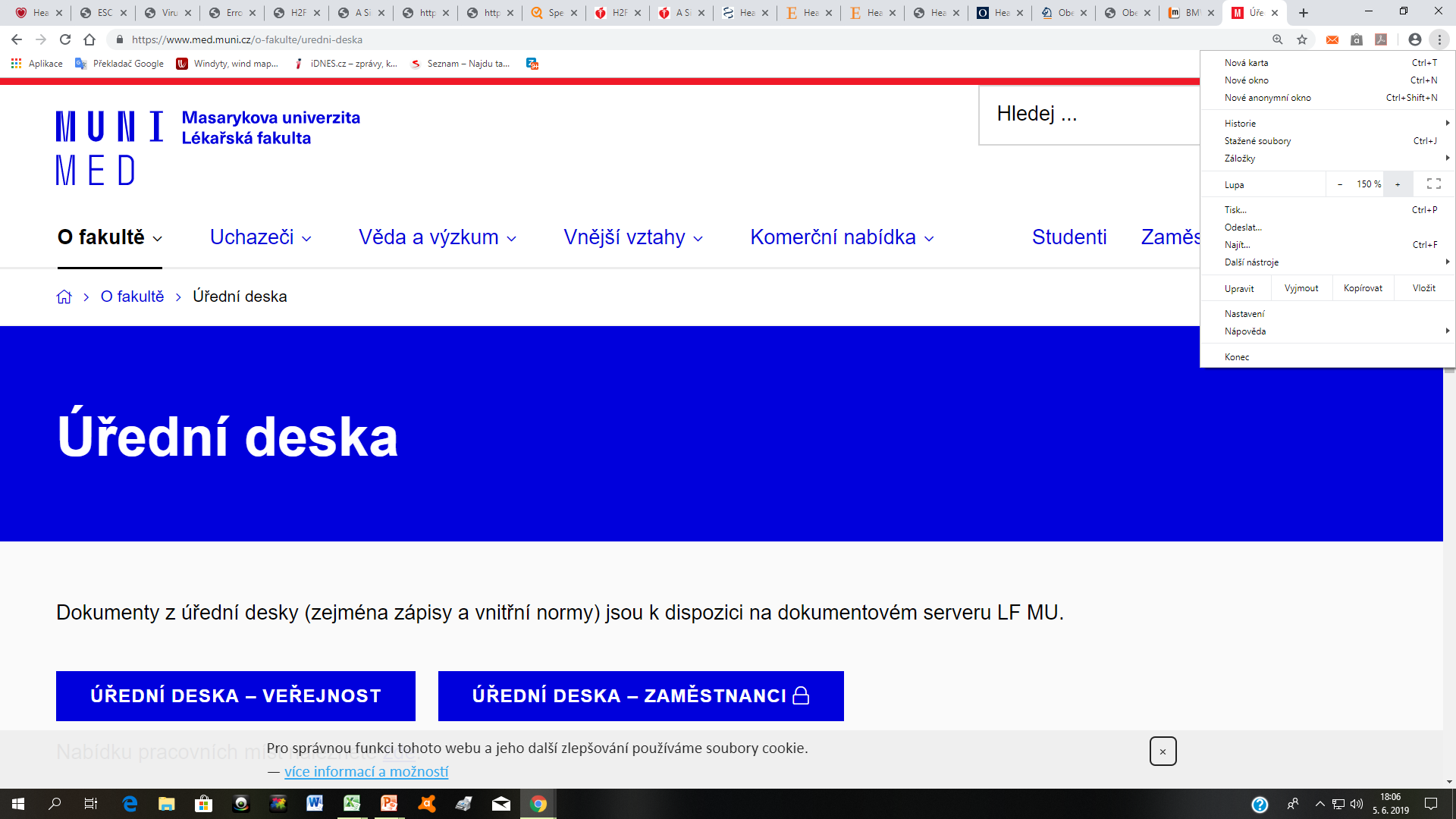 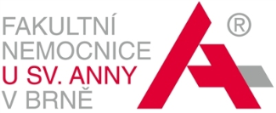 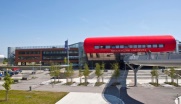 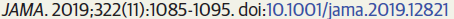 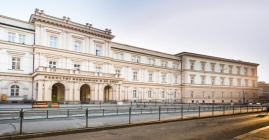 EVALUATE-HF
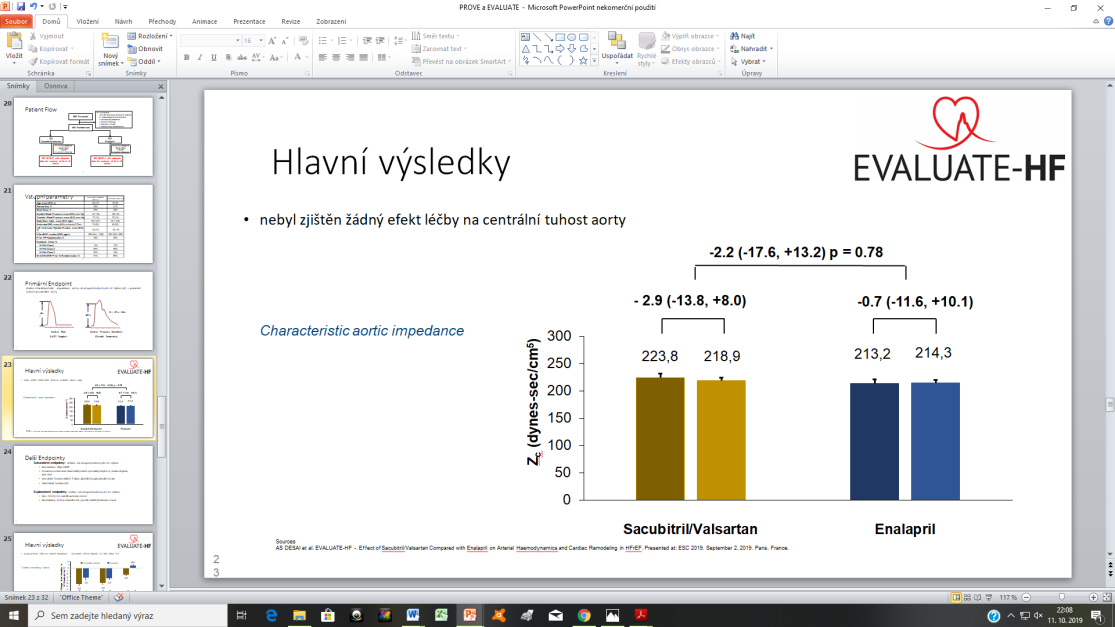 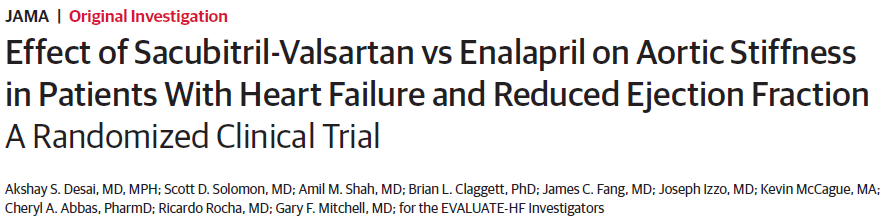 Multicentrická, randomizovaná, dvojitě slepá studie
Srovnání S/V vs enalapril na snížení tuhosti centrální aorty a parametrů srdeční remodelace
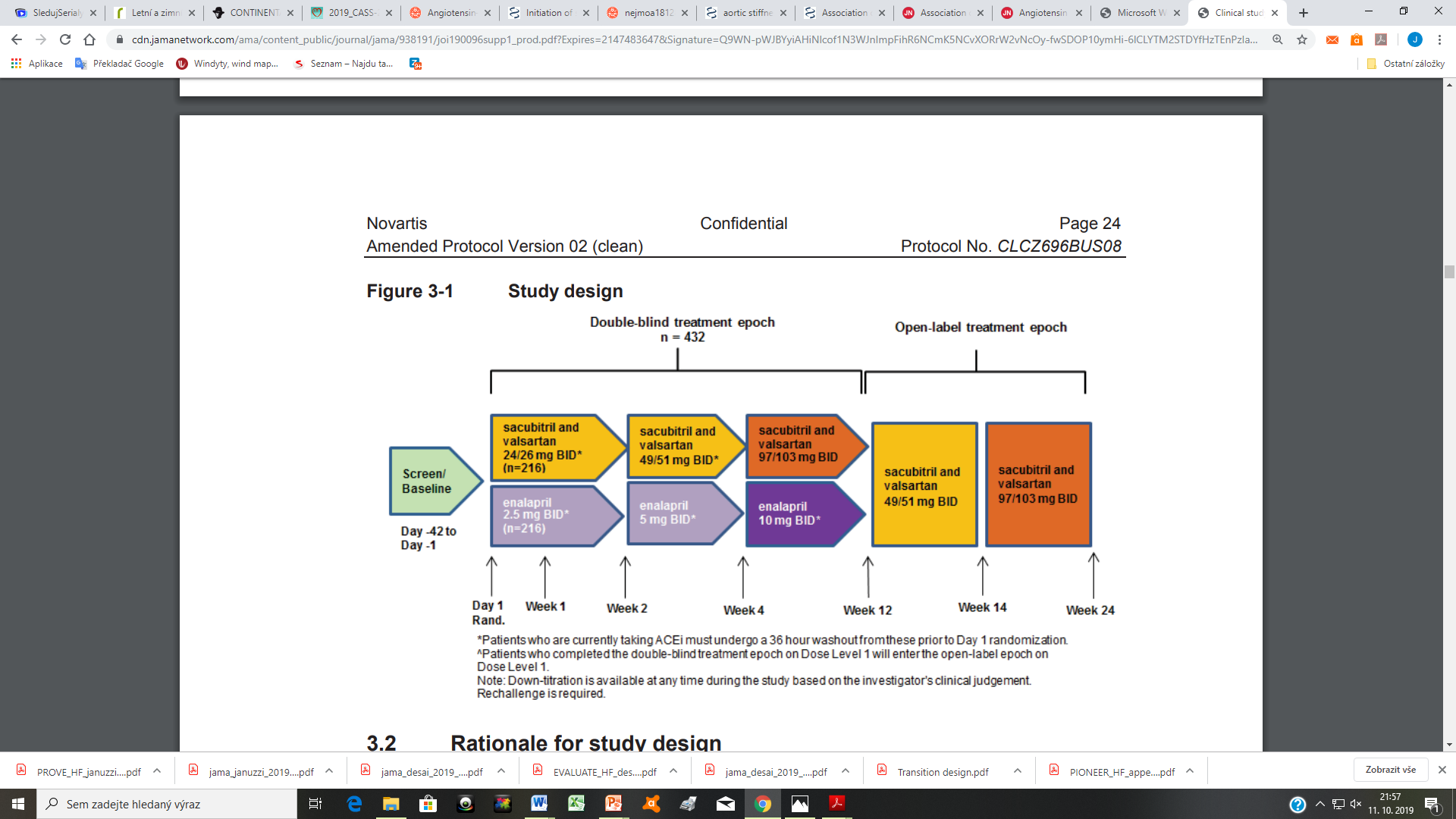 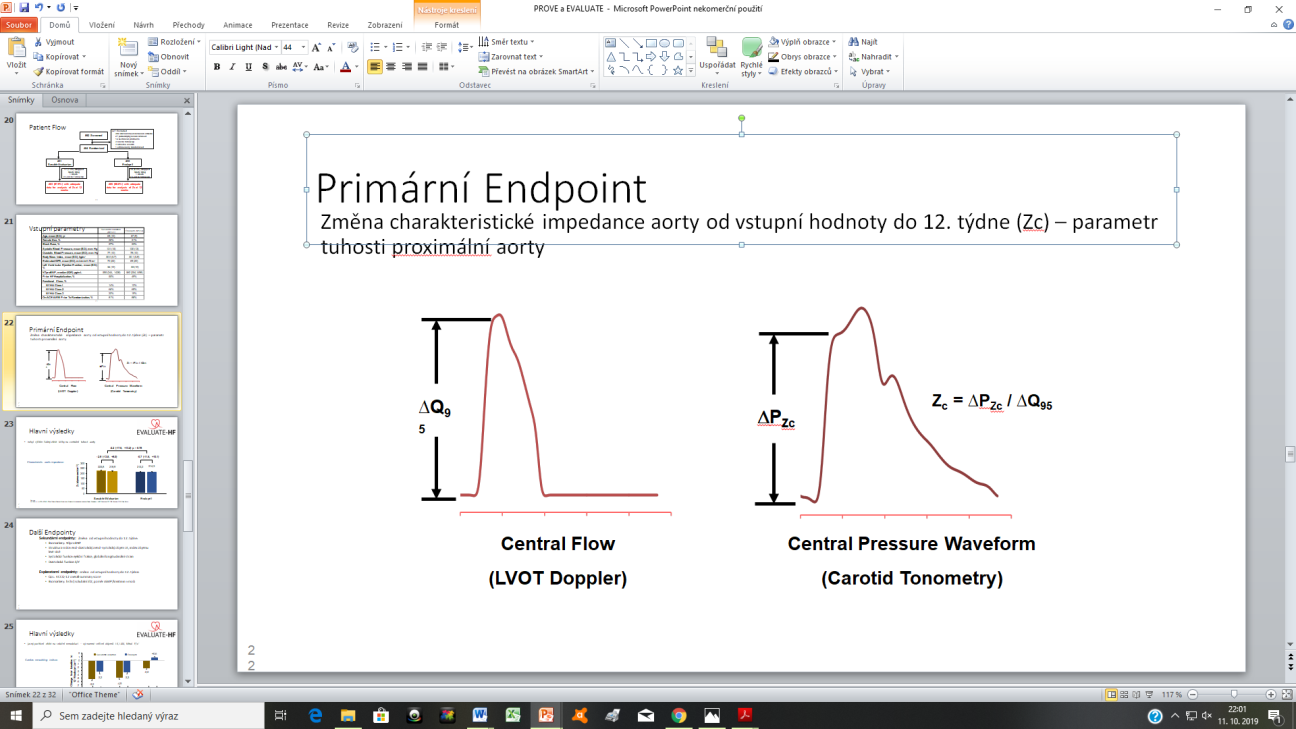 Primární endpoint: změna impedance aorty od vstupní hodnoty do 12. týdne (Zc)
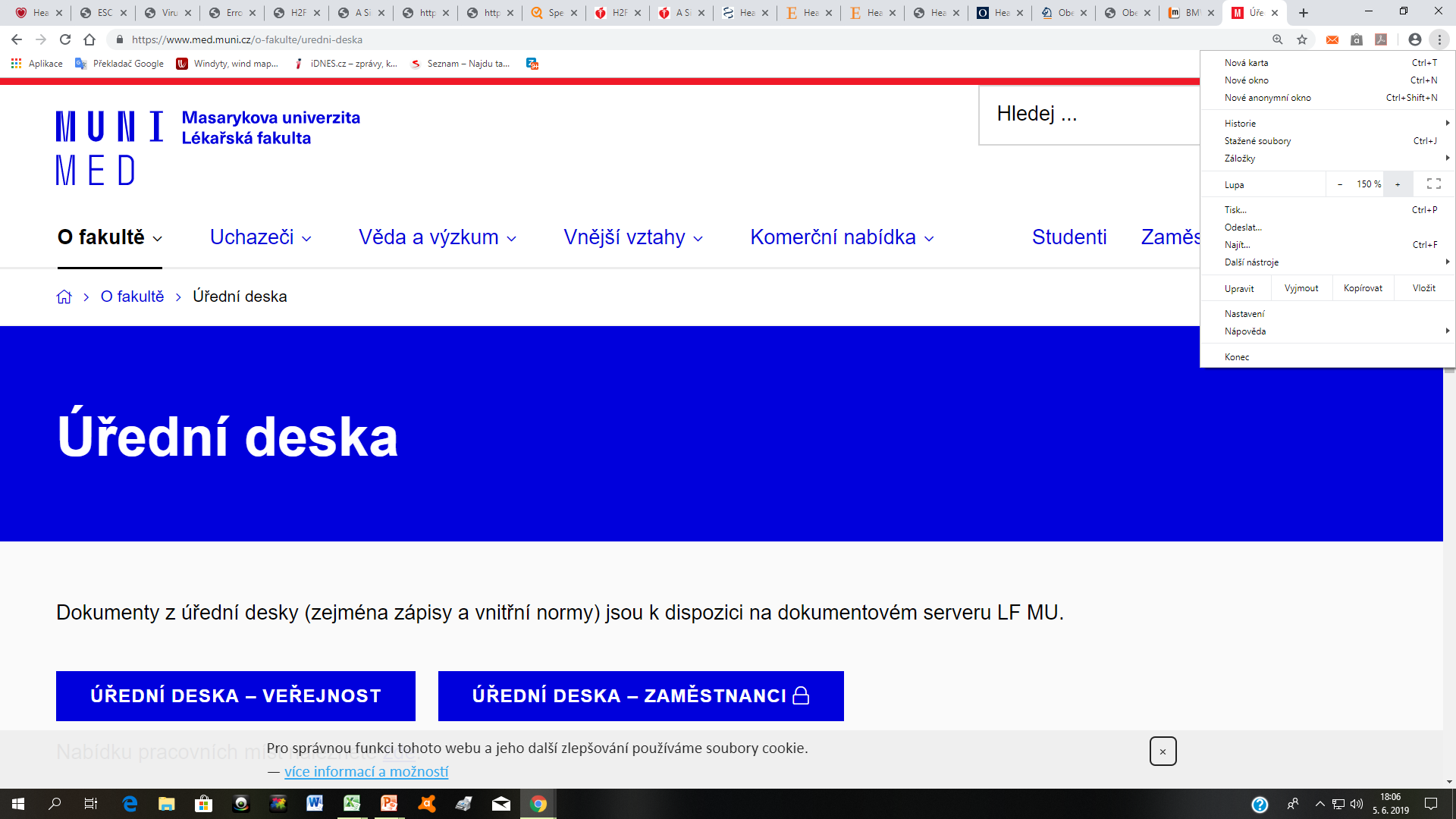 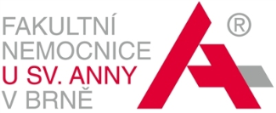 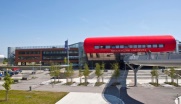 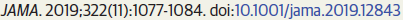 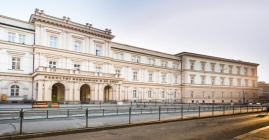 EVALUATE-HF - výsledky
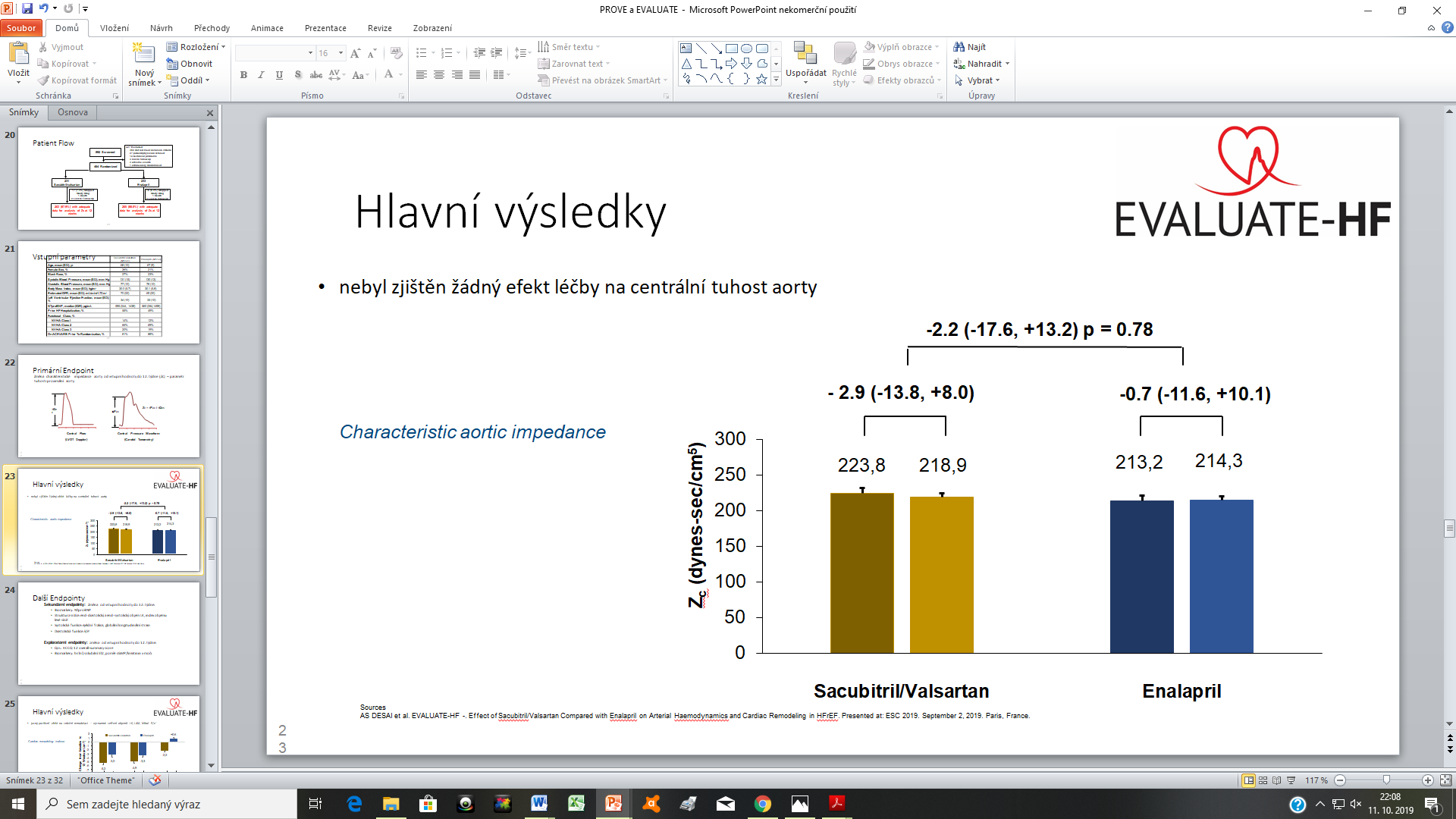 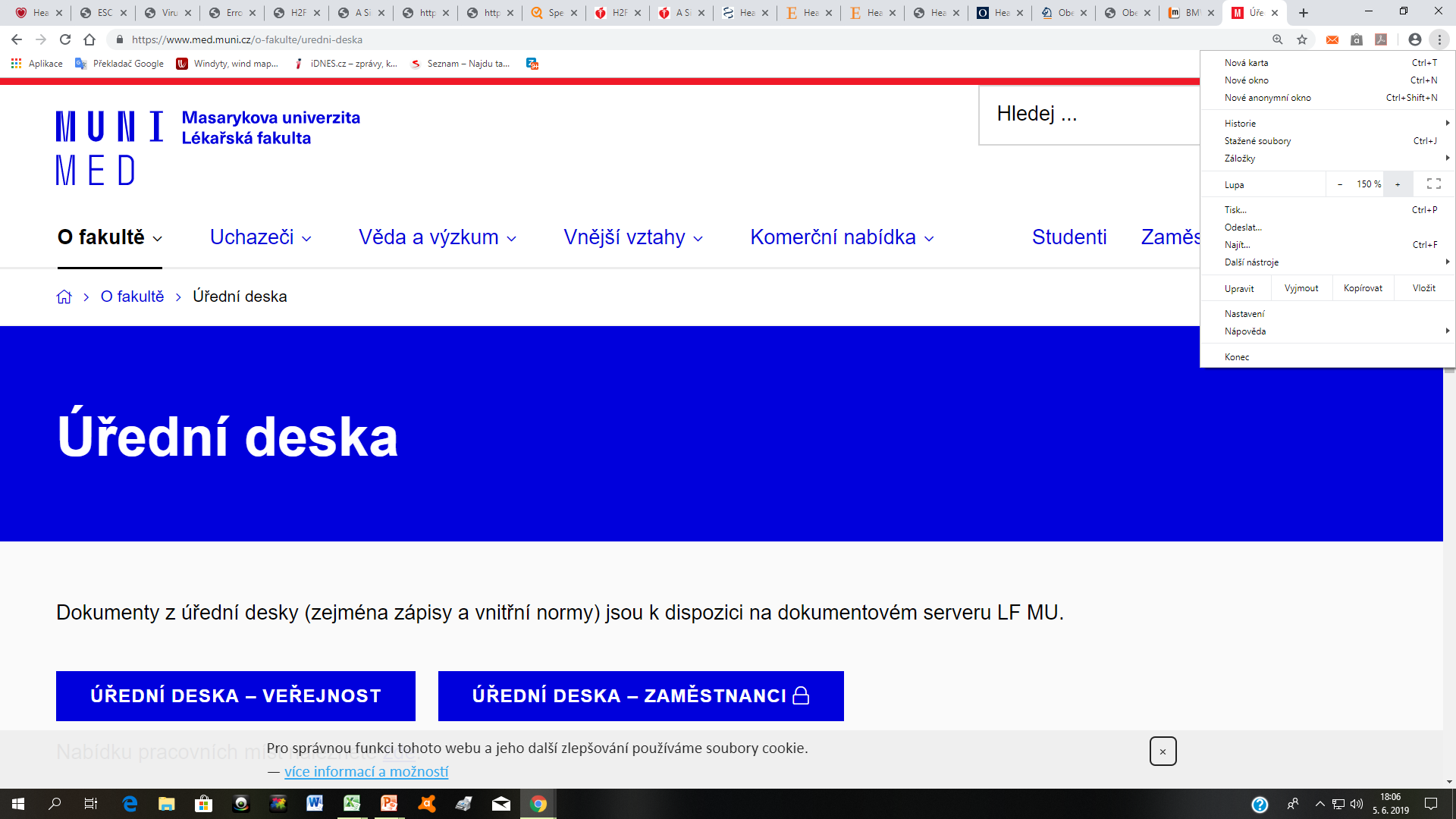 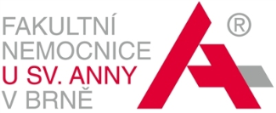 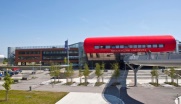 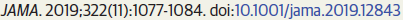 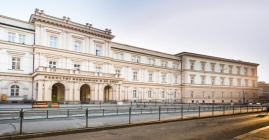 EVALUATE-HF - výsledky
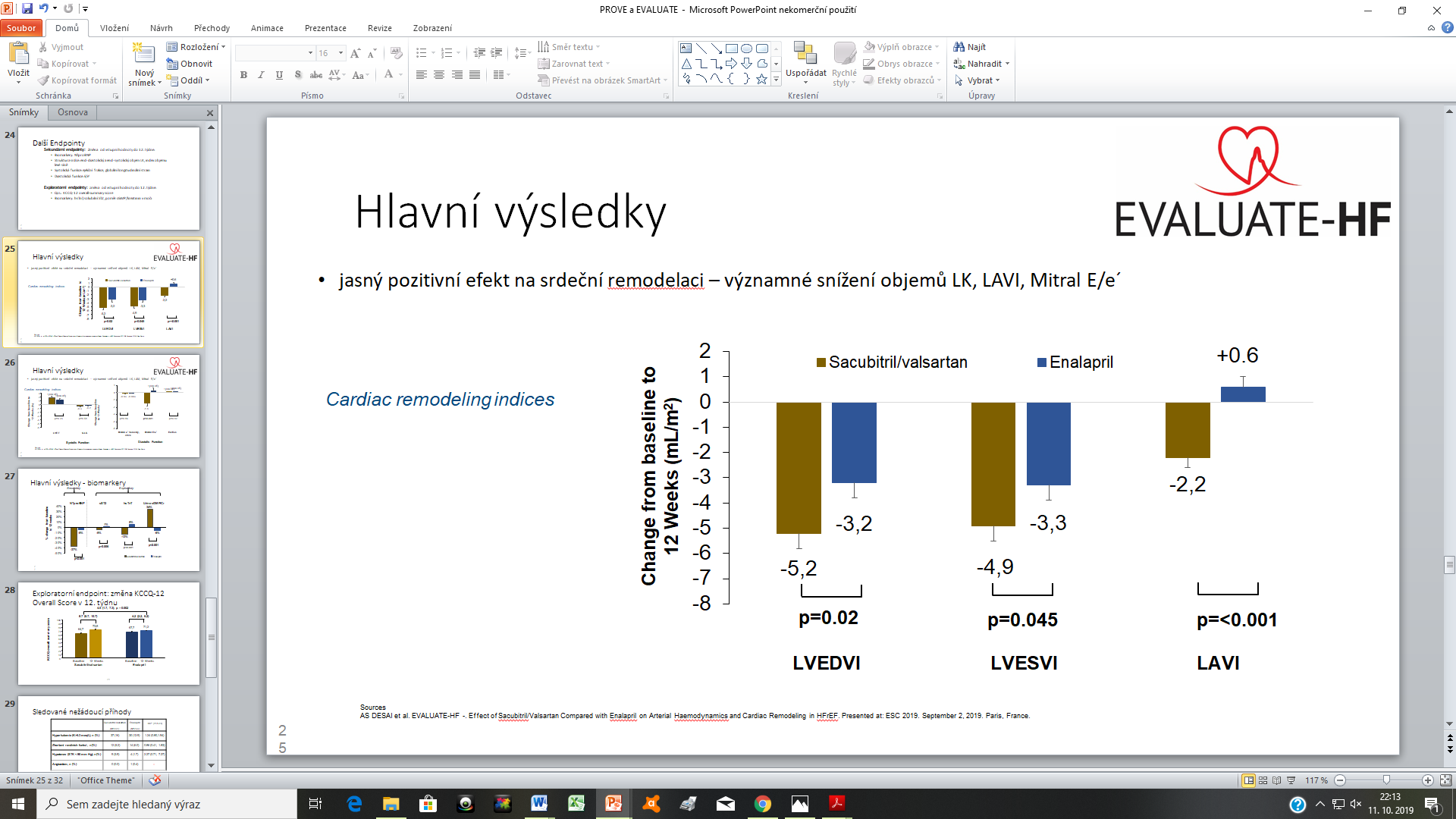 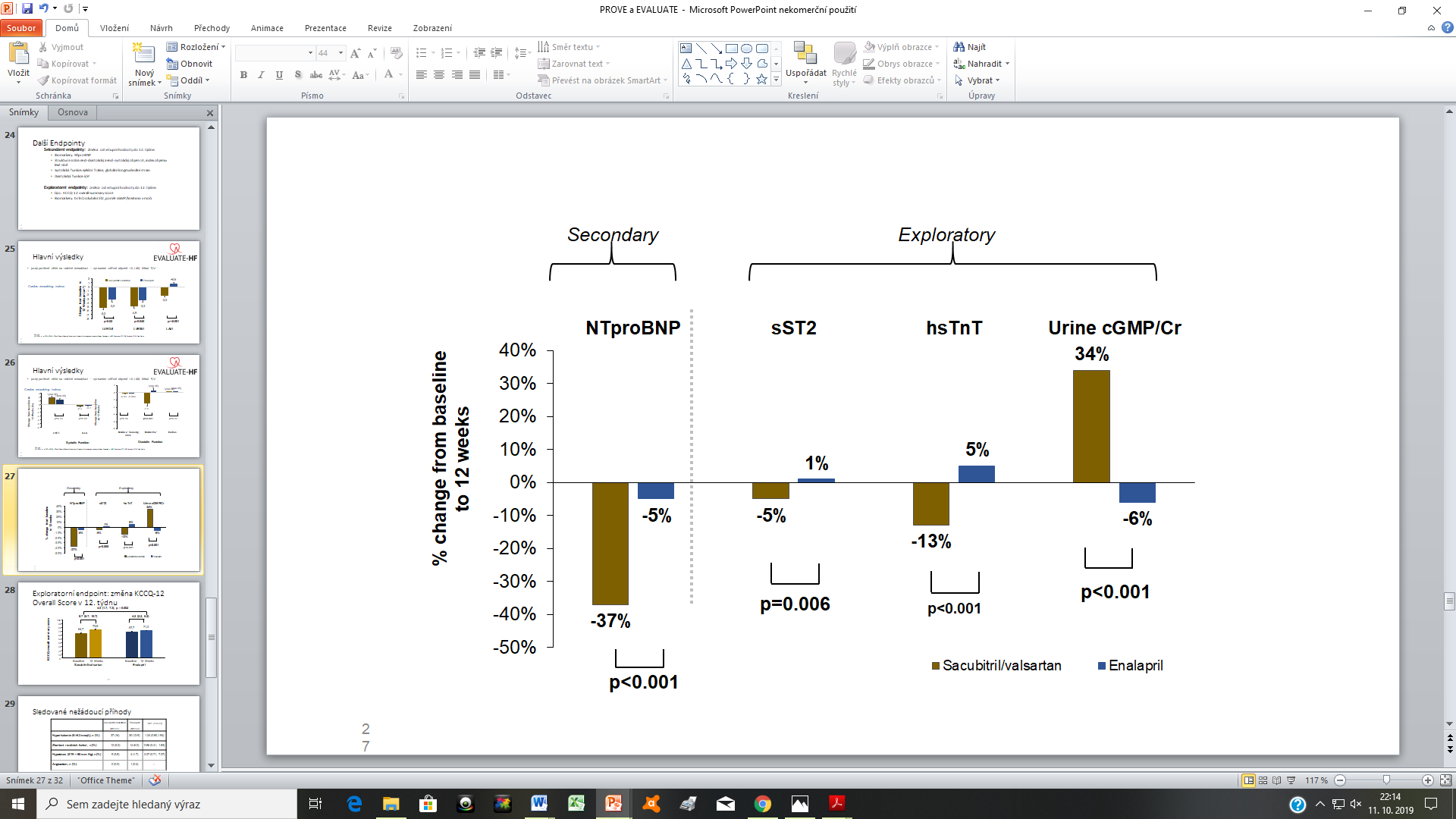 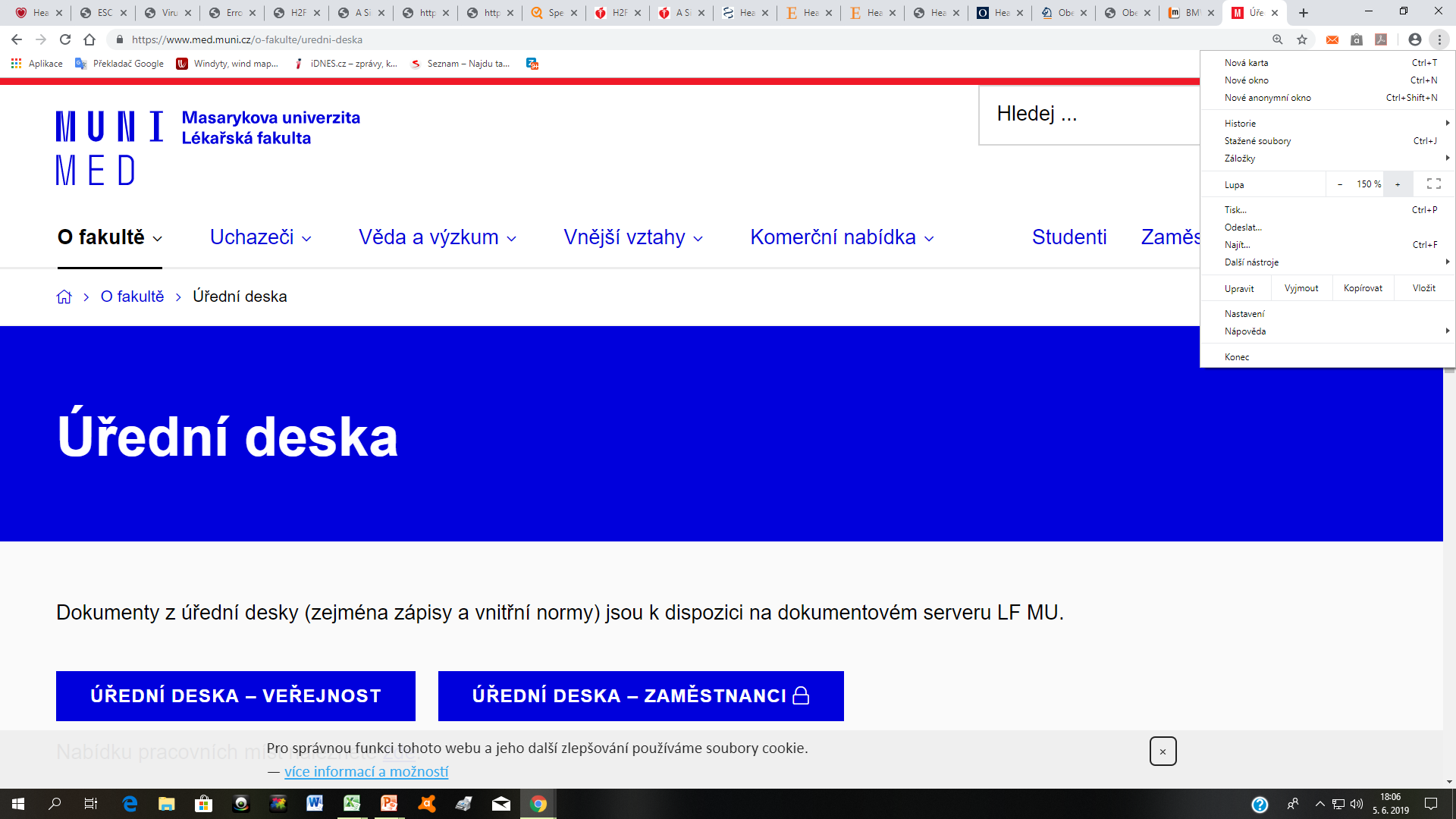 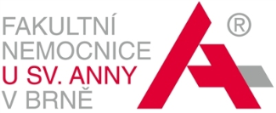 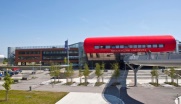 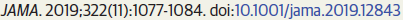 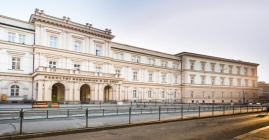 EVALUATE-HF - závěry
Sacubitril/valsartan u pacientů s HFrEF nesnížil po 12 týdnech aortální impedanci ve srovnání s enalaprilem.

U sacubitril/valsartanu bylo zjistěno významné snížení objemů LK a levé síně, stejně jako pokles E/e’, což poukazuje na pozitivní vliv na remodelaci LK a plnicí tlaky LK.

Remodelace byla provázena významným poklesem hladin biomarkerů a celkové kvality života.

Příznivé klinické účinky sacubitril/valsartanu nejsou spojeny se změnami v tuhosti centrální aorty, ale mohou být spojeny spíše s remodelací myokardu a snížením napětí stěny LK.
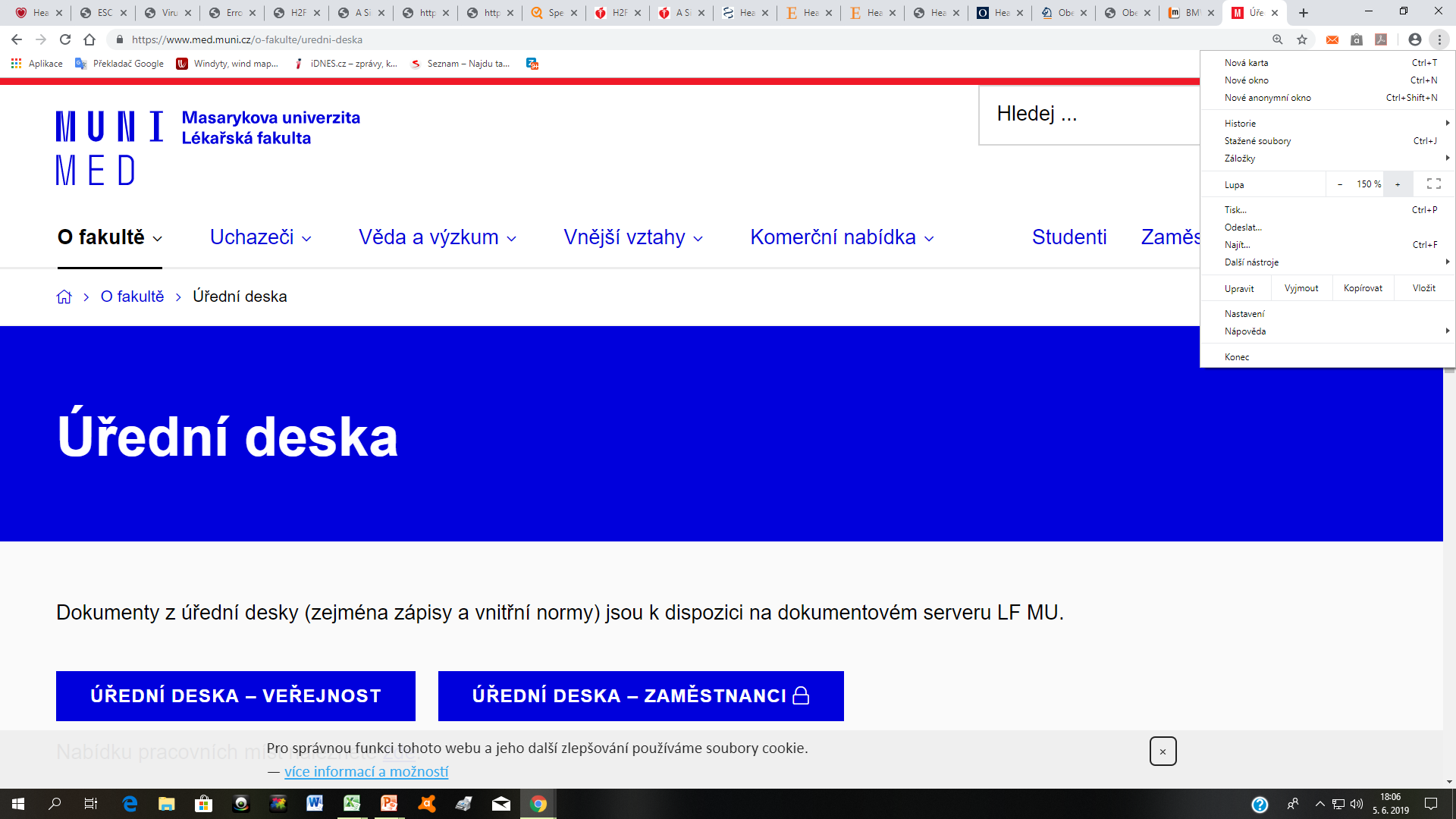 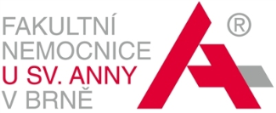 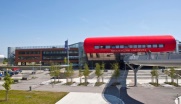 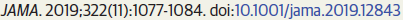 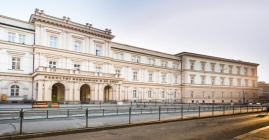 Je tedy nějaký důvod ke změně stávajícího postavení sacubitril/valsartanu u HFrEF?
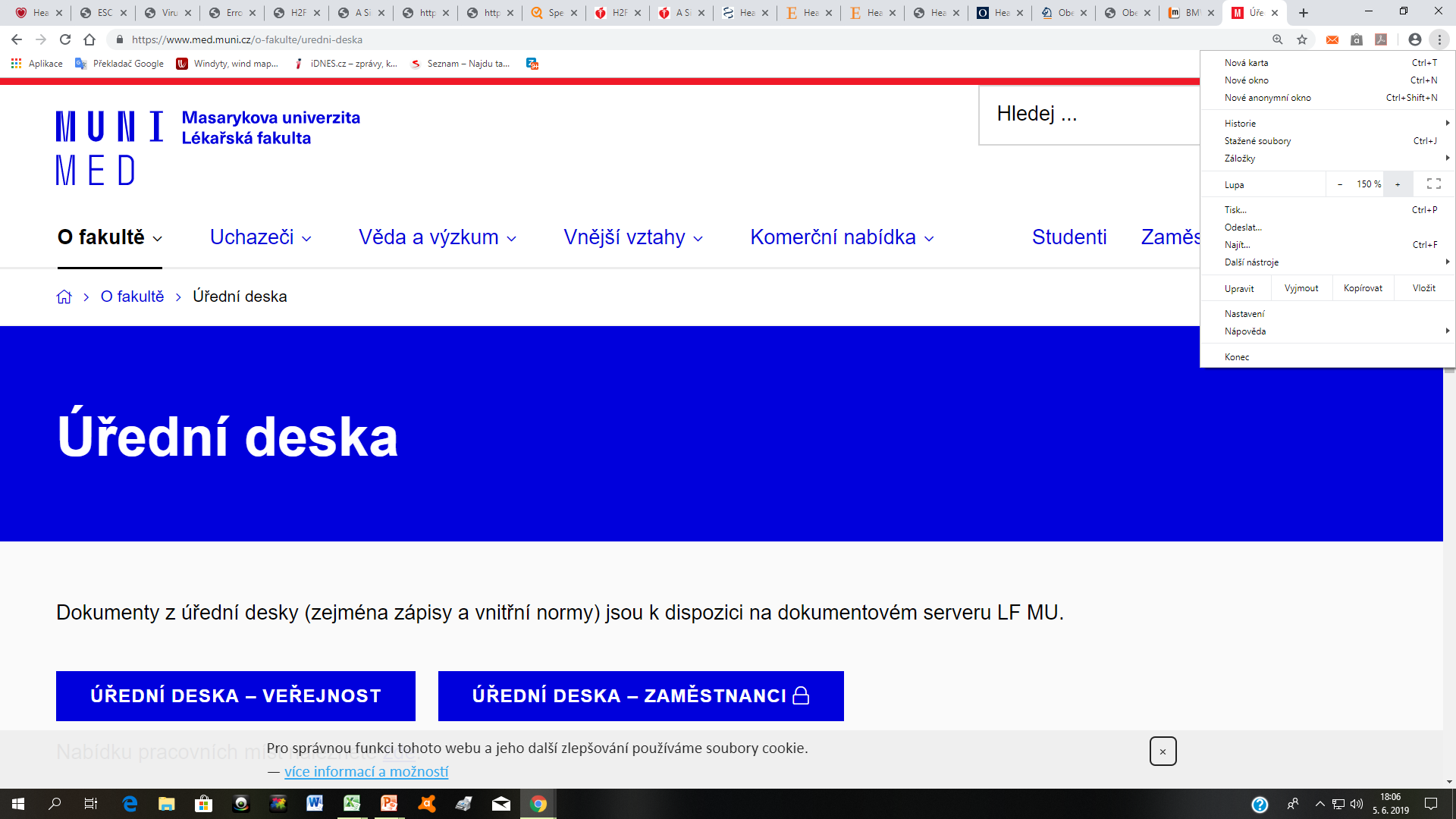 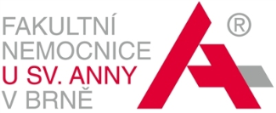 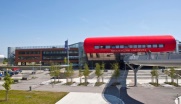 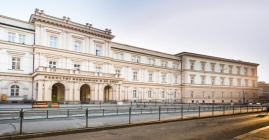 Je tedy nějaký důvod ke změně postavenísacubitril/valsartanu u HFrEF?
Ve světle výsledků studií TRANSITION a PIONEER-HF lze konstatovat, že ano.
Obě studie ukázaly na bezpečnost časného zahájení léčby S/V po předcházející akutní dekompenzaci srdečního selhání. 
Výsledky v obou studiích byly obdobné u nemocných s předchozí léčbou ACEI/ARB i bez ní.
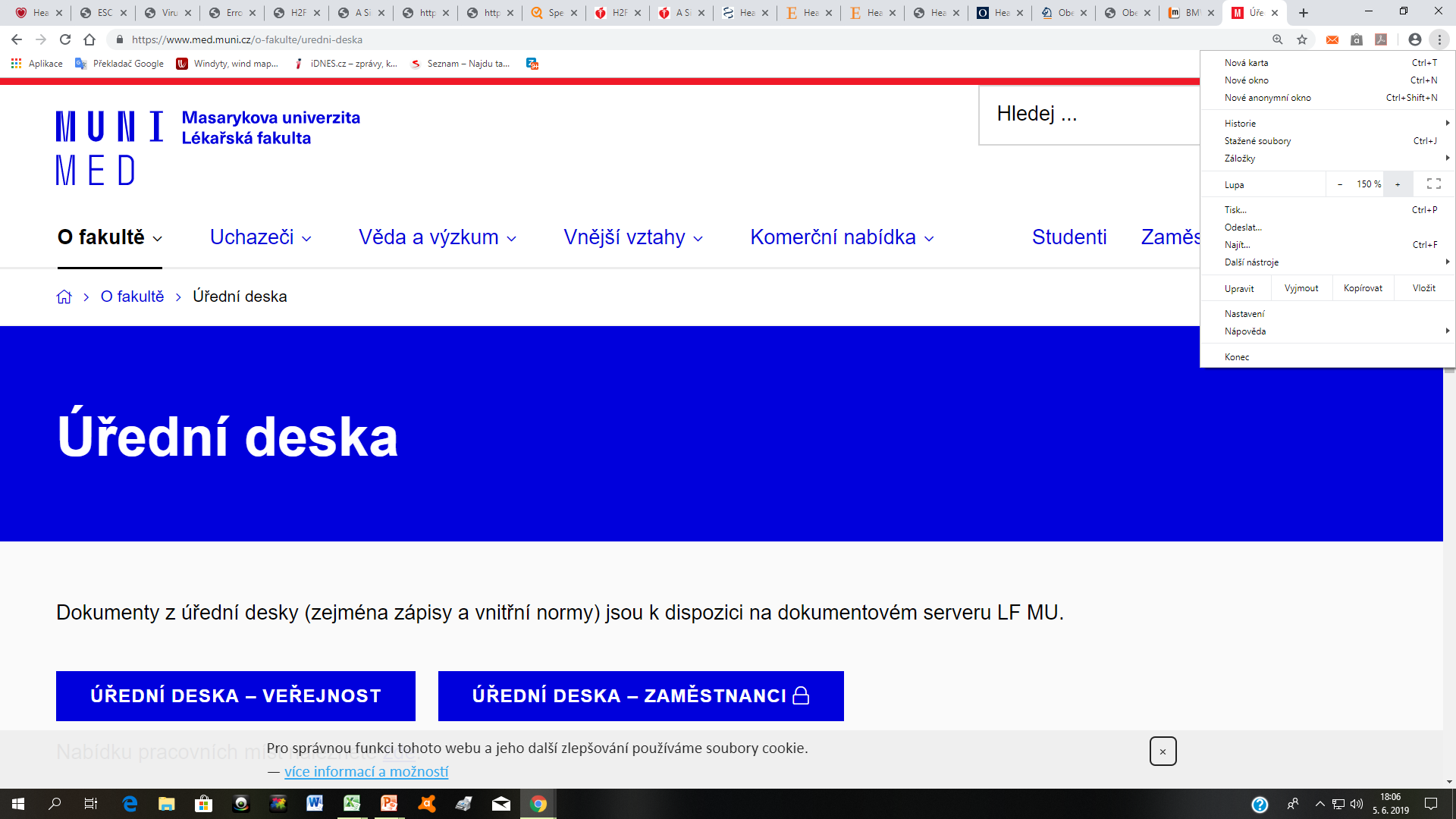 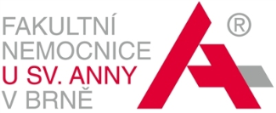 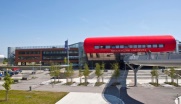 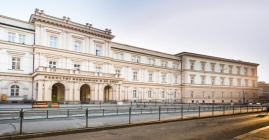 Je tedy nějaký důvod ke změně postavenísacubitril/valsartanu u HFrEF?
Ve světle výsledků studií TRANSITION a PIONEER-HF lze konstatovat, že ano.
Obě studie ukázaly na bezpečnost časného zahájení léčby S/V po předcházející akutní dekompenzaci srdečního selhání. 
Výsledky v obou studiích byly obdobné u nemocných s předchozí léčbou ACEI/ARB i bez ní.

PROČ TEDY ČEKAT SE ZAHÁJENÍM LÉČBY ?
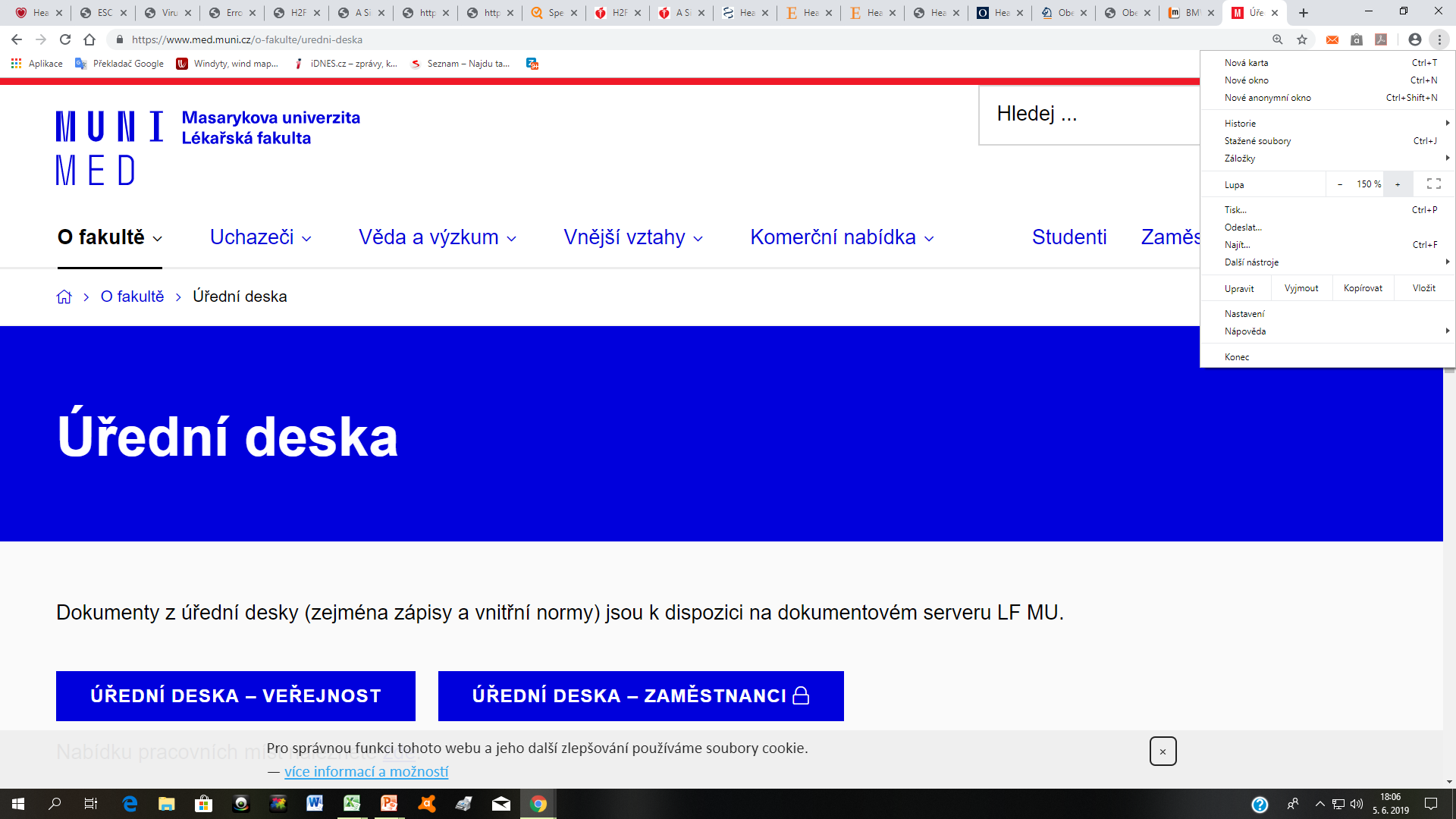 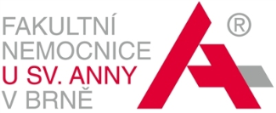 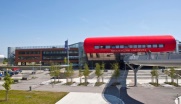 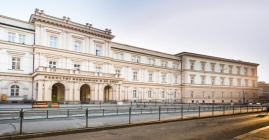 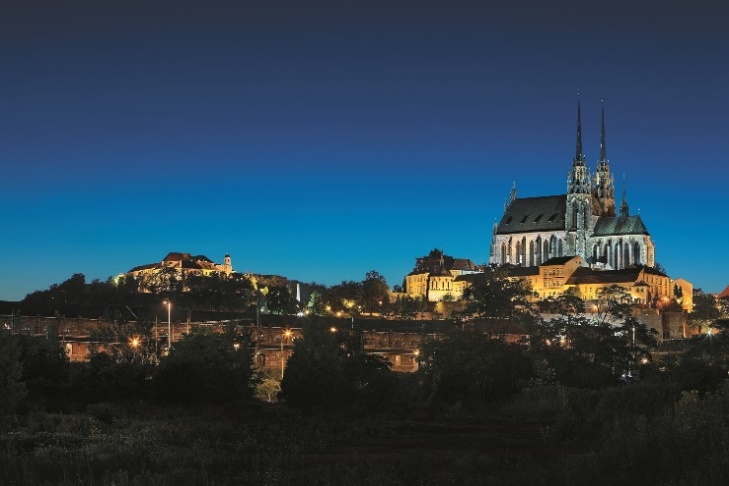 Děkuji za pozornost !
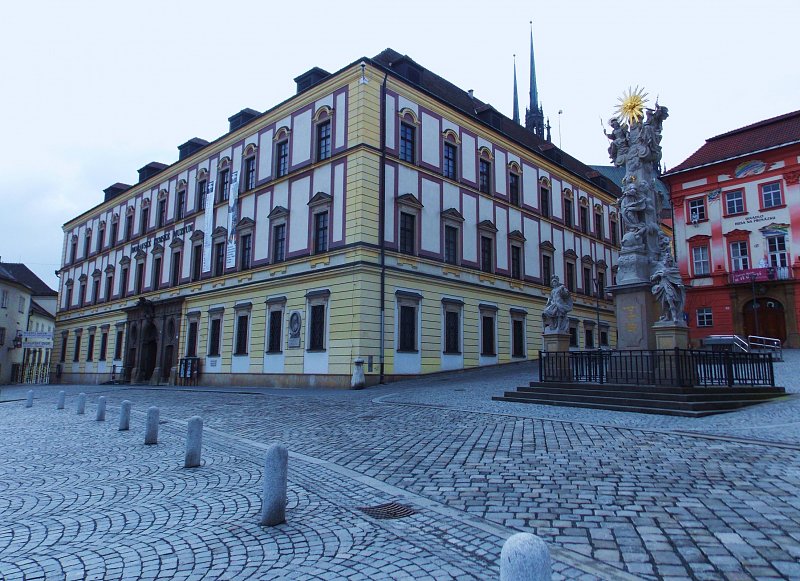 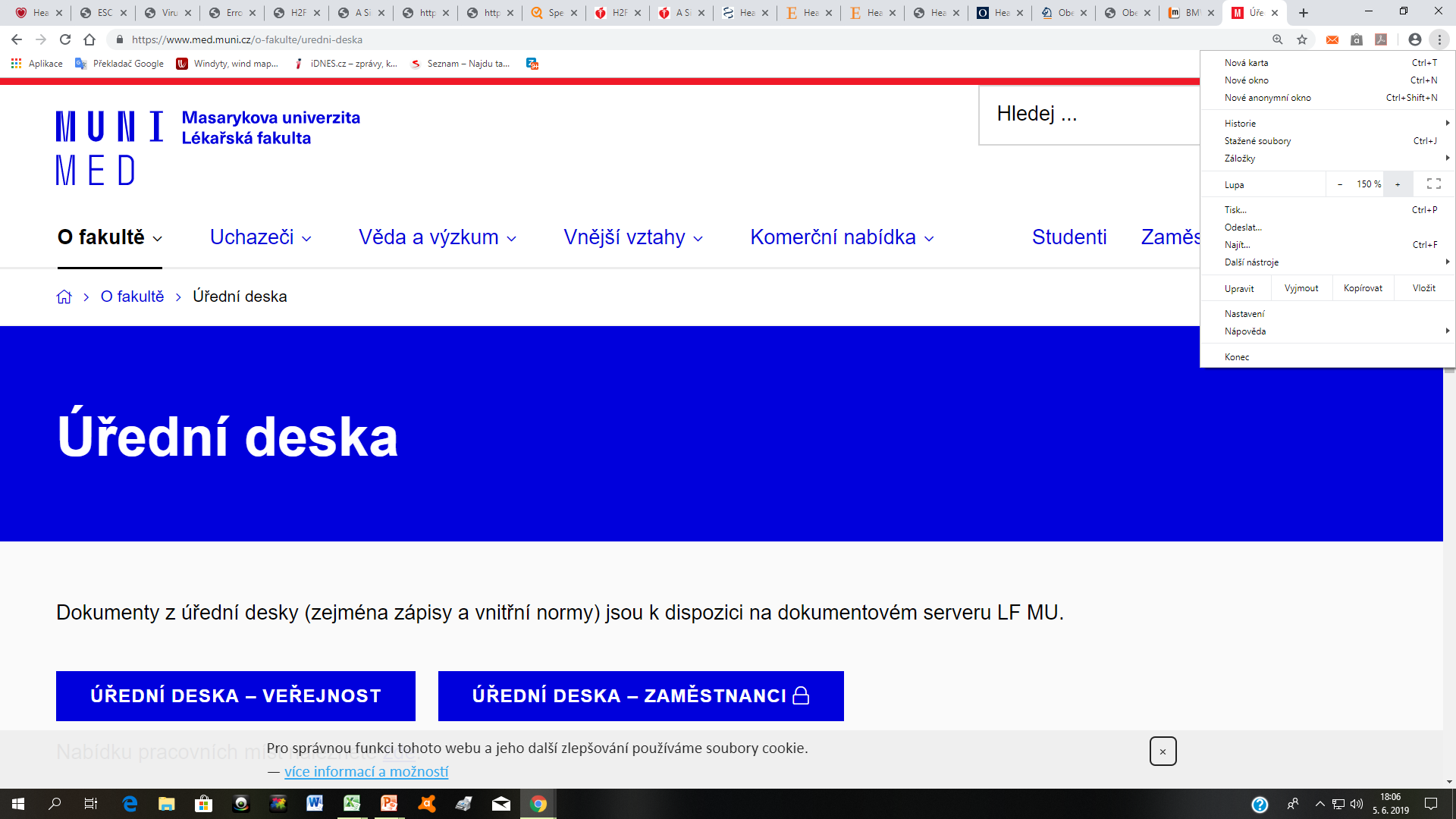 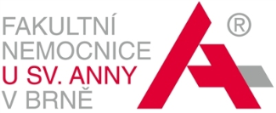 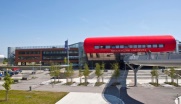 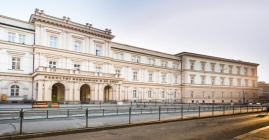